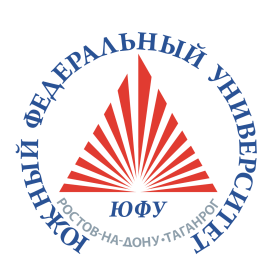 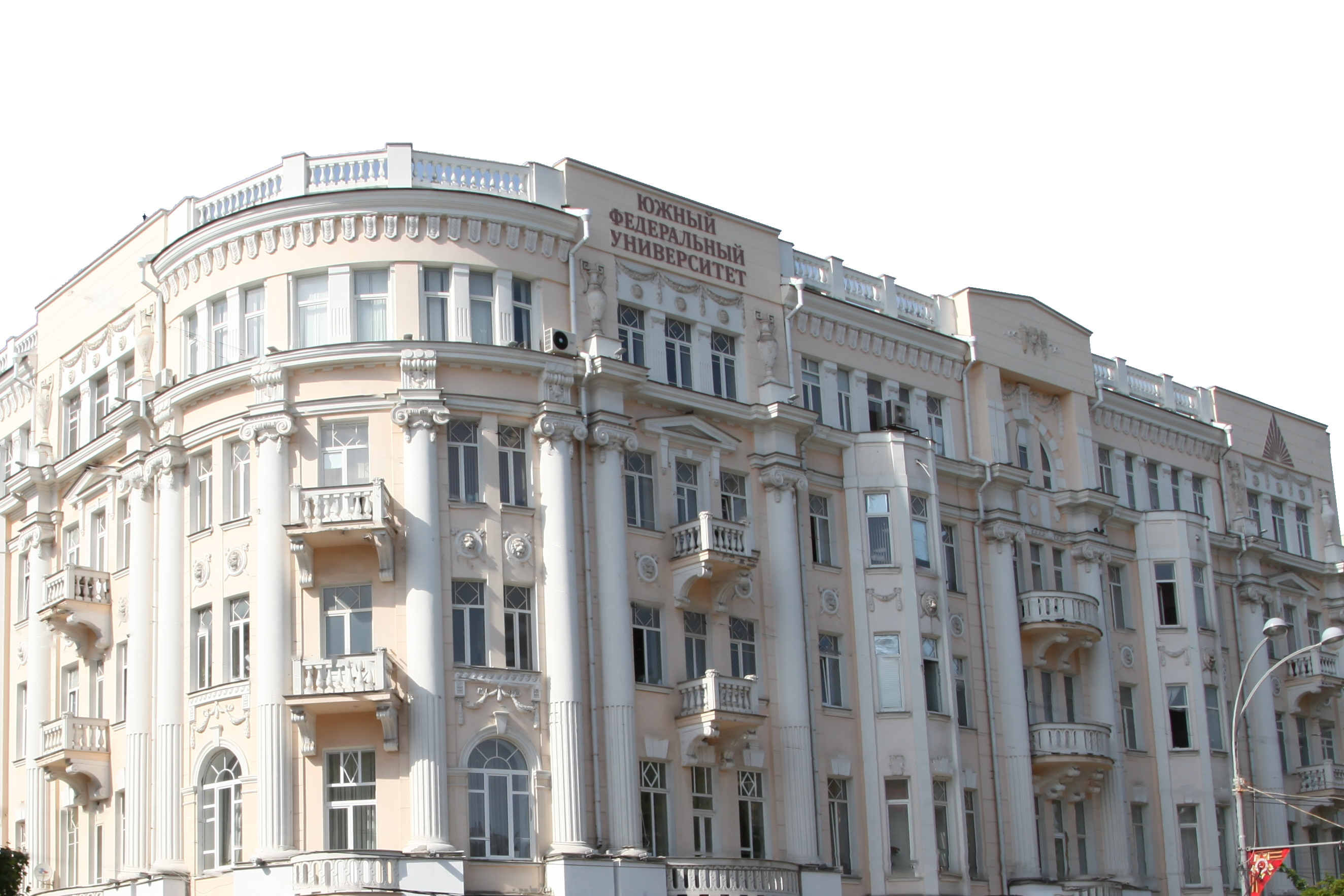 ОТЧЕТО ДЕЯТЕЛЬНОСТИ УНИВЕРСИТЕТА ЗА 2012-2016 ГОДЫ
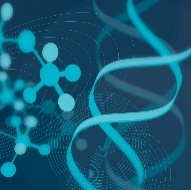 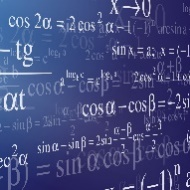 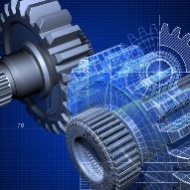 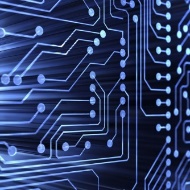 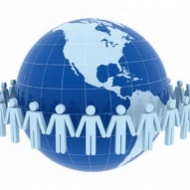 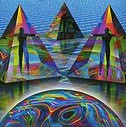 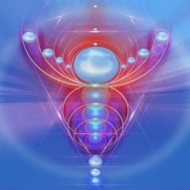 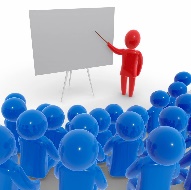 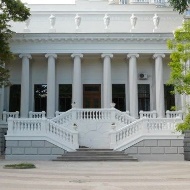 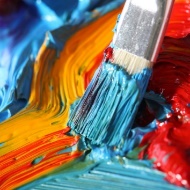 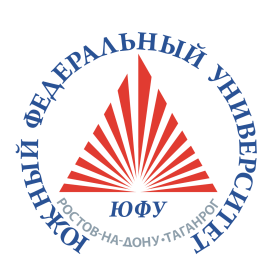 Образовательные программы высшего образования
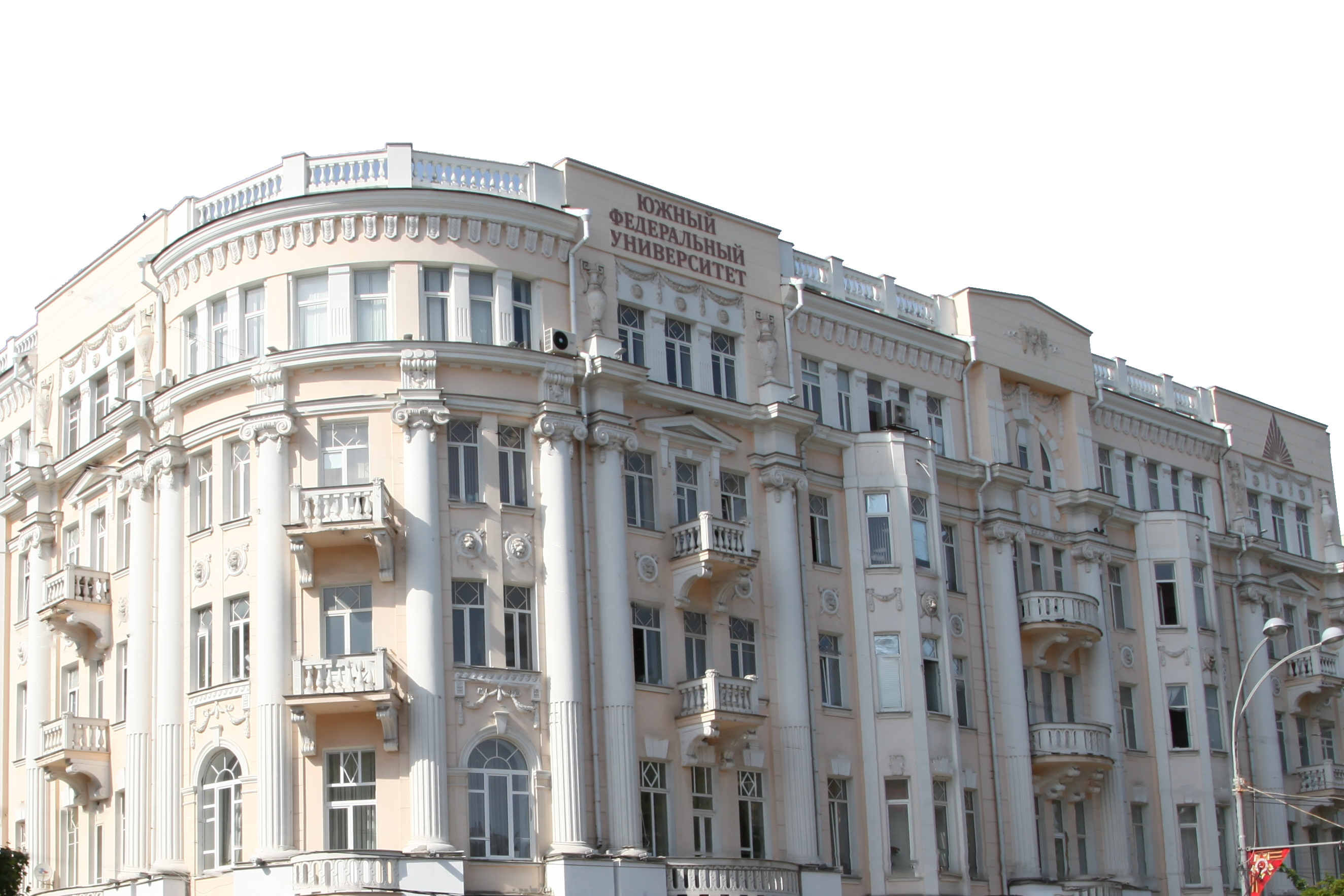 Подготовка научно-педагогический кадров высшей квалификации в аспирантуре
Количество реализуемых направлений
Базовые кафедры по направлениям  науки и образования
Ростовский-на-Дону НИИ радиосвязи
ОАО «НПП КП “Квант”»
Донской зональный  НИИ сельского хозяйства
ОАО «Всероссийский НИИ «Градиент»
ОАО НПК «Русская радиоэлектроника»
В области архитектуры и искусств
Инженерное
Гуманитарное и социально-экономическое
В области психологии и педагогики
Естественнонаучное и физико-математическое
2
1. Организация образовательной деятельности
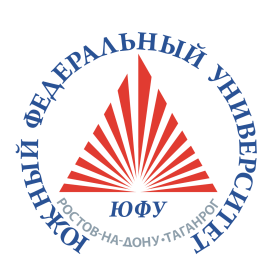 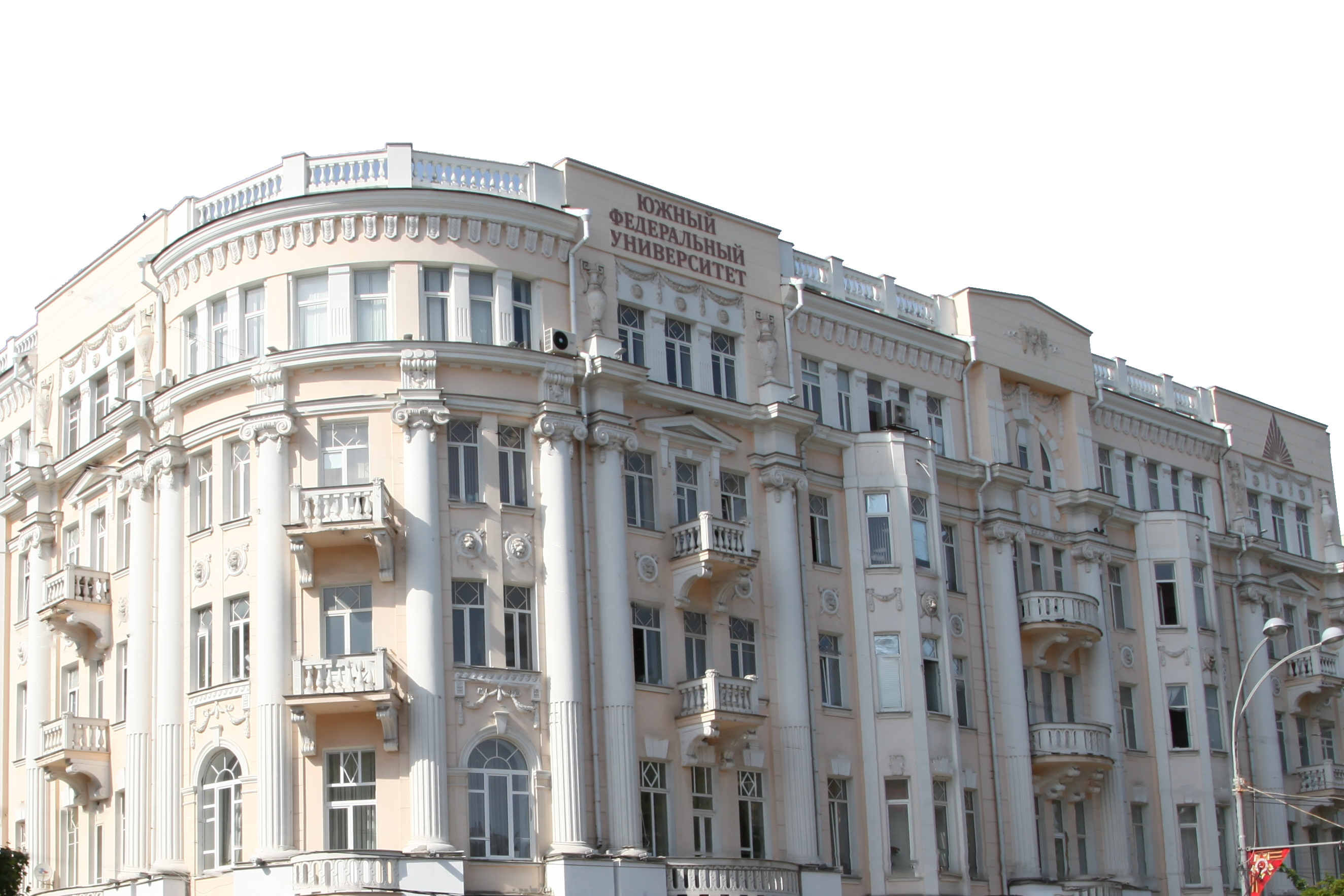 Контингент обучающихся
Распределение контингента по уровням образования
Динамика распределения контингента по формам обучения
3
1. Организация образовательной деятельности
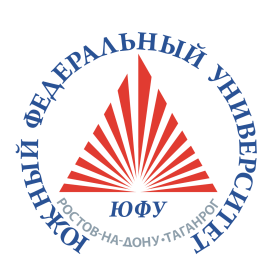 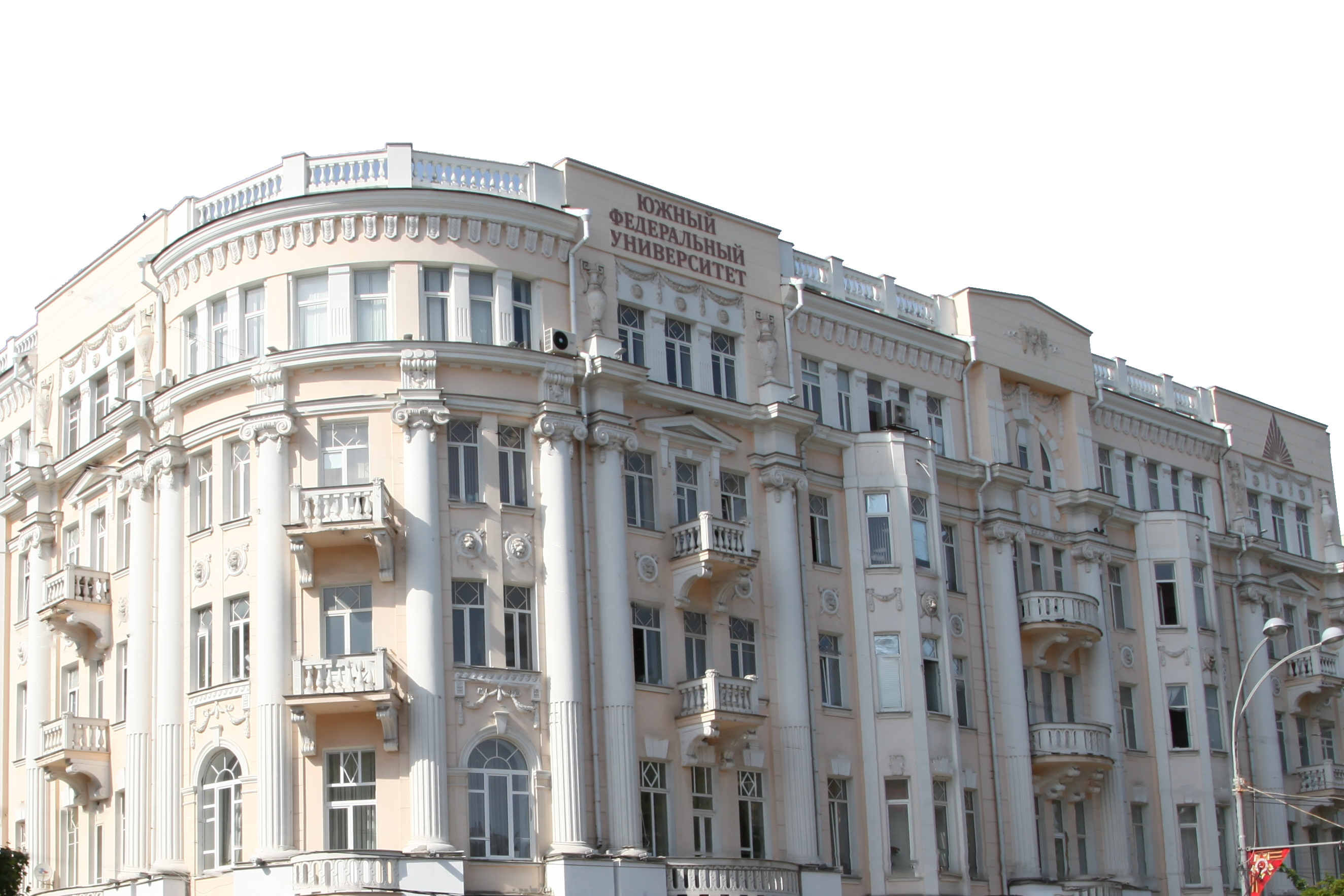 Контингент обучающихся
Целевое обучение, чел.
Средний балл ЕГЭ за 2012 и 2016 гг.
Целевой набор за 2012 и 2016 гг.
4
1. Организация образовательной деятельности
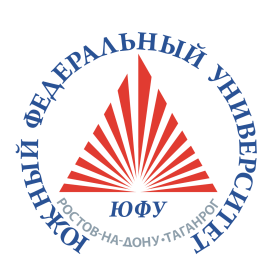 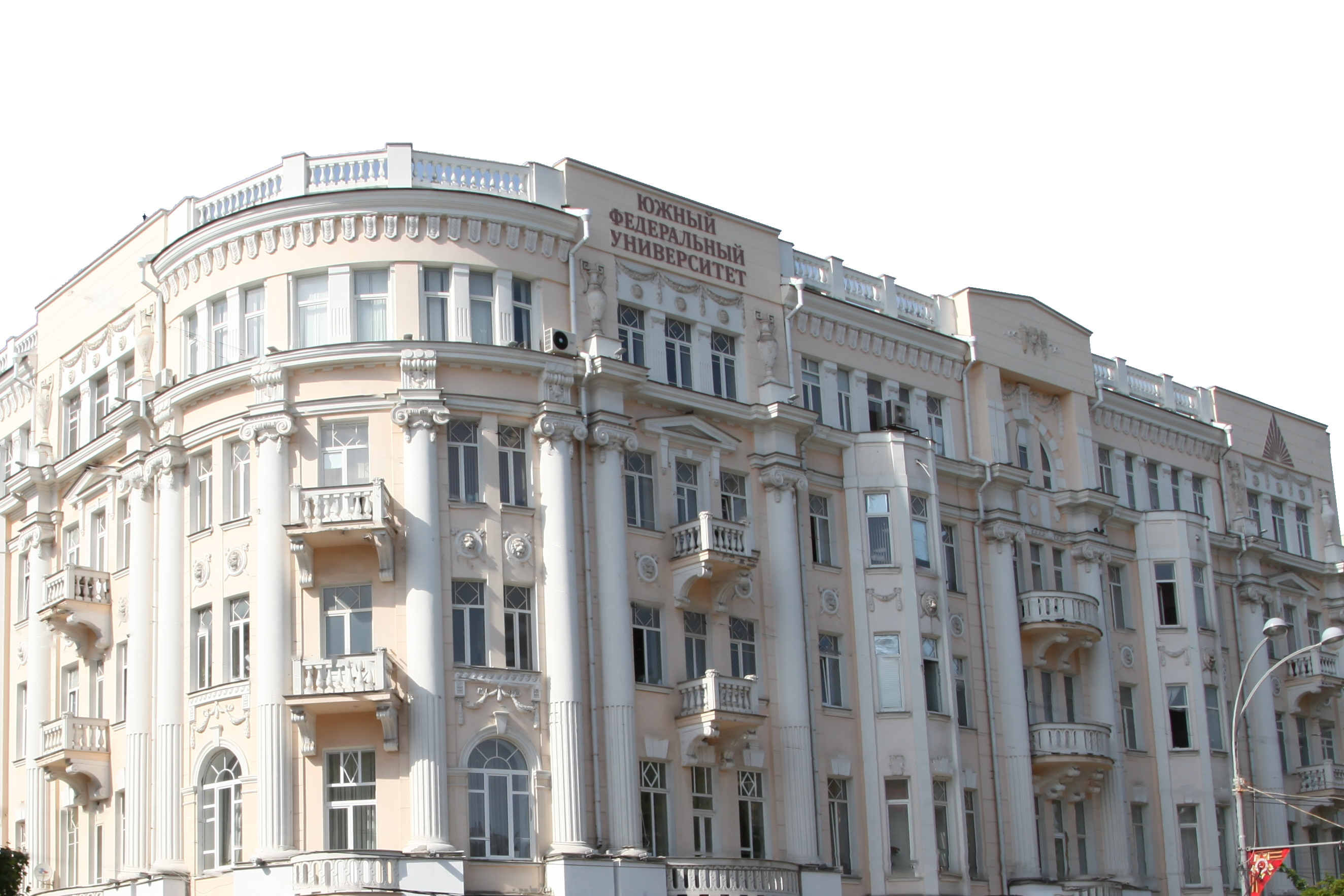 Обучение иностранных граждан
Контингент иностранных обучающихся по регионам
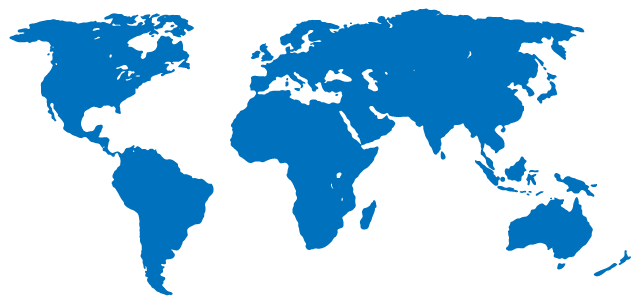 65,4 % СНГ, Балтия, Грузия, Абхазия, Ю. Осетия
1,9 % Европа
Контингент иностранных обучающихся по ООП в динамике 2012 и 2016 гг.
11 % Азия
5,9 % Ближний Восток
4,2 % Африка
Структура контингента иностранных обучающихся по направлениям, 2016
11,5 %
Латинская Америка
5
1. Организация образовательной деятельности
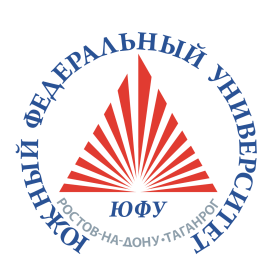 Организация практик и мониторинг трудоустройства выпускников
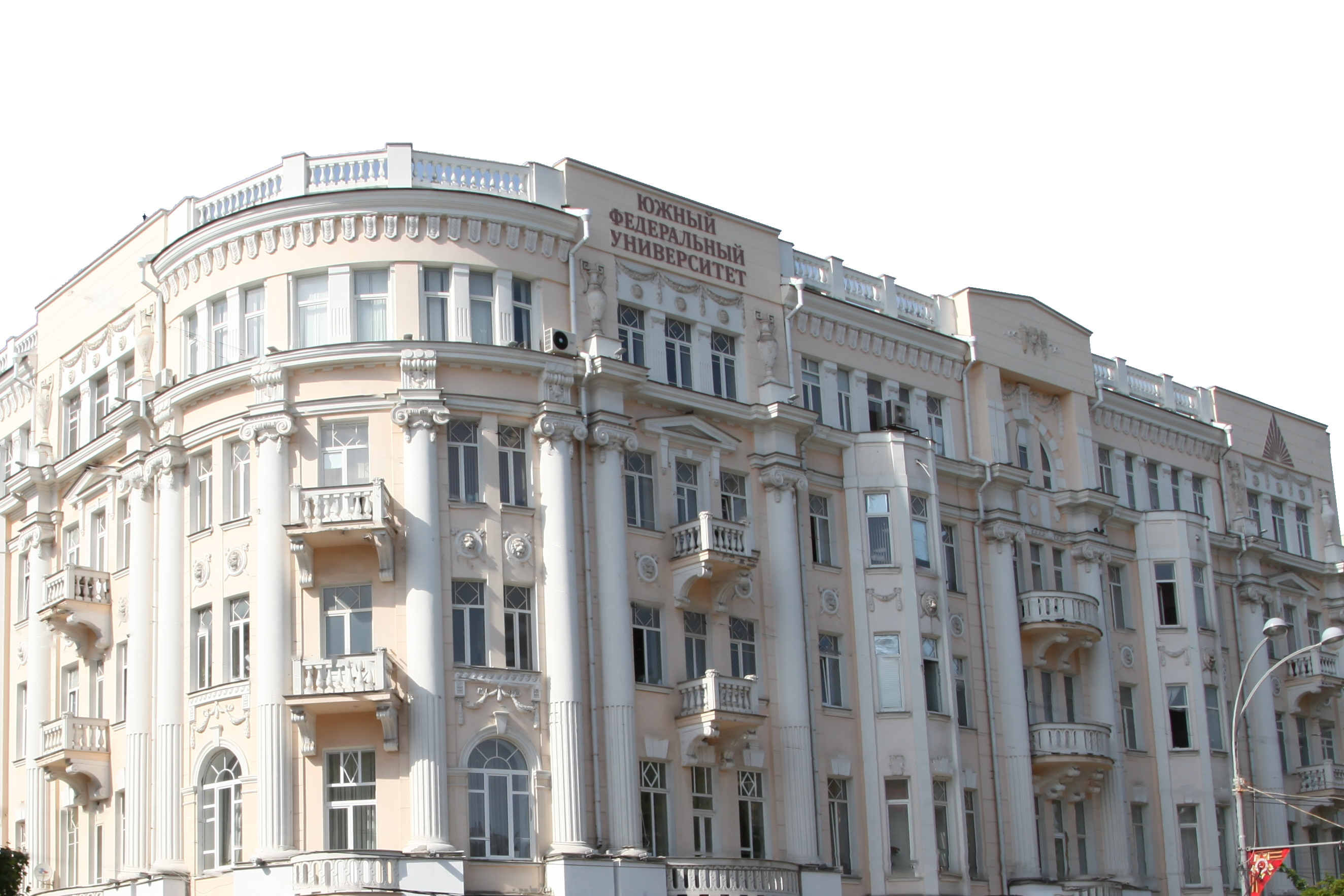 Выпускники 2016 года, работающие по специальности, % от общего числа трудоустроившихся
Стратификация занятости выпускников 2016 года, %
6
1. Организация образовательной деятельности
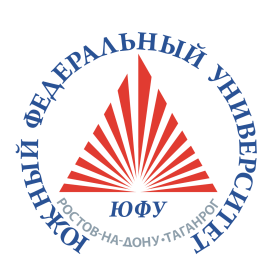 Стипендиальное обеспечение обучающихся
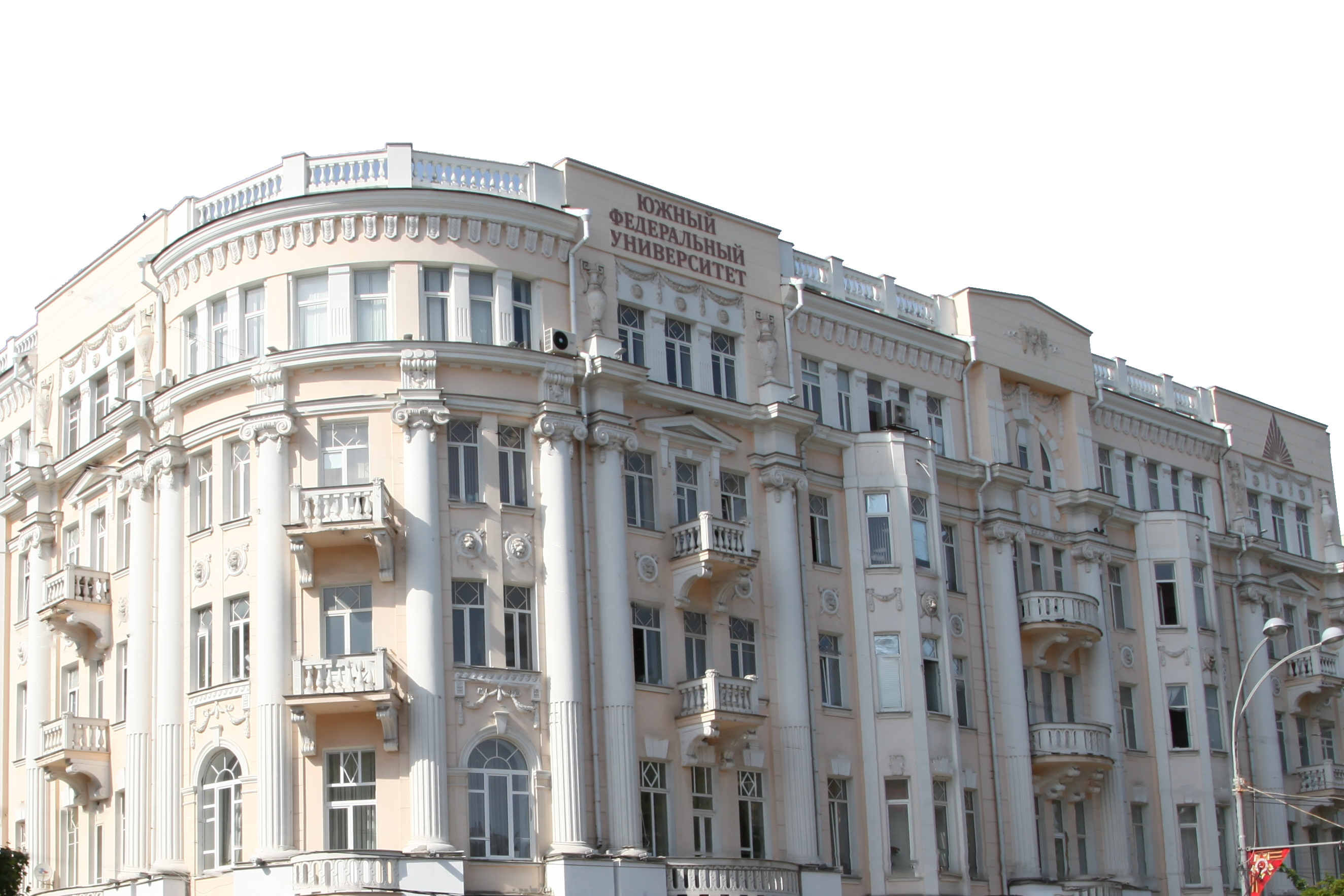 Размер государственной академической стипендии в 2016 г., руб.
Динамика количества назначенных государственных академических стипендий от контингента студентов, обучающихся по очной форме обучения  за 2012 и 2016 гг.
Количество назначенной повышенной академической стипендии студентам за особые достижения  по результатам рейтинга обучающихся
Количество стипендиатов Президента РФ и Правительства РФ
7
1. Организация образовательной деятельности
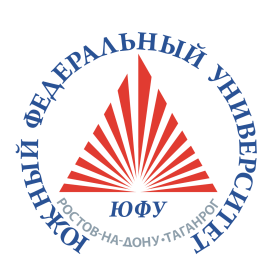 Образовательный кластер Южного федерального округа
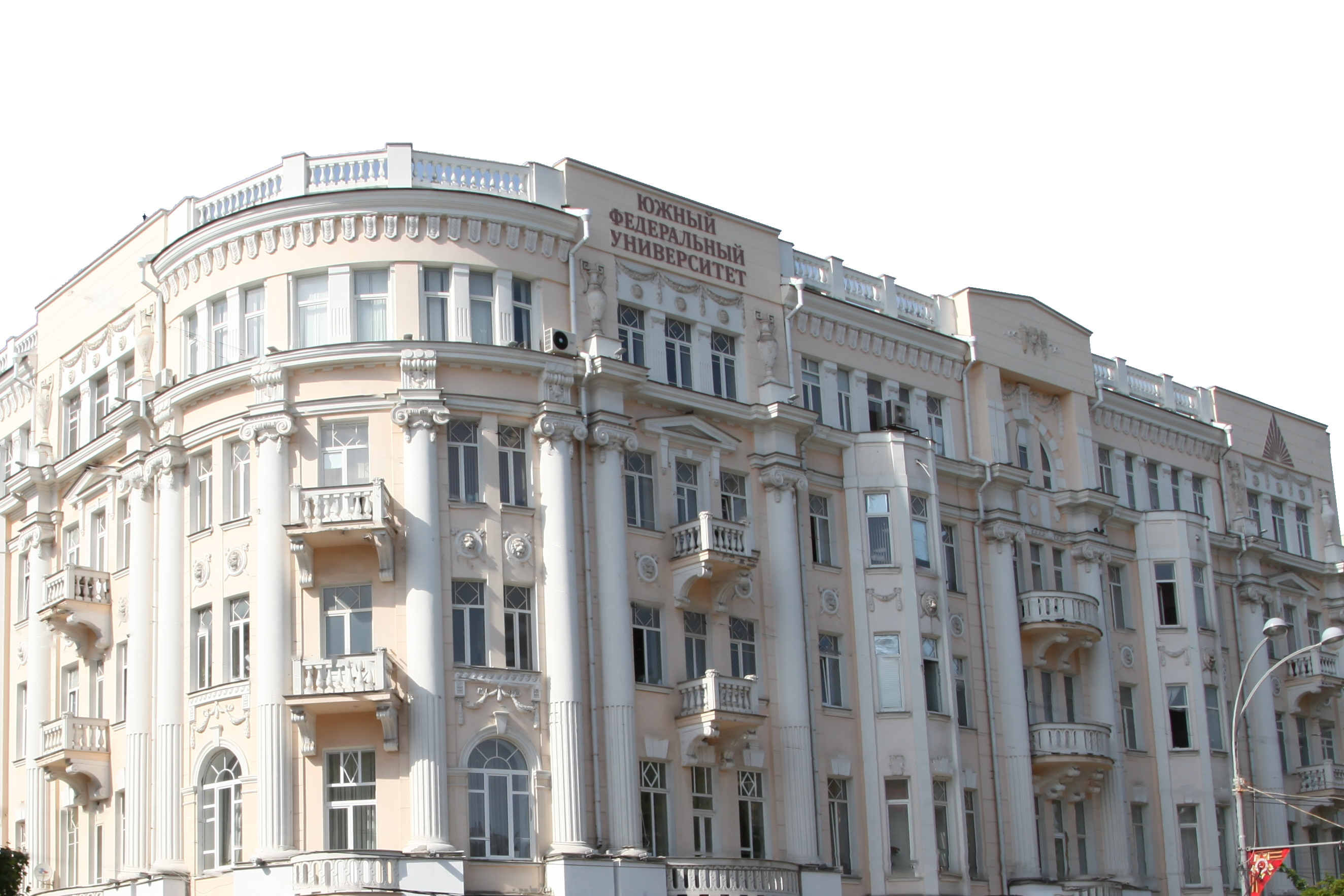 ПОИСК И ПРИВЛЕЧЕНИЕ В ЮФУ ТАЛАНТЛИВЫХ ДЕТЕЙ
ОБУЧЕНИЕ ТАЛАНТЛИВОЙ МОЛОДЕЖИ
260  направлений подготовки и специальностей высшего образования
Взаимодействие со школами: научно-образовательные кружки, профильные классы совместная работа с учителями в рамках кластера
Летние и зимние школы
«ФабЛаб Южный федеральный»
Фестиваль науки Юга России
Портфель программ:  совместные программы с ведущими российскими и зарубежными университетами, онлайн курсы, программы со стратегическими партнерами, междисциплинарные программы,  открытое обучение
Донская академия наук юных исследователей
Проектная деятельность в рамках направлений НТИ и кластеров
Профильные олимпиады для школьников, специализированные школы
Встраивание курсов по предпринимательству и развитию технологического бизнеса в образовательные программы
Проекты ГЧП

Создание школы для одаренных детей
Создание «детского технопарка» при Технопарке в сфере высоких технологий ЮФУ
Программы материального поощрения академической мобильности и активности студентов
Привлечение к выполнению НИОКТР
ТРАНСФЕР ПЕДАГОГИЧЕСКИХ И ИНЫХ ОБРАЗОВАТЕЛЬНЫХ ТЕХНОЛОГИЙ
Комплекс решений по совершенствованию педагогического образования
Разработка педагогических технологий и методик
Форумная кампания, ДПО, магистратура
Внедрение методик в практику образовательных организаций
8
1. Организация образовательной деятельности
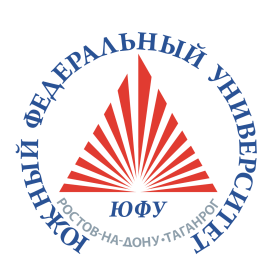 Система профориентации – 
проект «Образовательный кластер»
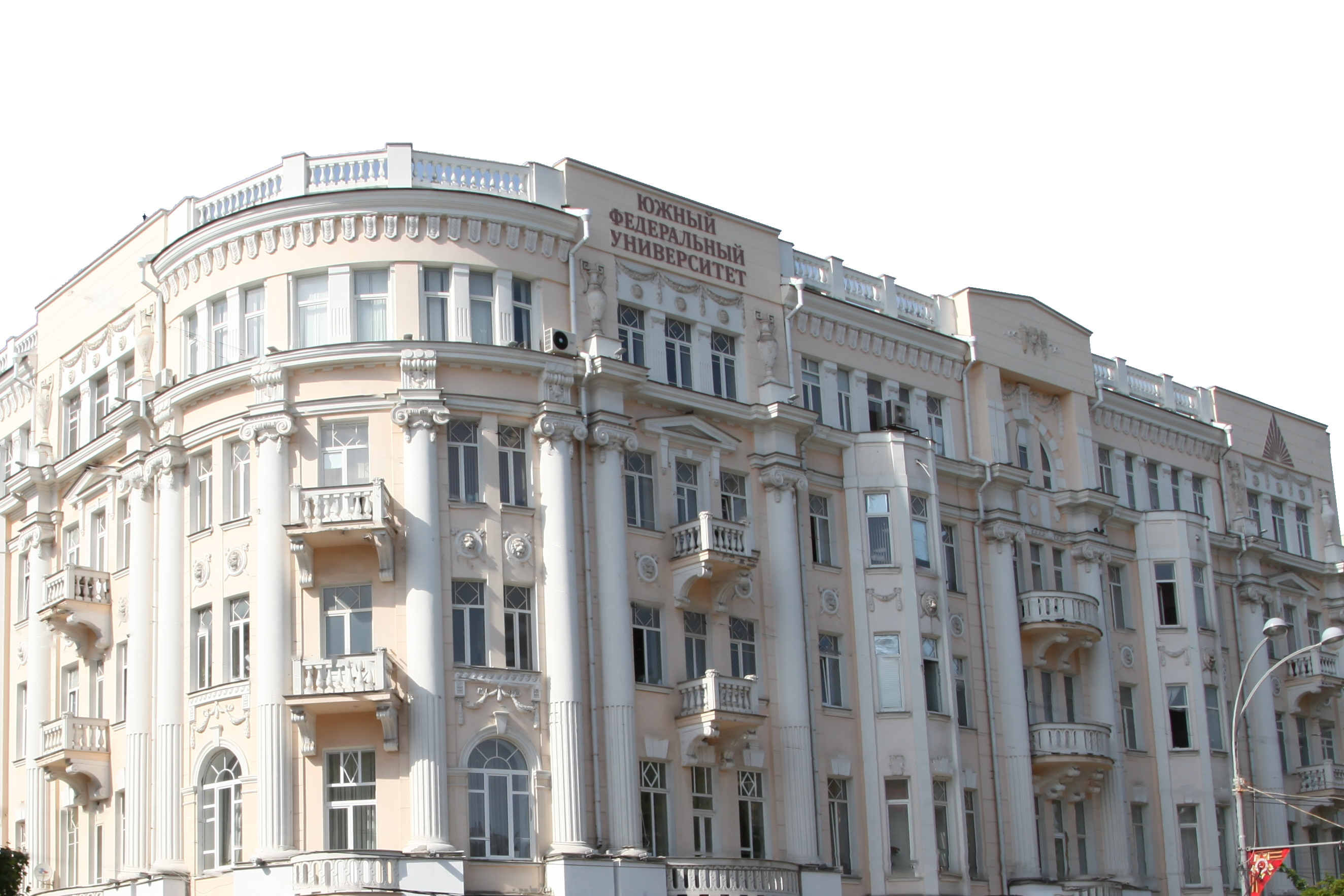 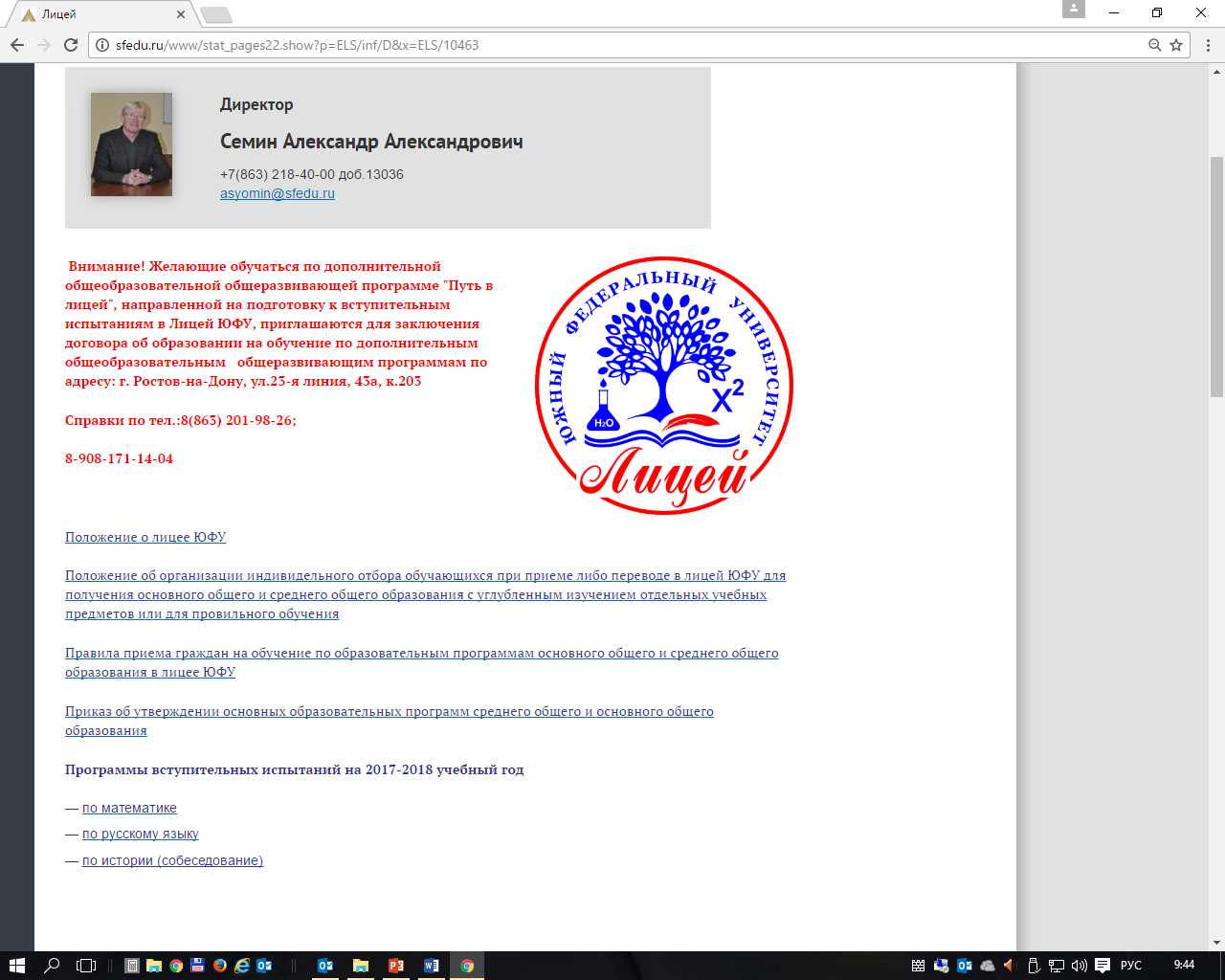 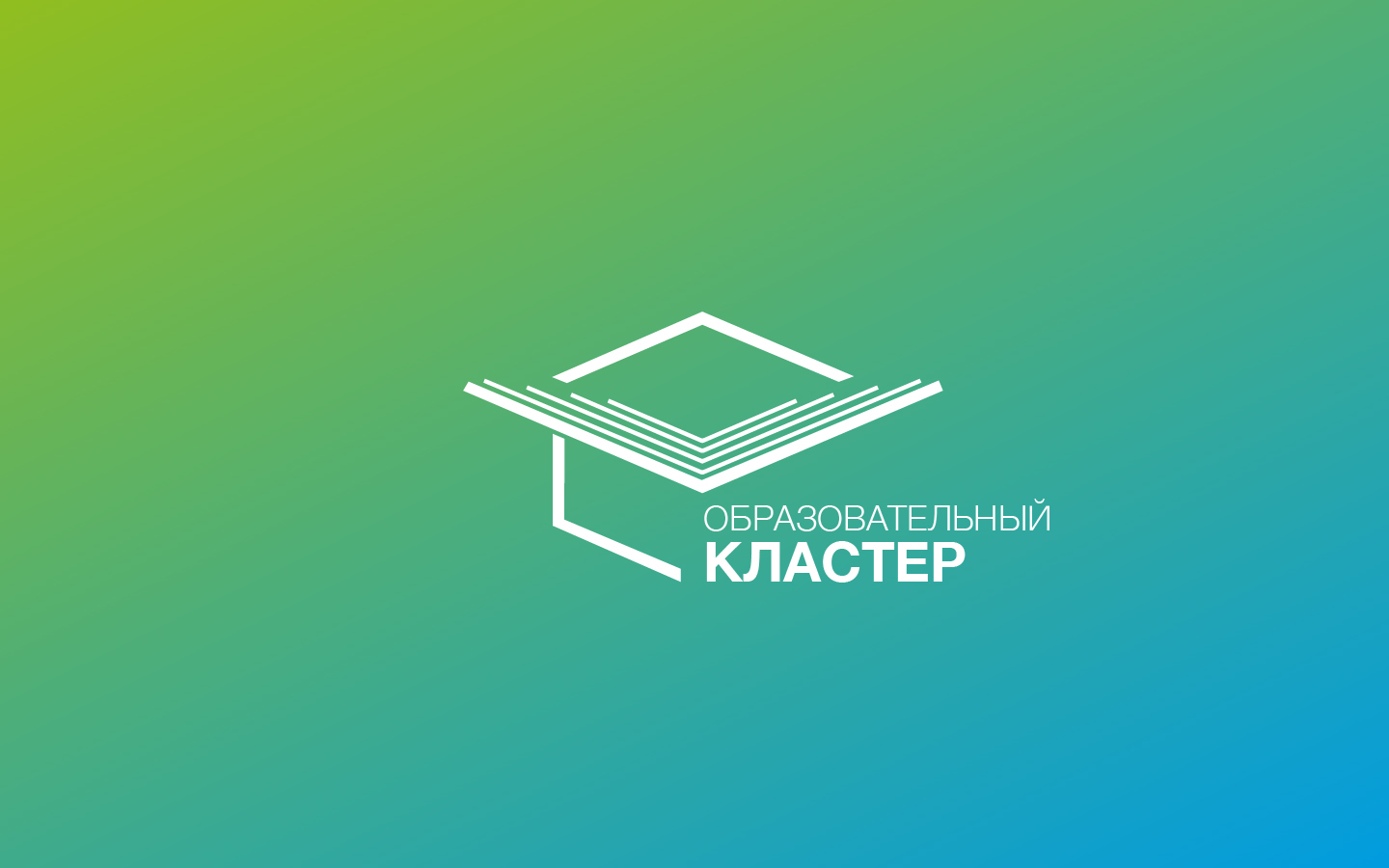 Колледж прикладного профессионального образования
Единство образовательного пространства ЮФО и преемственность основных образовательных программ основного и среднего общего образования, программ среднего профессионального образования и образовательных программ высшего образования всех уровней
9
1. Организация образовательной деятельности
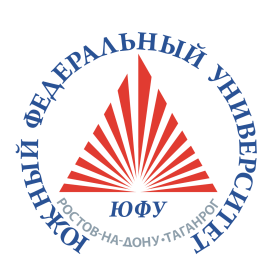 Совершенствование образовательной 
деятельности
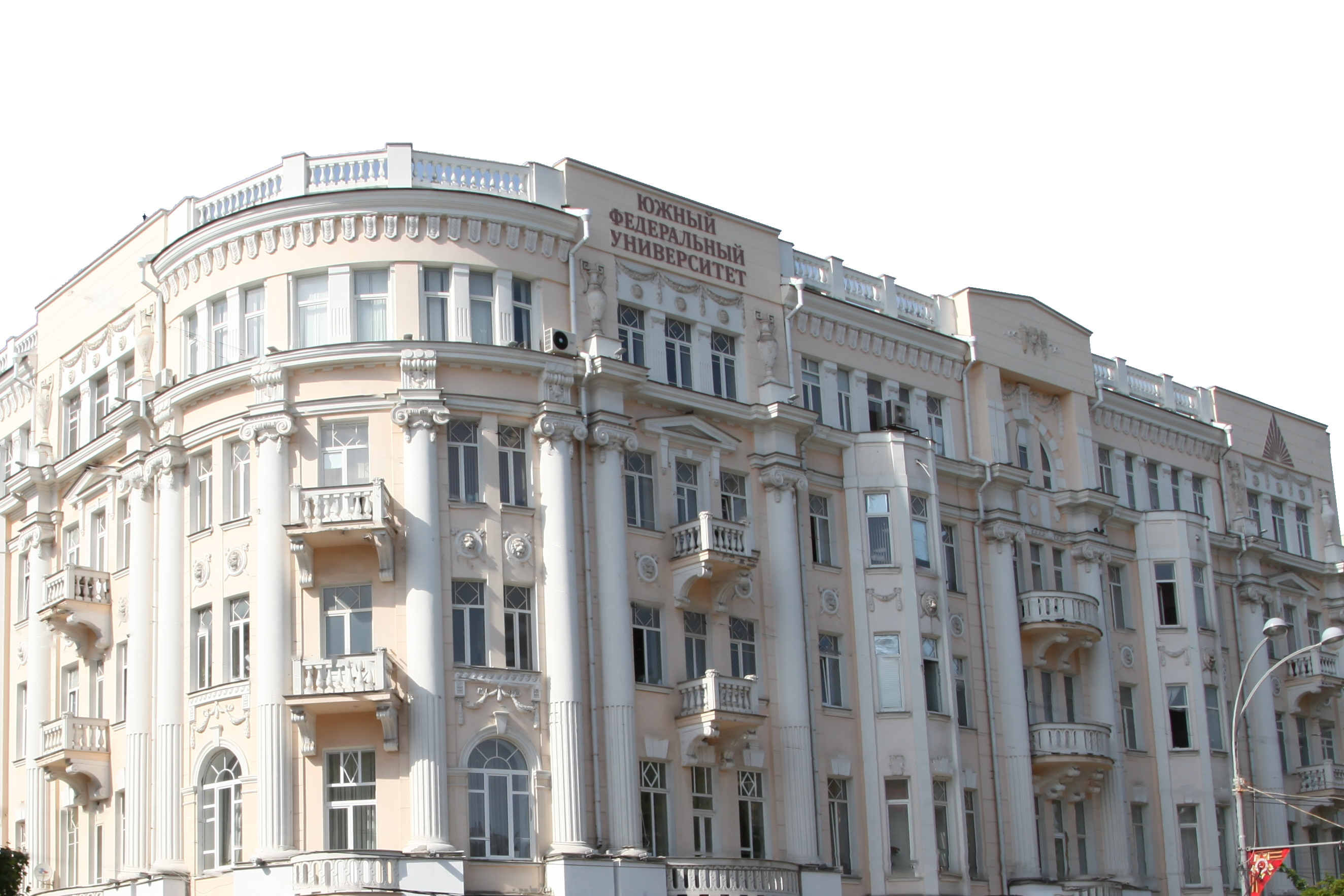 10
1. Организация образовательной деятельности
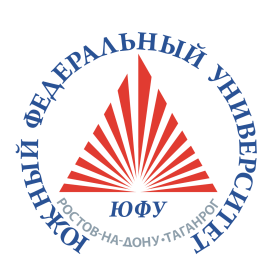 Объемы исследований и разработок в 2012 и 2016 гг.
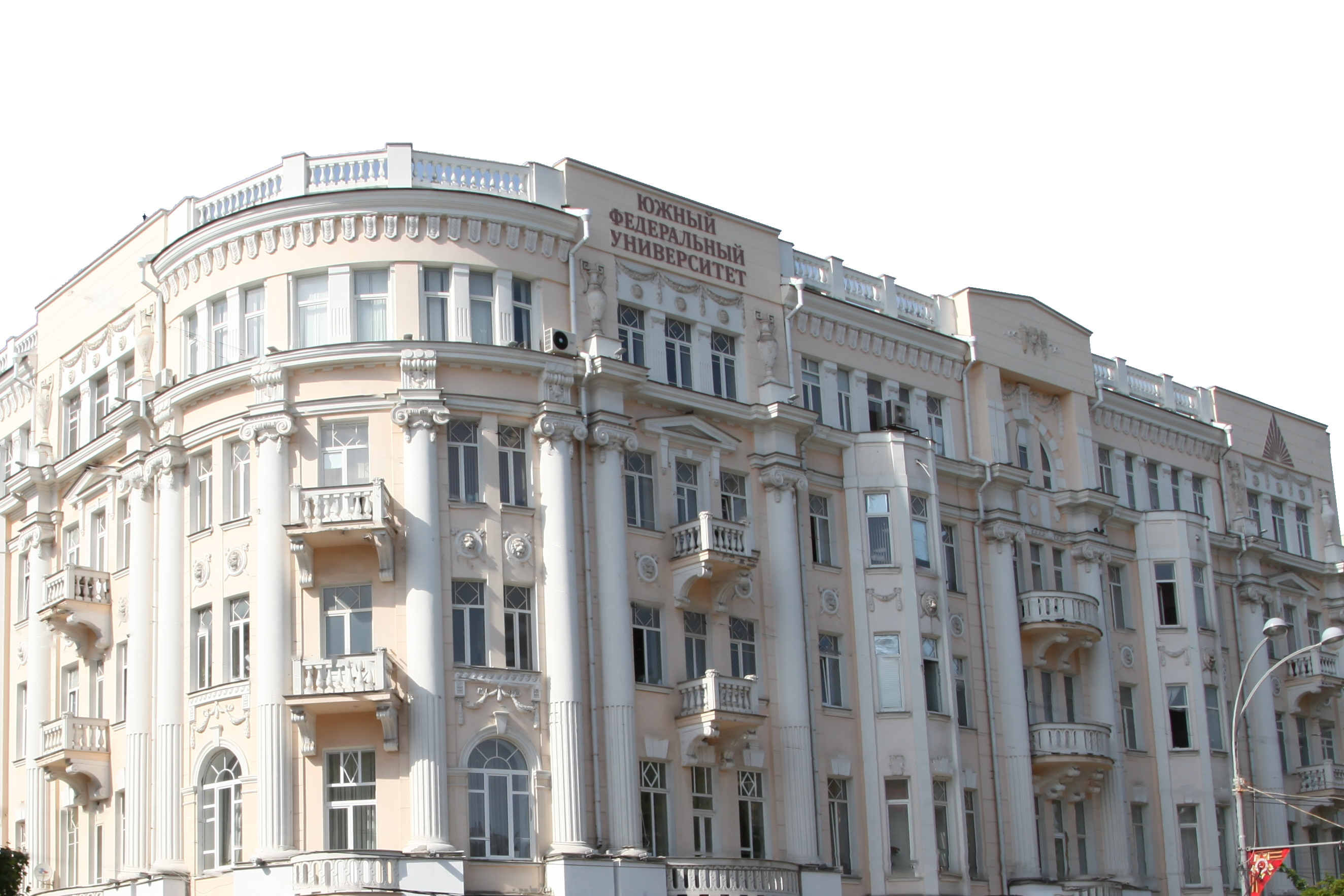 24,37 %
11
2. Организация научно-исследовательской и проектно-инновационной  деятельности
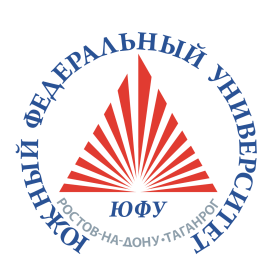 Междисциплинарные исследования в разрезе областей научной деятельности (2015-2016 гг.)
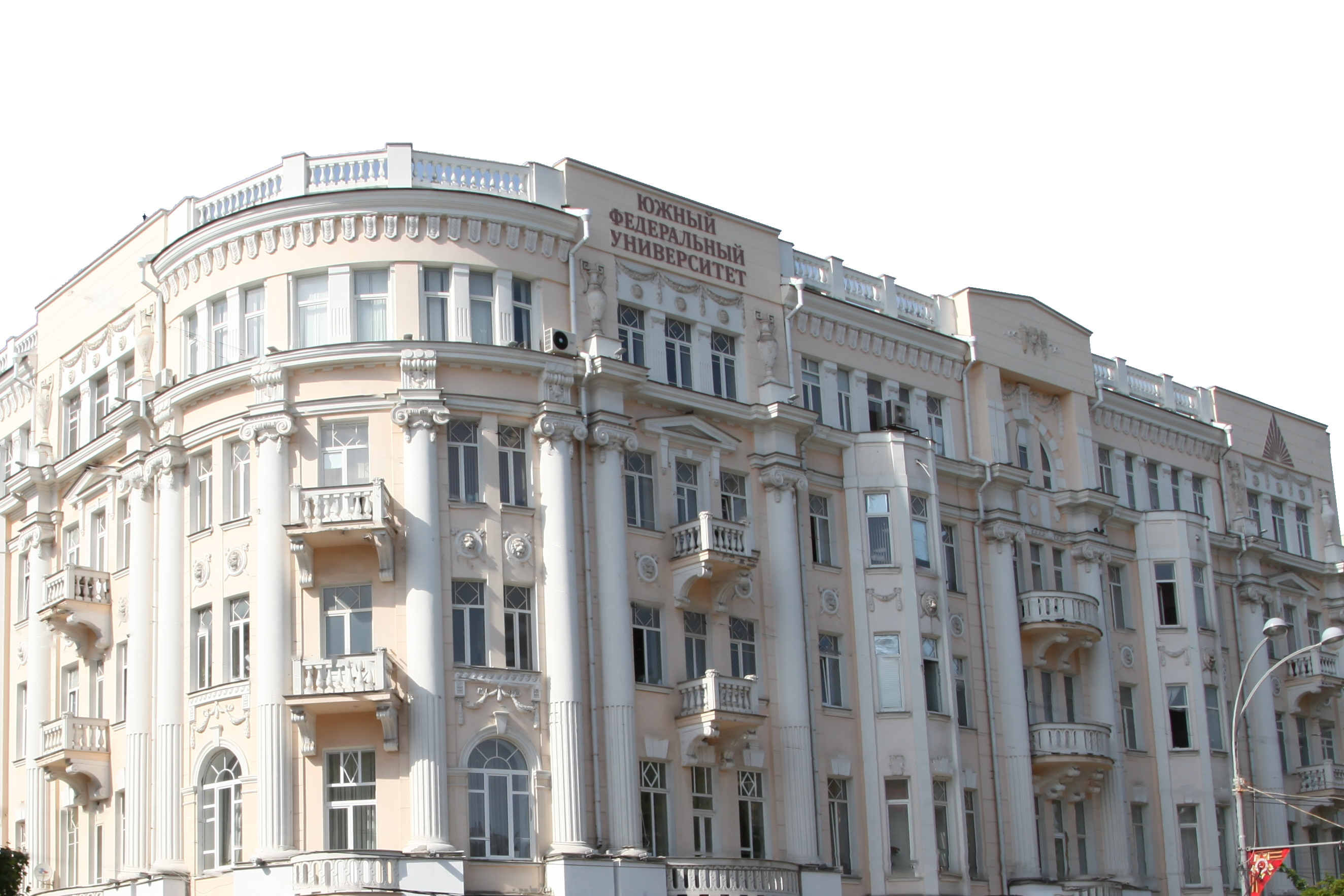 12
2. Организация научно-исследовательской и проектно-инновационной  деятельности
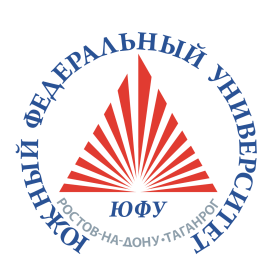 Динамика основных показателей публикационной активности в 2012 и 2016 гг.
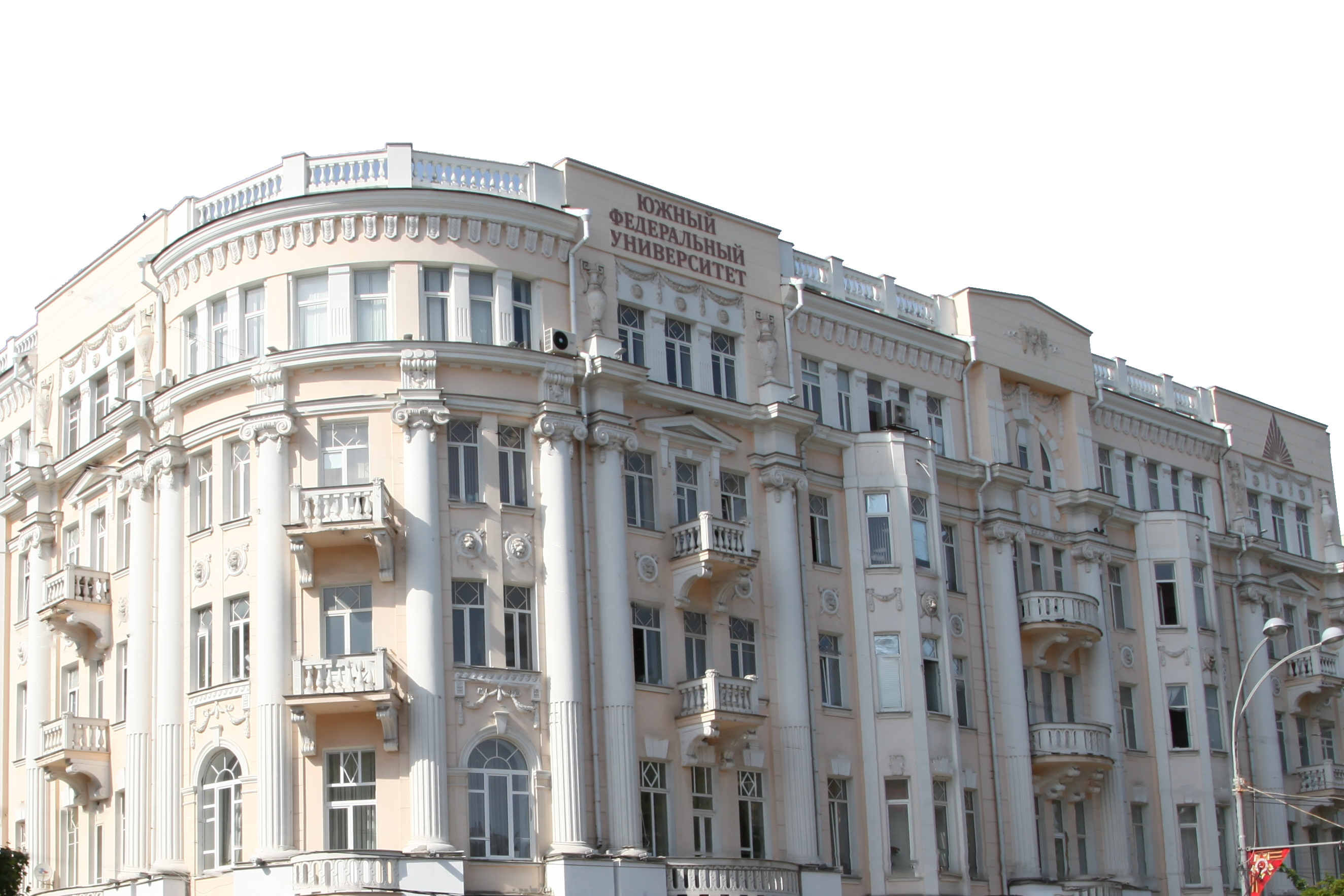 13
2. Организация научно-исследовательской и проектно-инновационной  деятельности
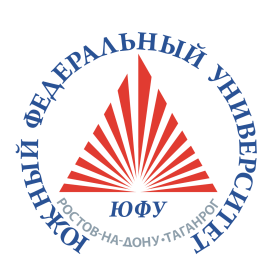 Подготовка кадров высшей квалификации в 2012 и 2016 гг.
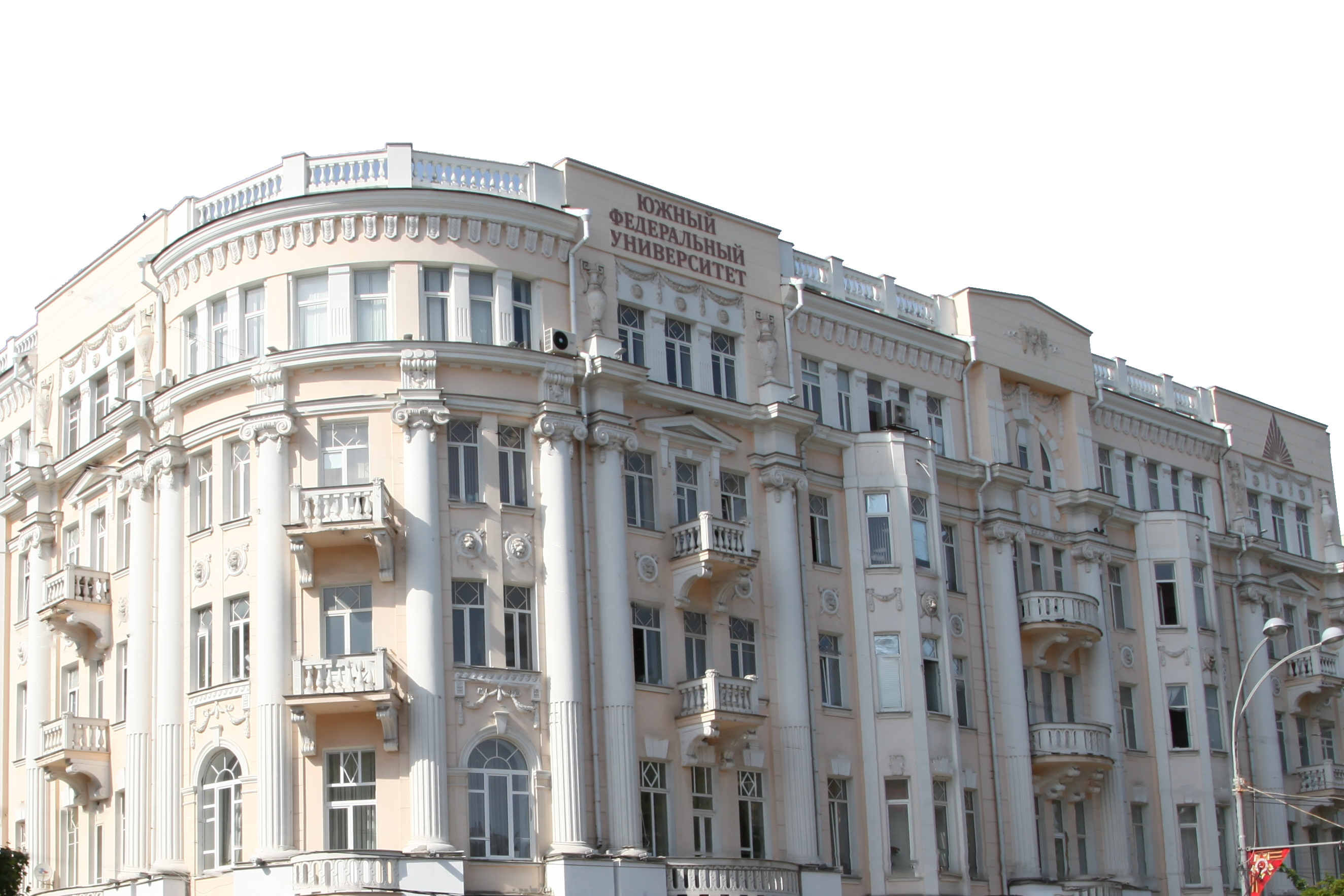 Результаты деятельности диссертационных советов
Докторантура
25
НАПРАВЛЕНИЙ

45 
ДОКТОРАНТОВ
14
2. Организация научно-исследовательской и проектно-инновационной  деятельности
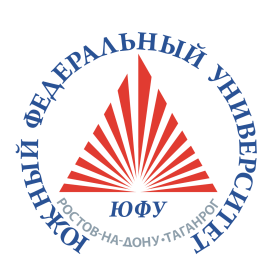 Создание объектов интеллектуальной деятельности в 2012 и 2016 гг.
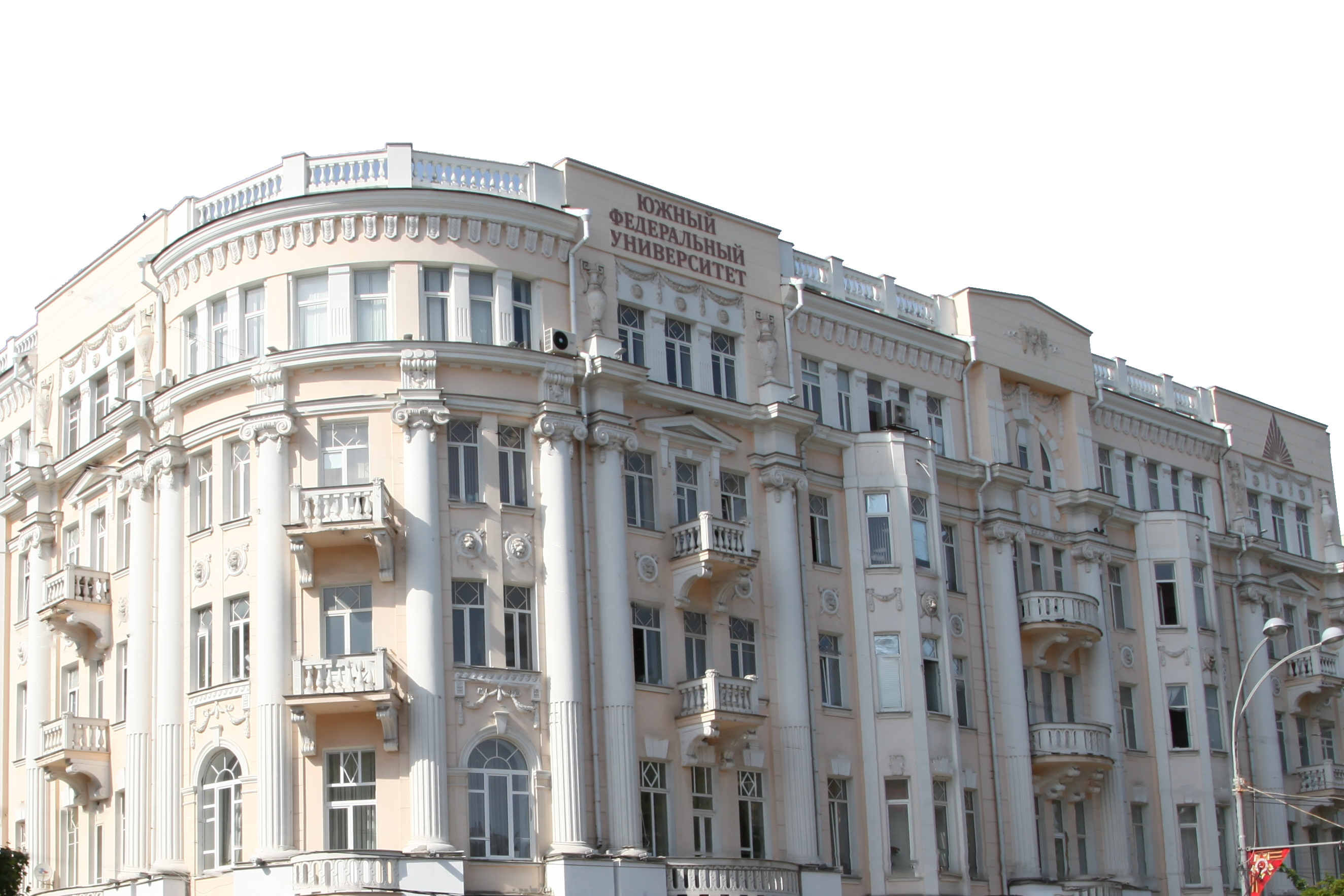 15
2. Организация научно-исследовательской и проектно-инновационной  деятельности
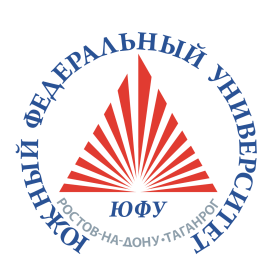 Коммерциализация интеллектуальной деятельности, млн ₽.
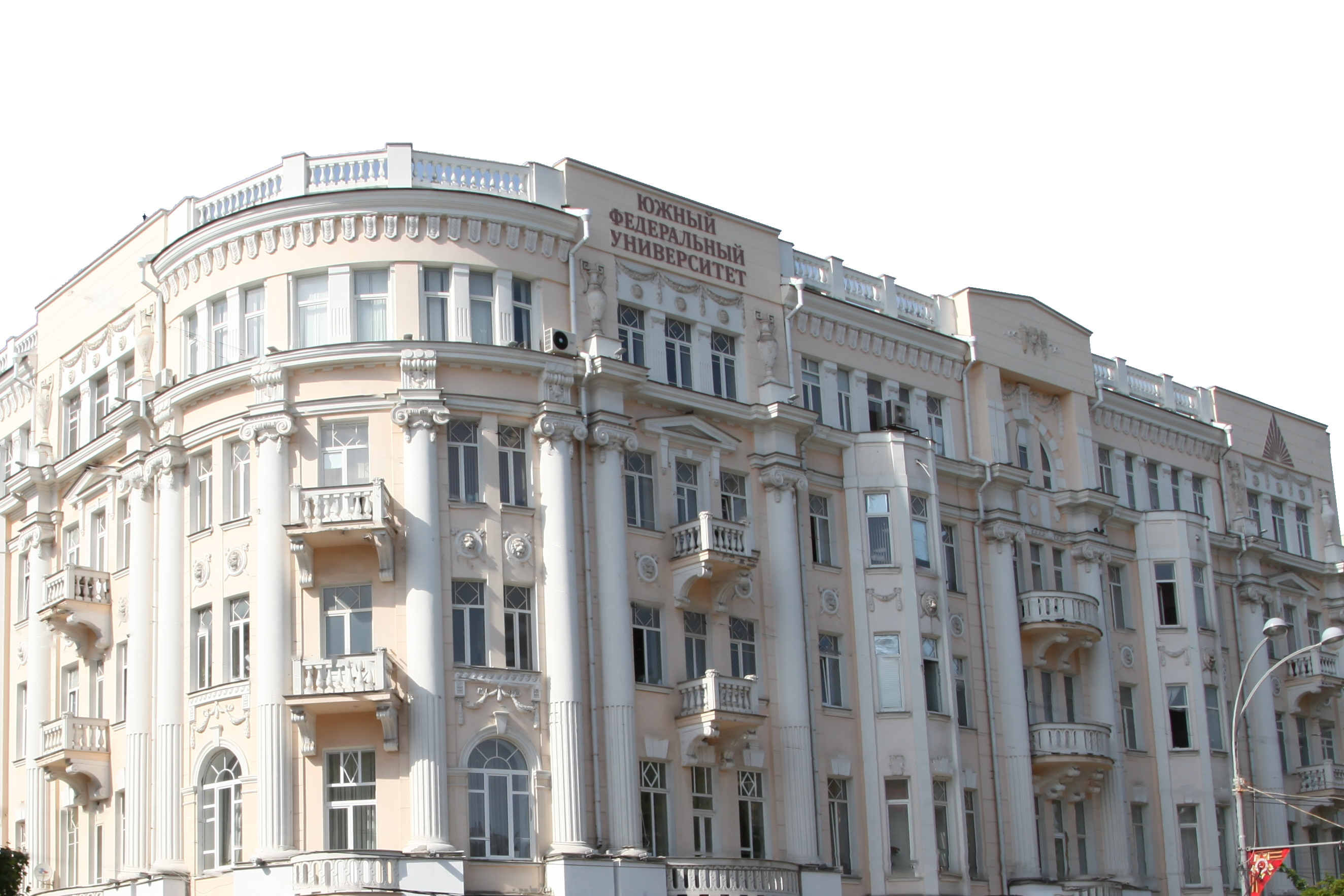 16
2. Организация научно-исследовательской и проектно-инновационной  деятельности
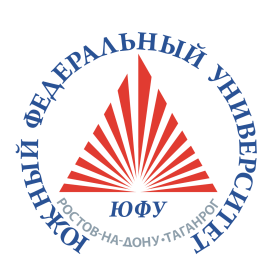 Эффективность загрузки учебно-научного оборудования, 2016 г.
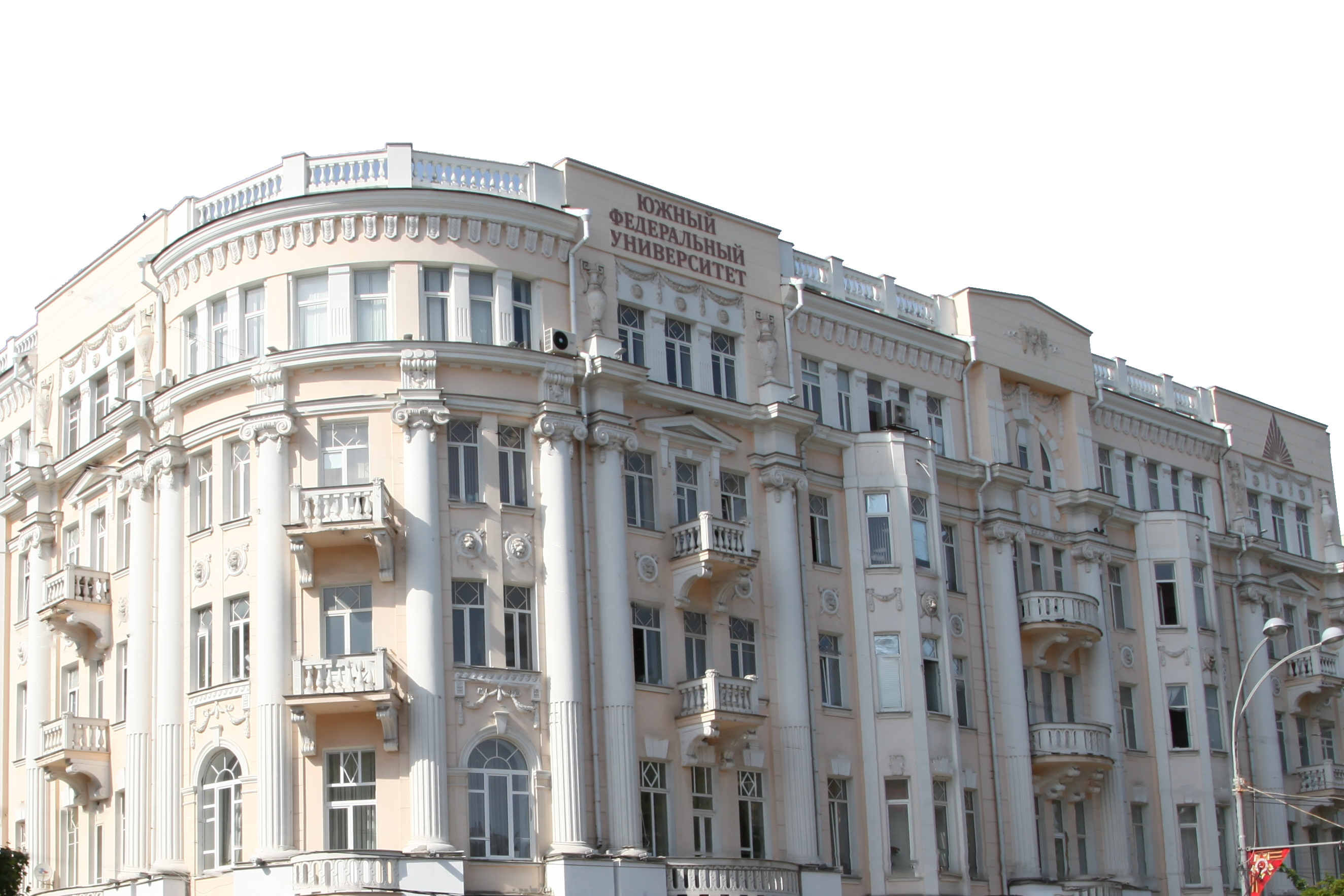 17
2. Организация научно-исследовательской и проектно-инновационной  деятельности
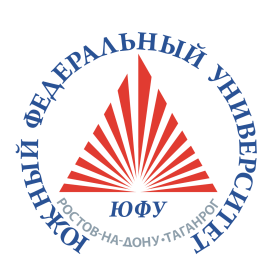 Направления совершенствования научно-инновационной деятельности
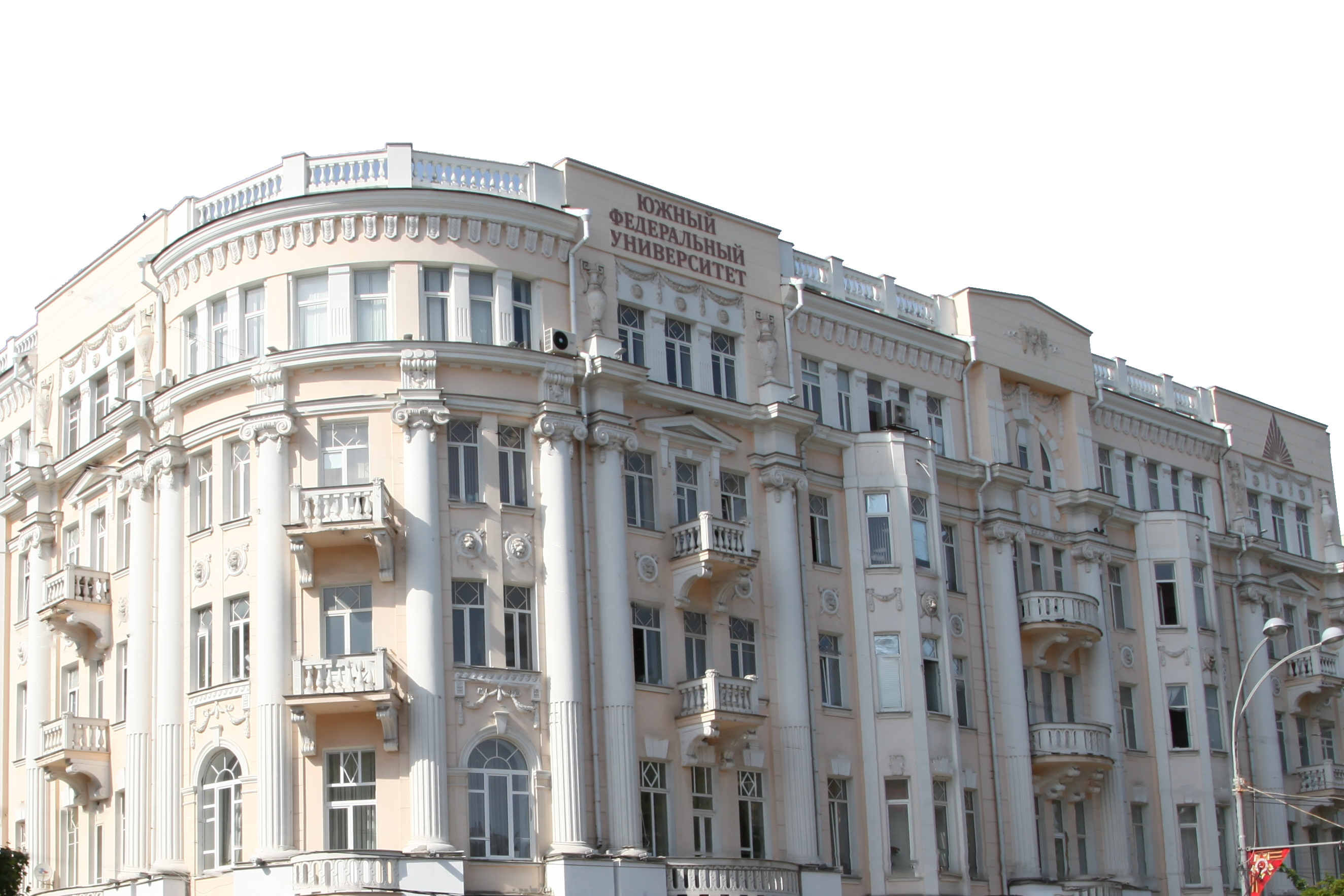 18
2. Организация научно-исследовательской и проектно-инновационной  деятельности
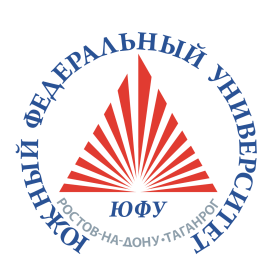 Общая численность персонала университета 2015-2016 гг., чел.
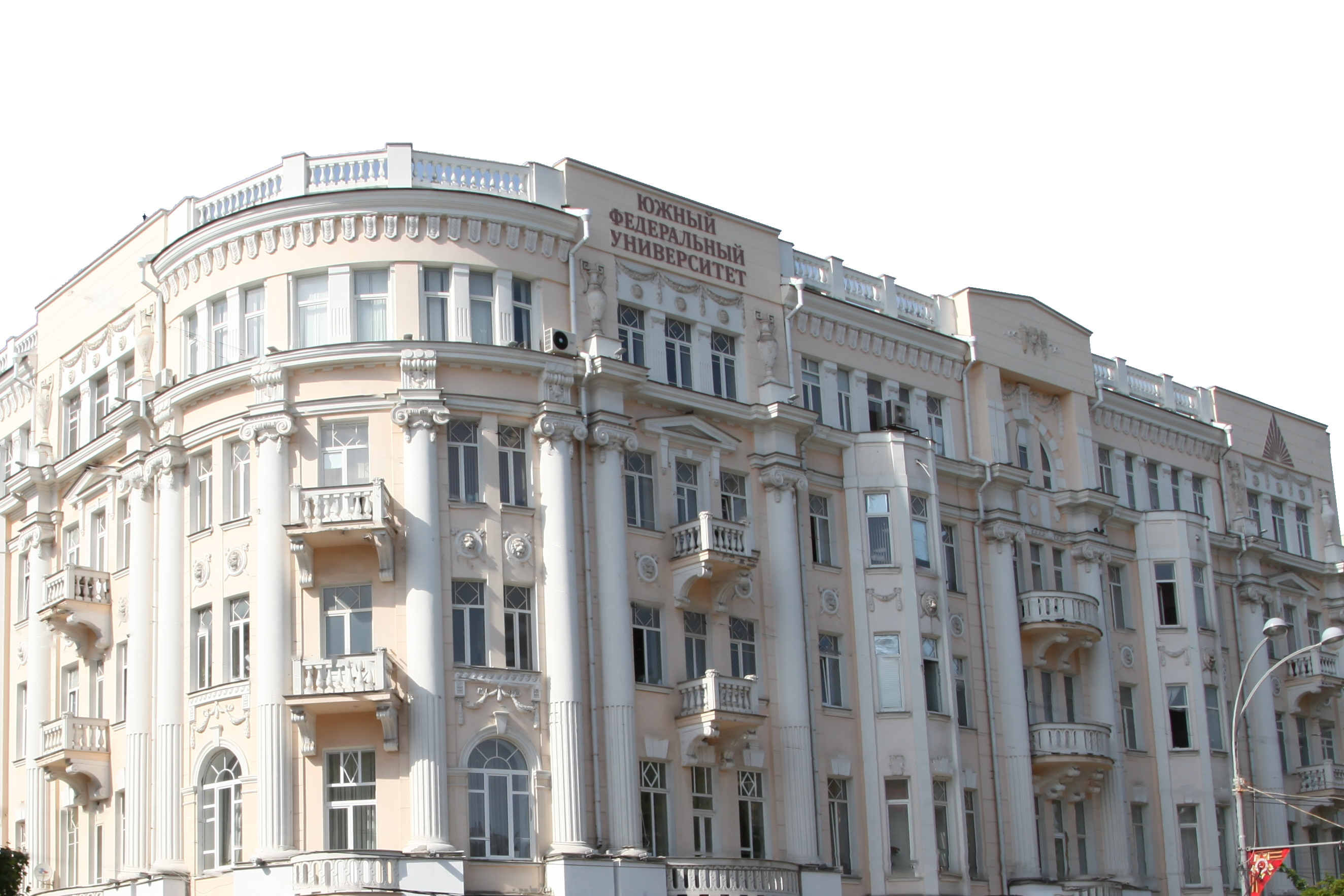 Удельный вес по категориям персонала
19
3. Развитие кадрового потенциала
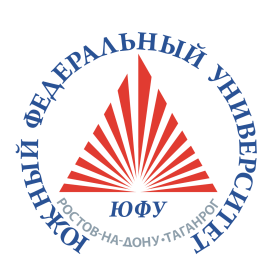 Распределение НПР в разрезе направлений науки и образования в 2016 году
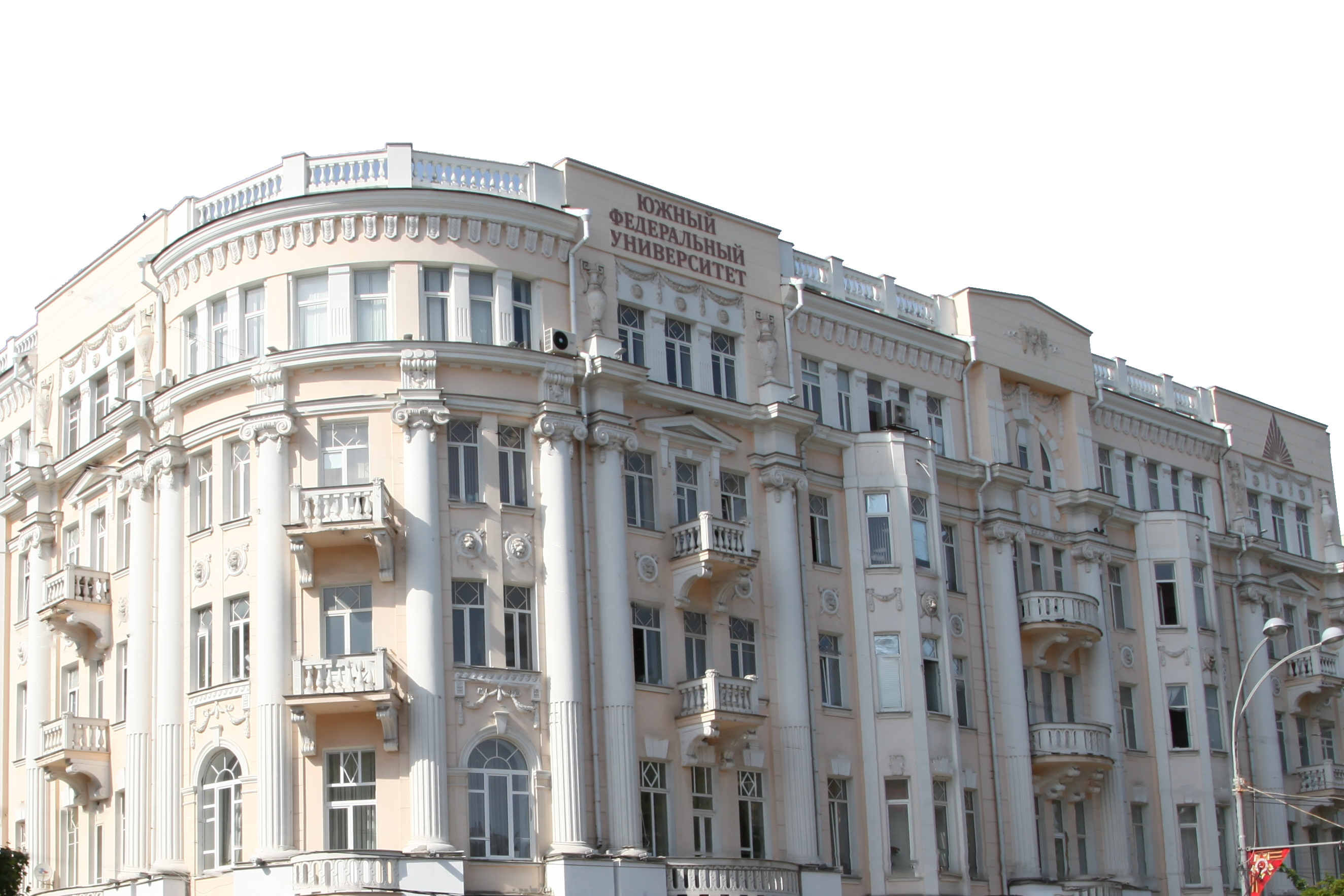 20
3. Развитие кадрового потенциала
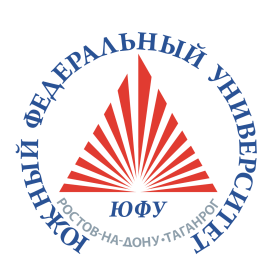 Показатели кадрового потенциала
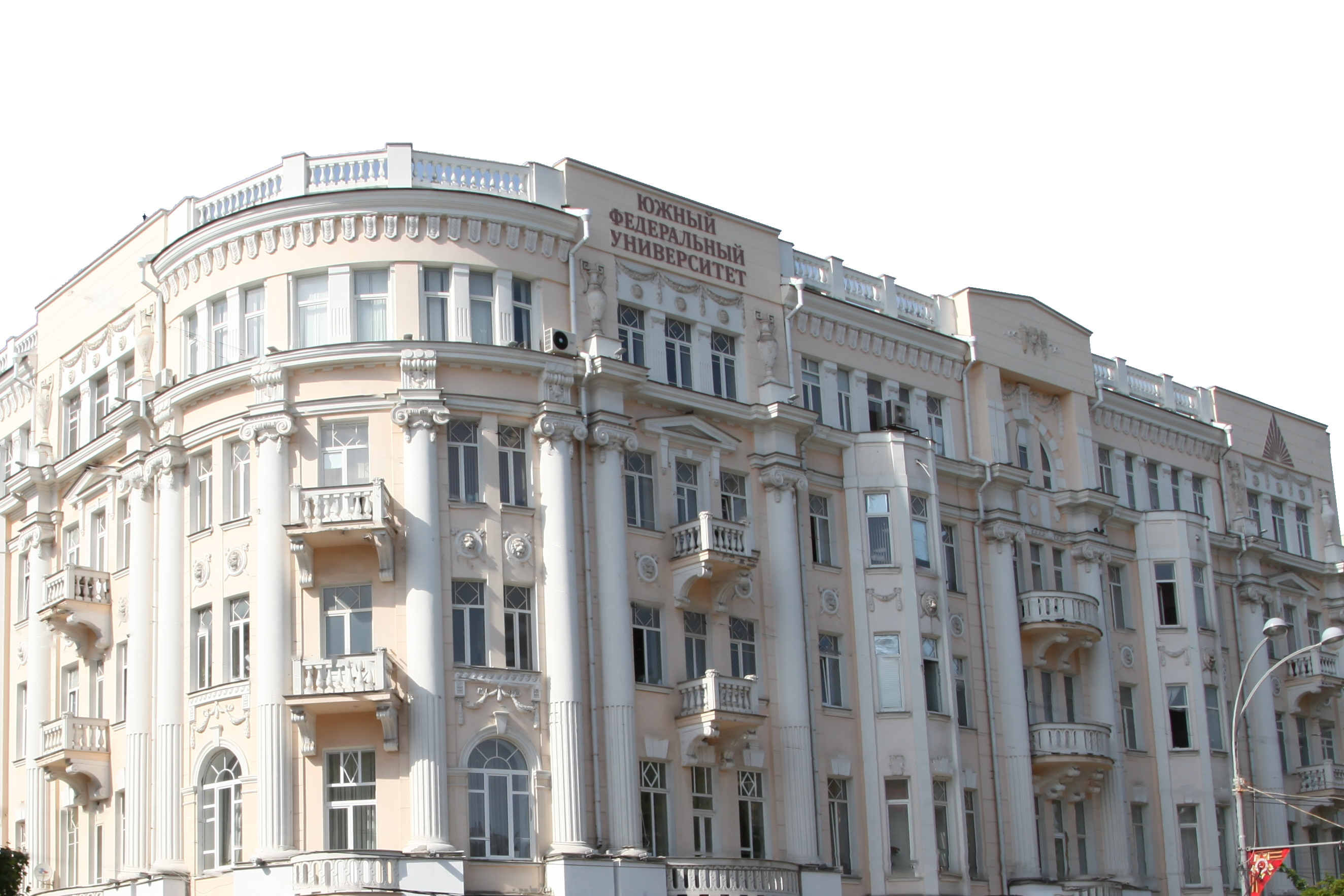 21
3. Развитие кадрового потенциала
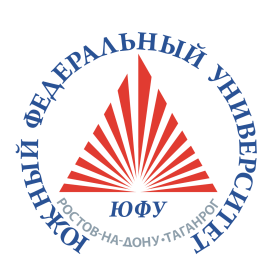 Развитие кадрового потенциала
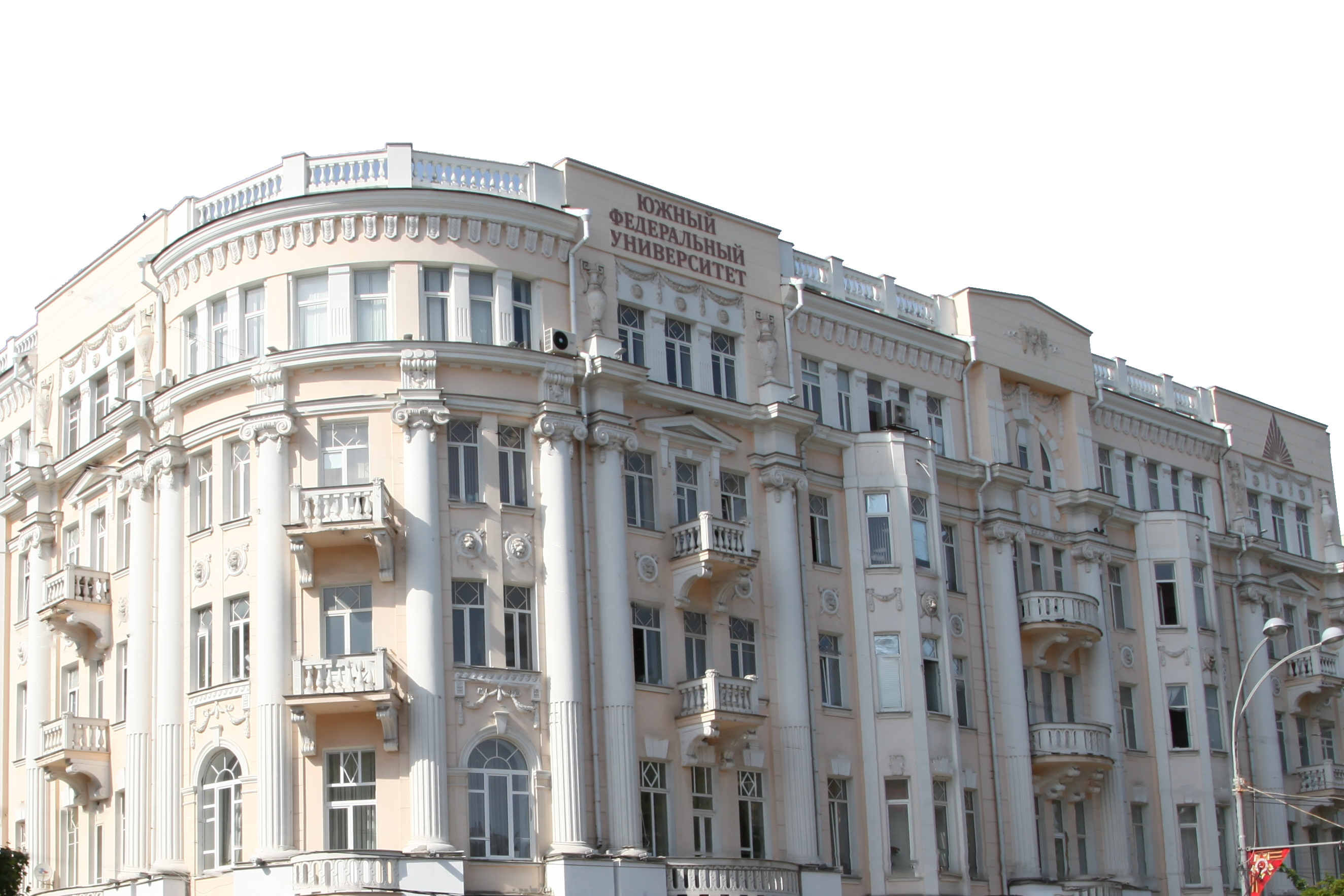 22
3. Развитие кадрового потенциала
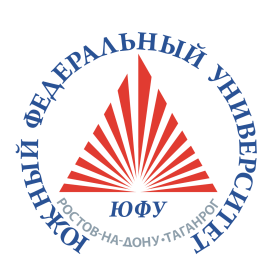 Развитие ИТ-средств и систем в 2016 году
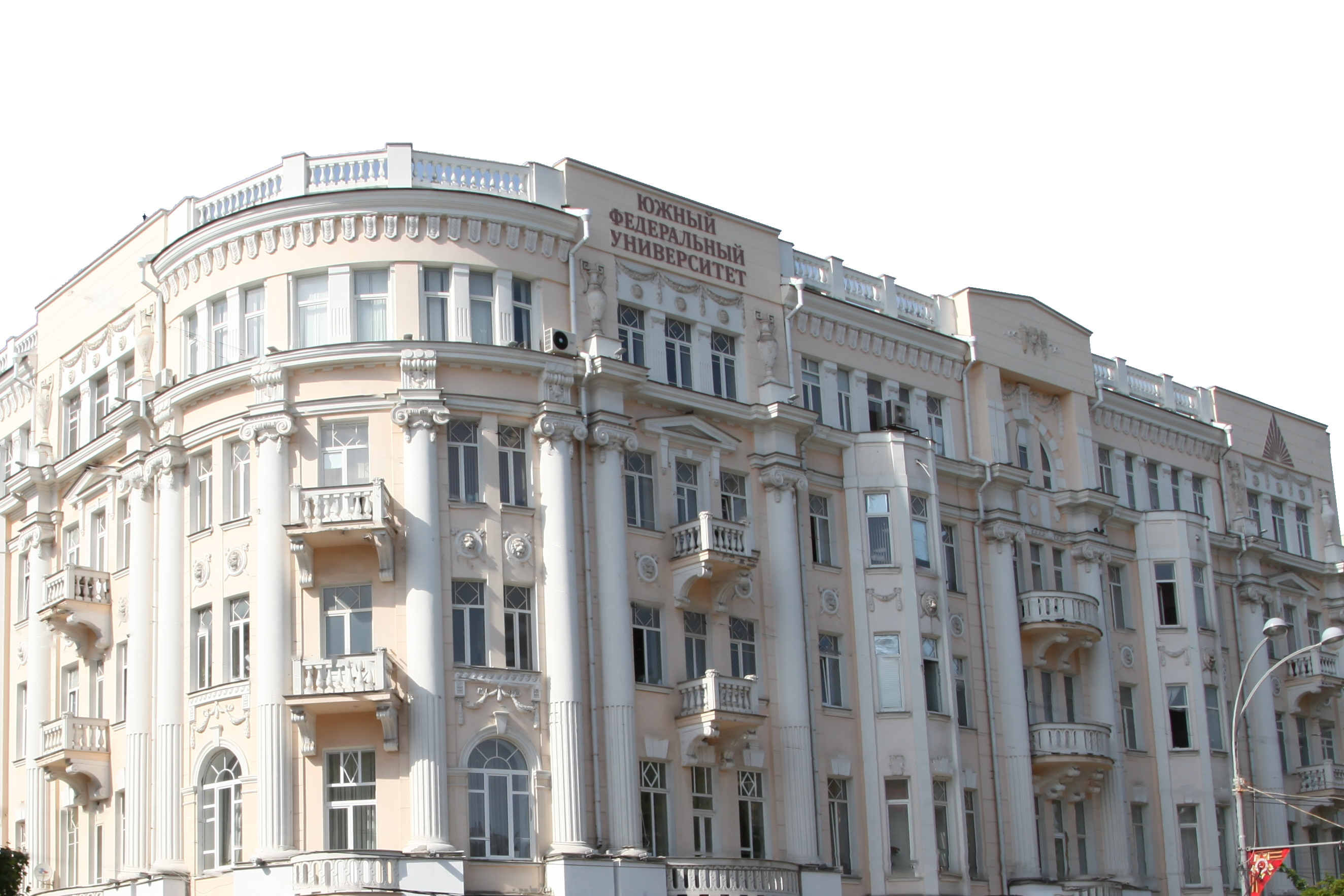 23
4. Совершенствование организационной, управленческой и материально-технической инфраструктуры
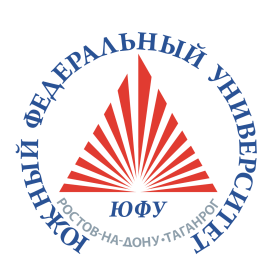 Комплексное обслуживание объектов инфраструктуры университета на Ростовской и Таганрогской площадках
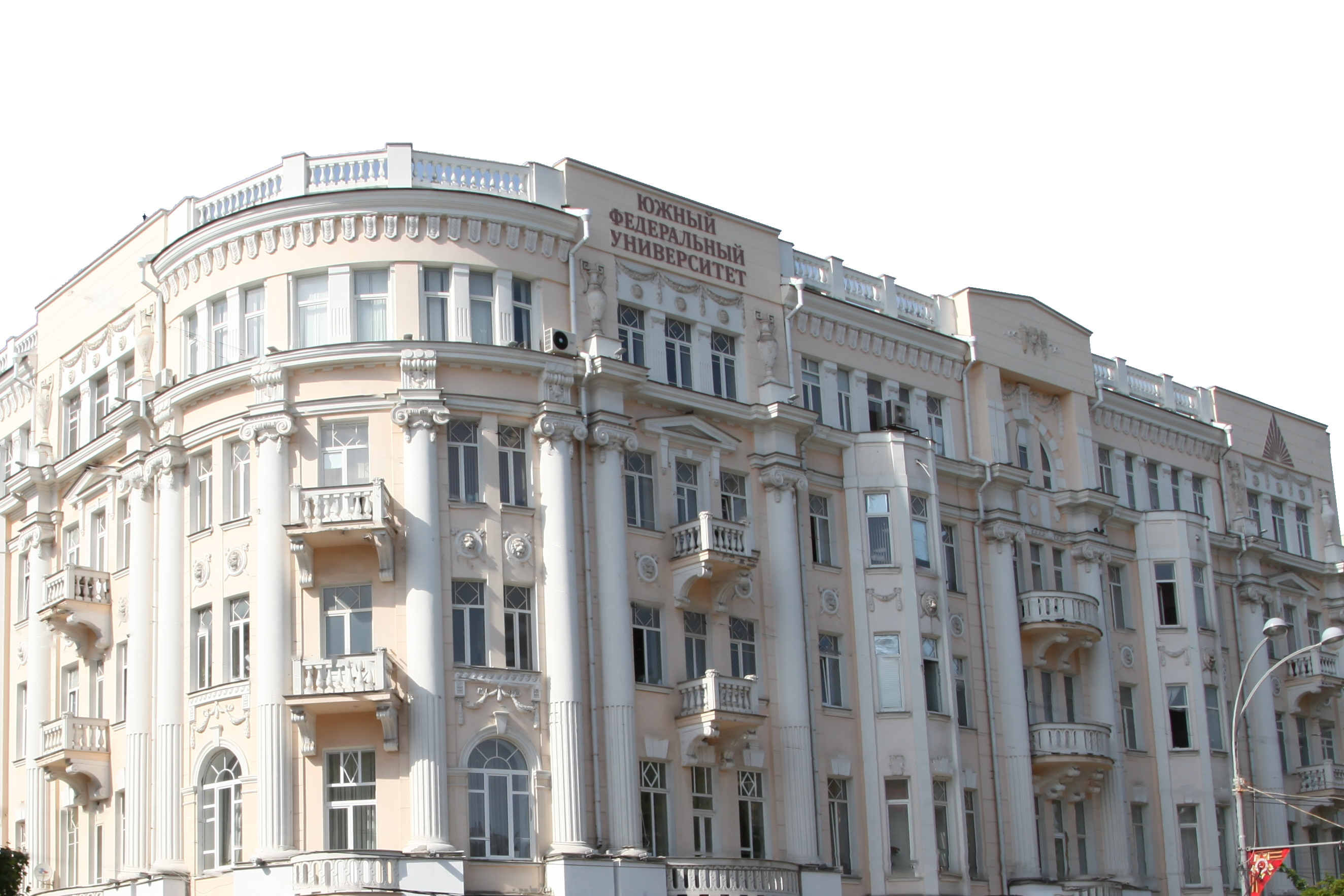 Группы локаций объектов инфраструктуры
«ЮФУ-Днепровский» – 24,0 млн. руб./год «ЮФУ-Садовая, 33» – 15,8 млн. руб./год «ЮФУ-Центр» – 16,3 млн. руб./год 
«Таганрог – Корпуса» - 39,5 млн. руб./год
«Таганрог – Кампус» - 20,0 млн. руб./год
«ЮФУ-ЗОРГЕ, 28» - 22,27 млн. руб./год«ЮФУ-ЗОРГЕ, 21» - 30,00 млн. руб./год            «НИИ – ЮФУ – СТАЧКИ» – 31,5 млн. руб./год     «Ботанический сад» – 17,8 млн. руб./год
5
1
6
2
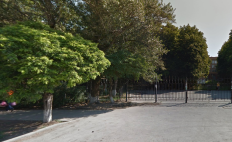 7
3
8
4
9
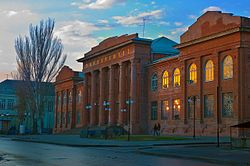 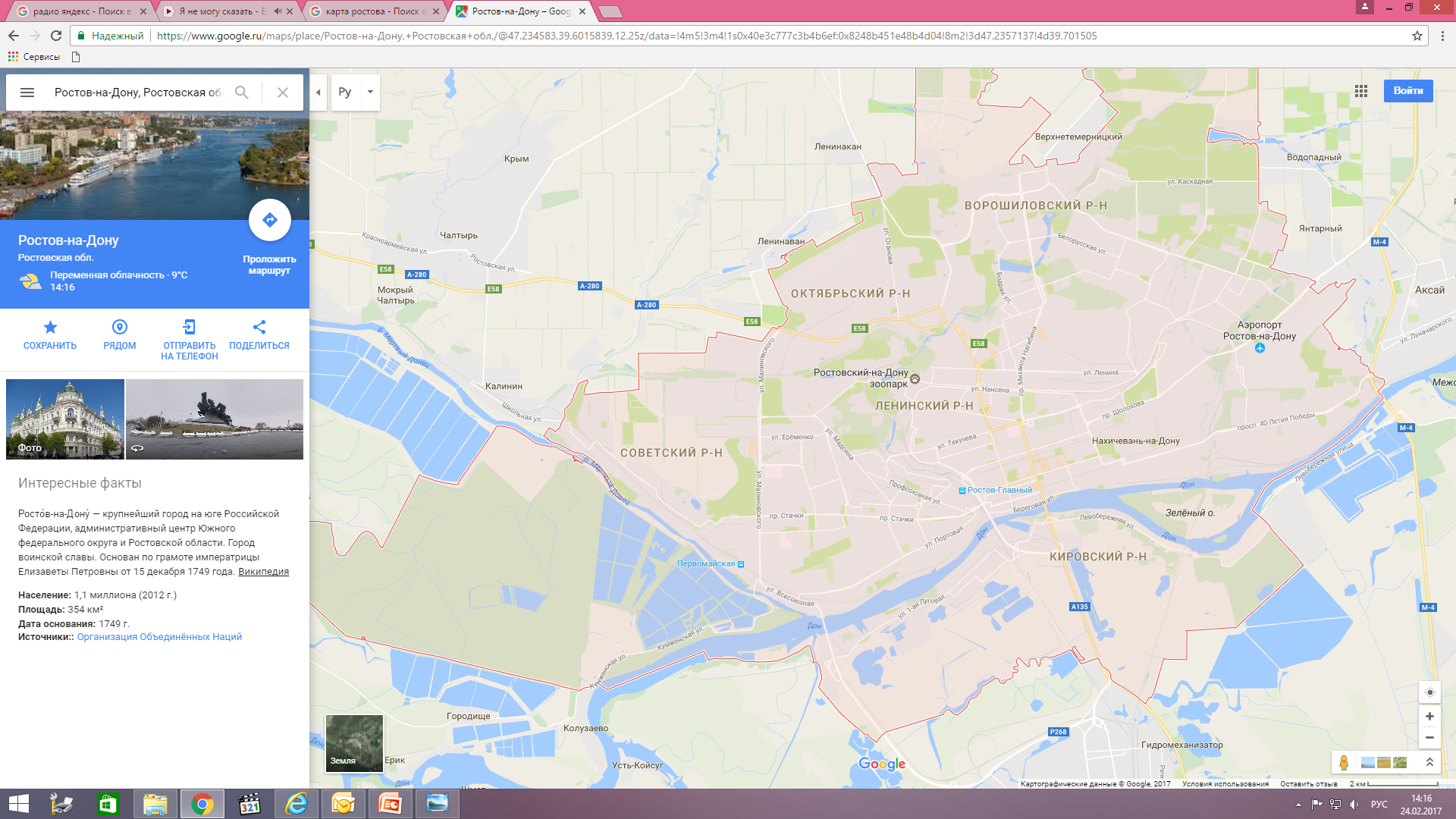 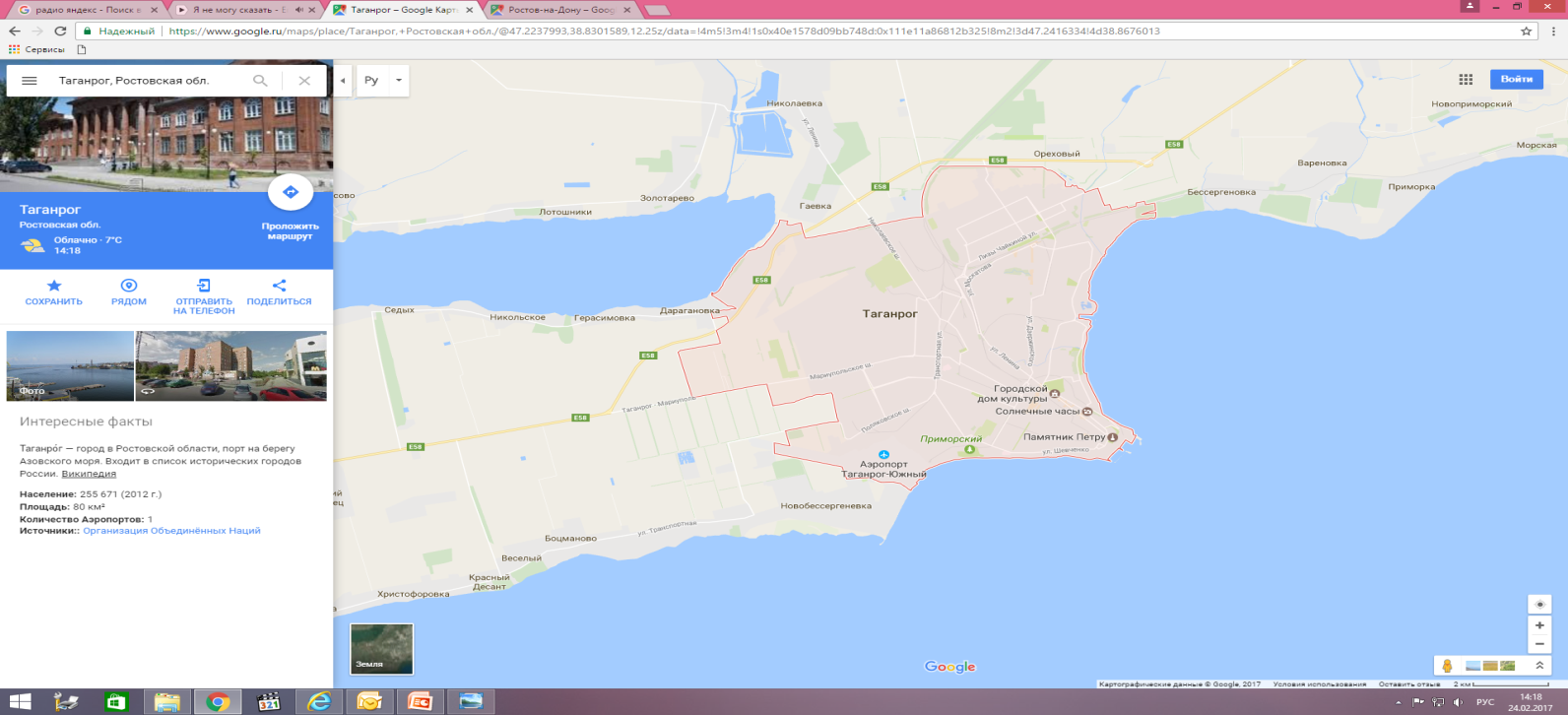 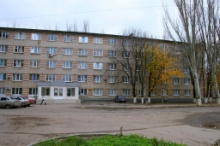 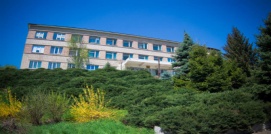 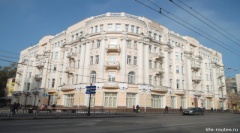 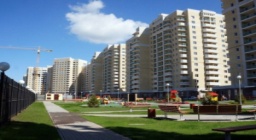 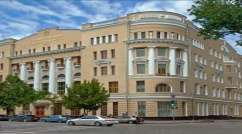 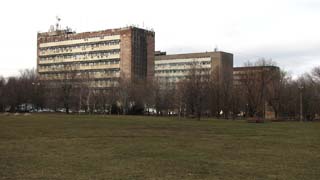 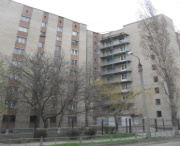 24
4. Совершенствование организационной, управленческой и материально-технической инфраструктуры
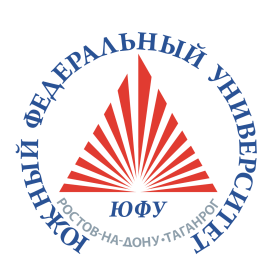 Модернизация объектов недвижимости
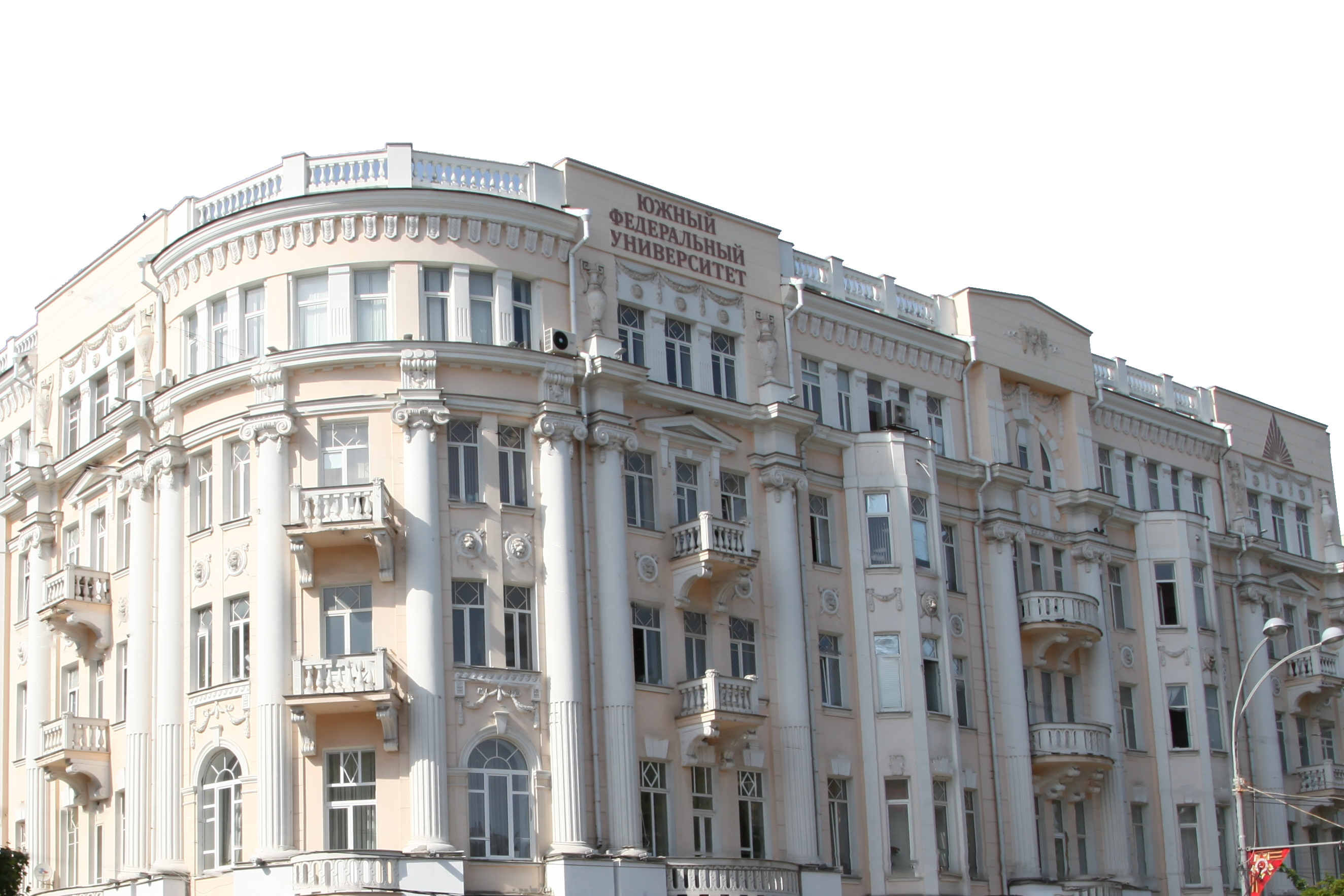 В реализации мероприятий по модернизации объектов недвижимости
 в 2016 г.
задействовано 10 объектов, в том числе памятники культурного наследия 
федерального и регионального значения.
Общий объем финансирования: 
159,8 млн руб.
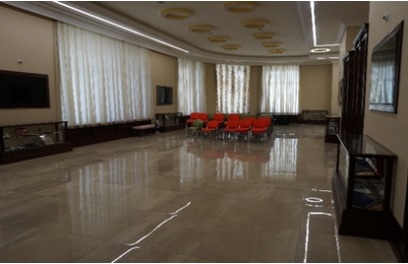 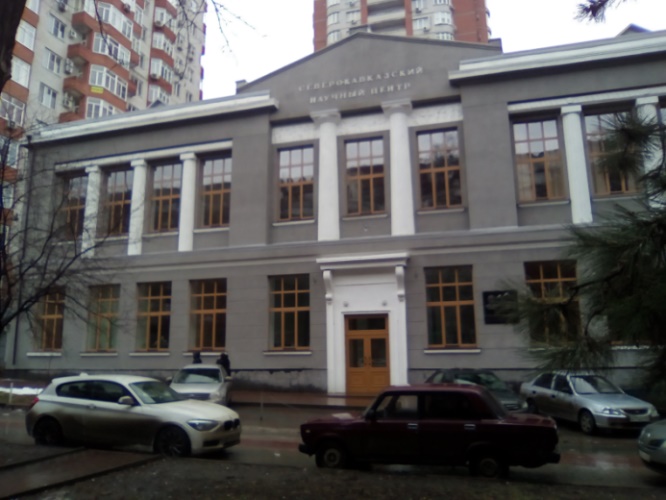 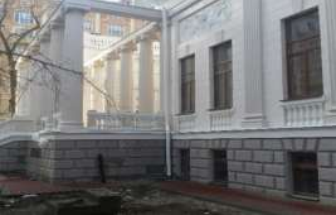 Объект культурного наследия регионального значения «Здание городского училища им. Е.Т. Парамонова» (СКНЦ ВШ ЮФУ, г.  Ростов-на-Дону, 
ул. Пушкинская, 140)
Стоимость выполненных работ :  33 793,7 тыс. руб.
Объект культурного наследия федерального значения «Дом купца Кистова, XIX век» (Главный корпус, г. Ростов-на-Дону, 
ул. Большая Садовая, 105/42)
Стоимость выполненных работ :  14 829,3 тыс. руб.
Объект культурного наследия федерального значения «Особняк Парамонова, нач. XX в.» (здание ЗНБ им. Ю.А. Жданова, г. Ростов-на-Дону, ул. Пушкинская, 148)
Стоимость выполненных работ :  12 219, 1 тыс. руб.
25
4. Совершенствование организационной, управленческой и материально-технической инфраструктуры
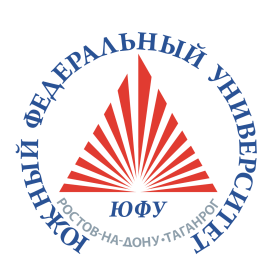 Модернизация объектов недвижимости
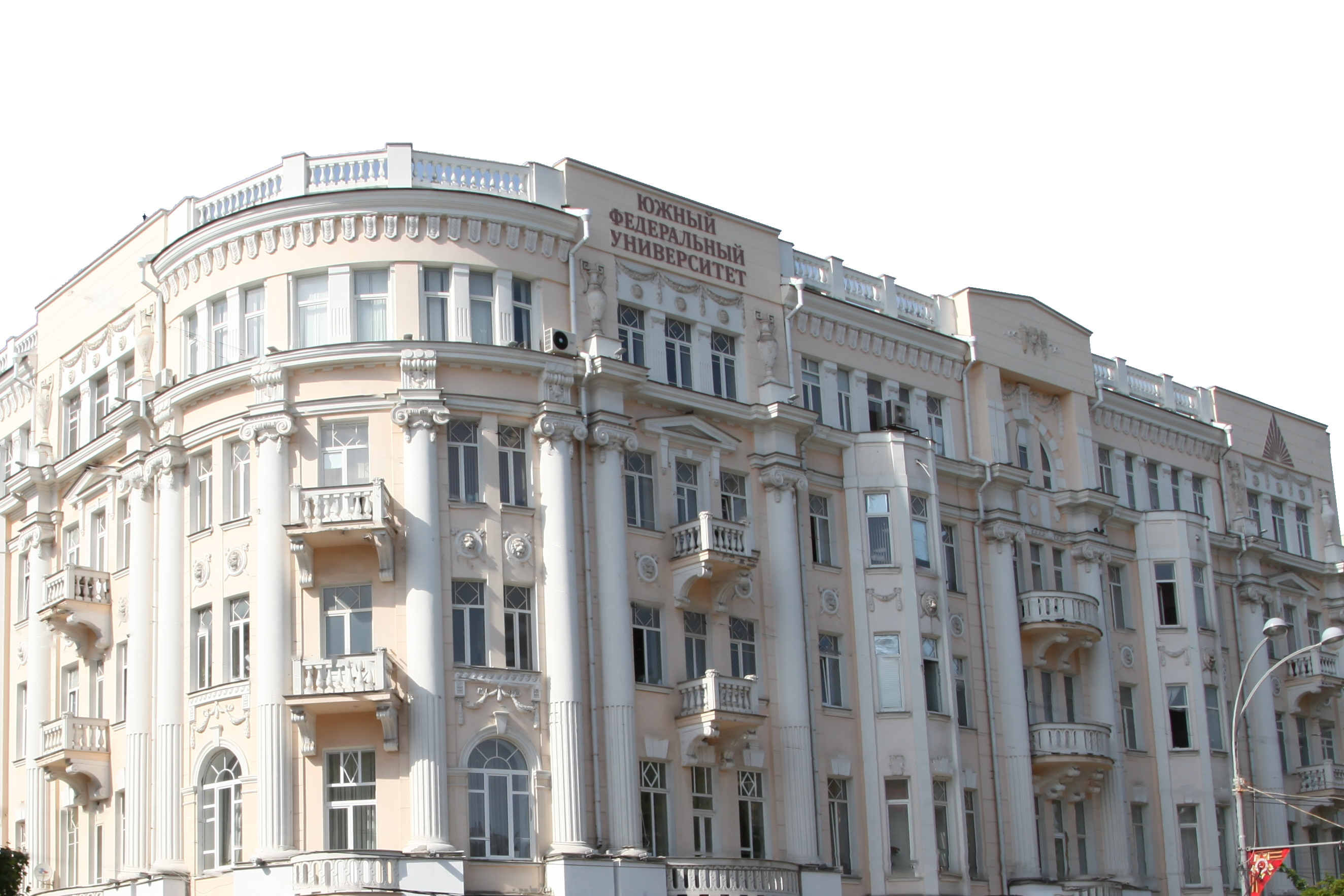 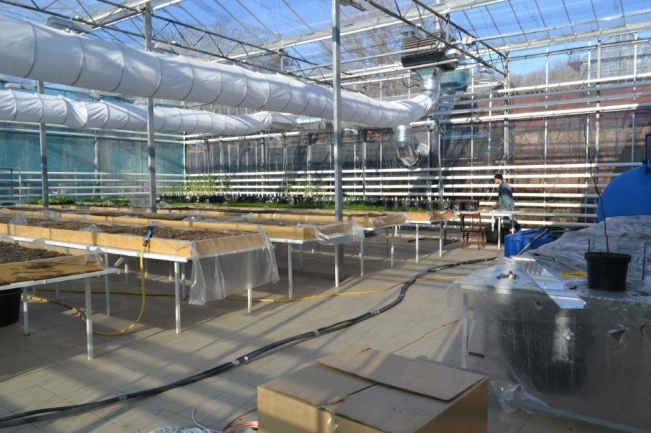 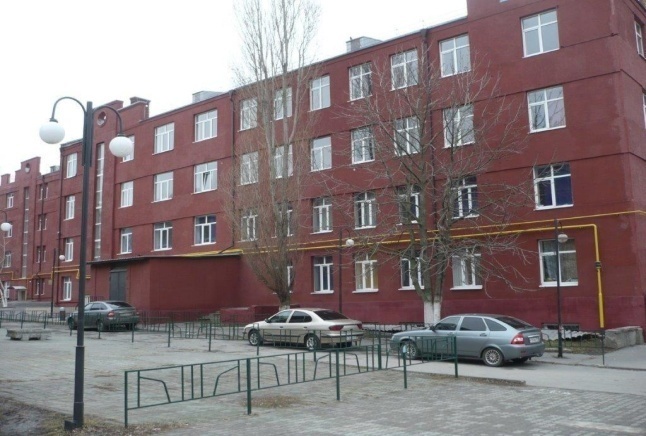 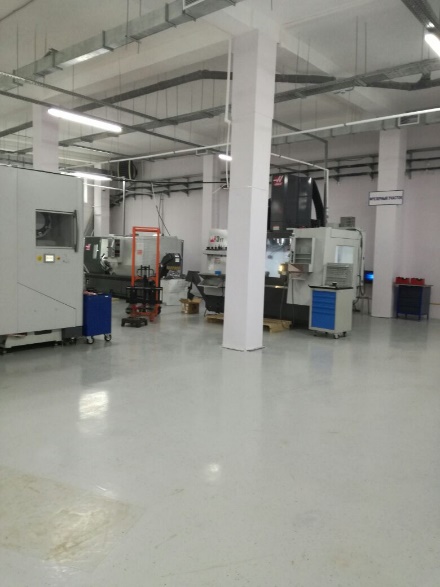 Модернизация имущественного комплекса Ботанического сада Ростовская область,  
г. Ростов-на-Дону,
 ул. Ботанический спуск, 7.
Стоимость выполненных работ : 
9 938, 0 тыс. руб.
Капитальный ремонт здания общежития № 5, 
Ростовская область, г. Таганрог, ул. Чехова, 22.
Стоимость выполненных работ : 27 275,7 тыс. руб.
Капитальный ремонт здания энергоблока для размещения Инжинирингового центра ЮФУ, Ростовская область, г. Таганрог, ул. Шевченко, 2/ ул. Чехова, 2.
Стоимость выполненных  работ: 35 897,3 тыс. руб.
26
4. Совершенствование организационной, управленческой и материально-технической инфраструктуры
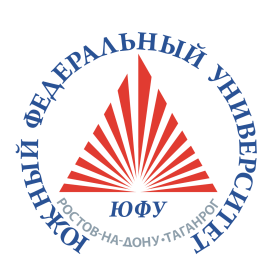 Инфраструктура кампуса
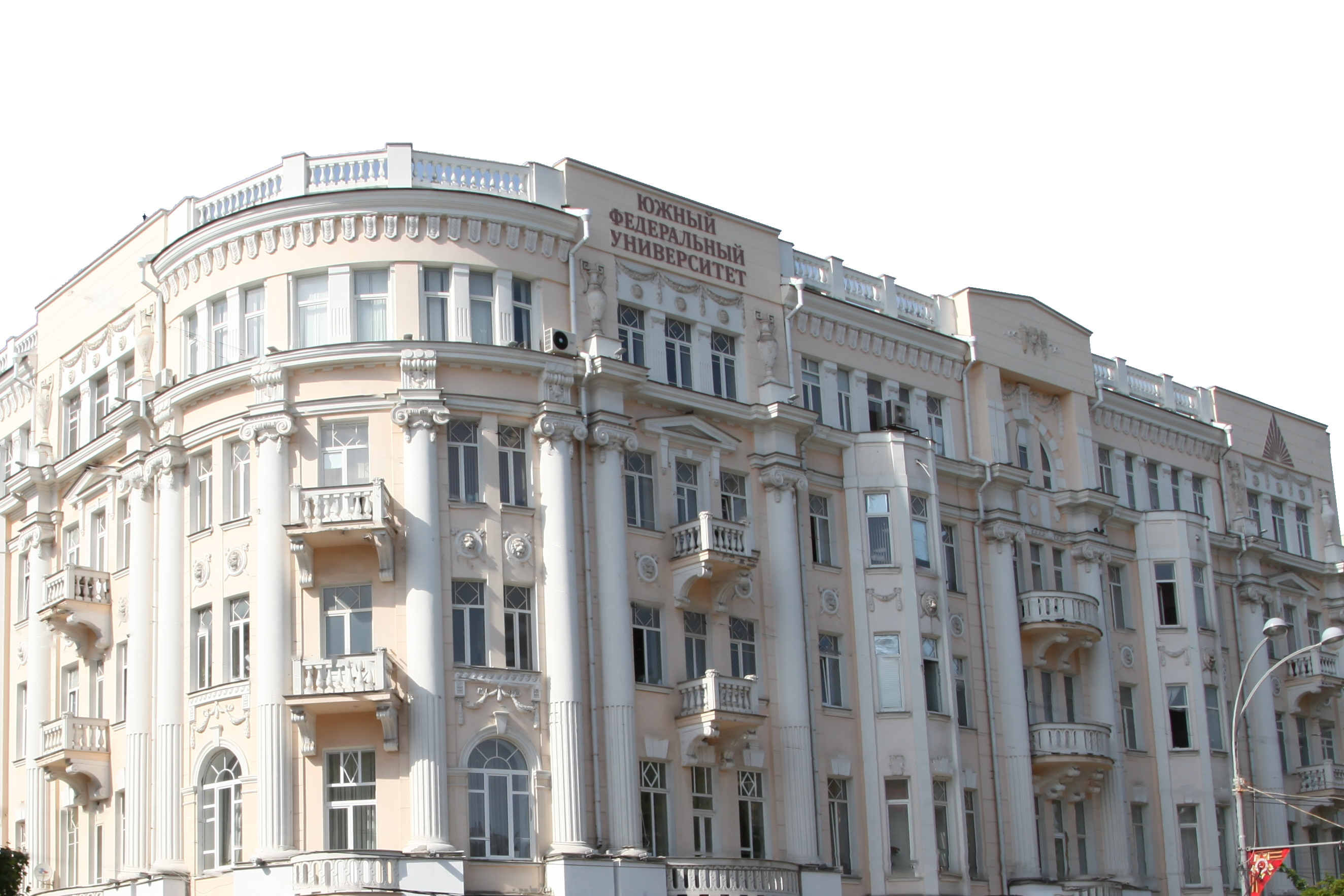 Плавательный бассейн (50 × 25)
 общей площадью 8 627,1 кв.м, 
расположенный по адресу: г. Ростов-на-Дону,
 ул. Благодатная, 161/1 строение 1.

Общая стоимость – 840,7 млн руб., в том числе:
федеральный бюджет – 682,2 млн руб.;
внебюджетные источники университета – 42,1 млн руб.; 
бюджет Ростовской области – 116,8 млн руб.
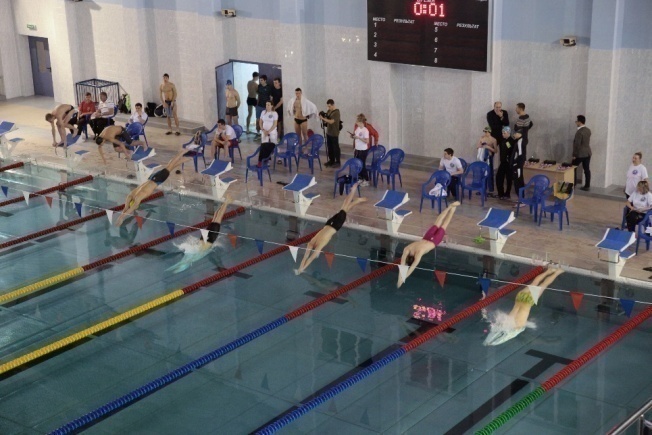 27
4. Совершенствование организационной, управленческой и материально-технической инфраструктуры
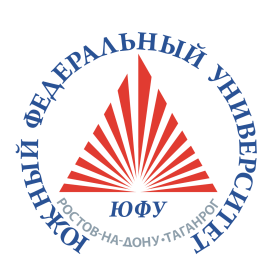 Организационная структура в 2012-2016 гг.
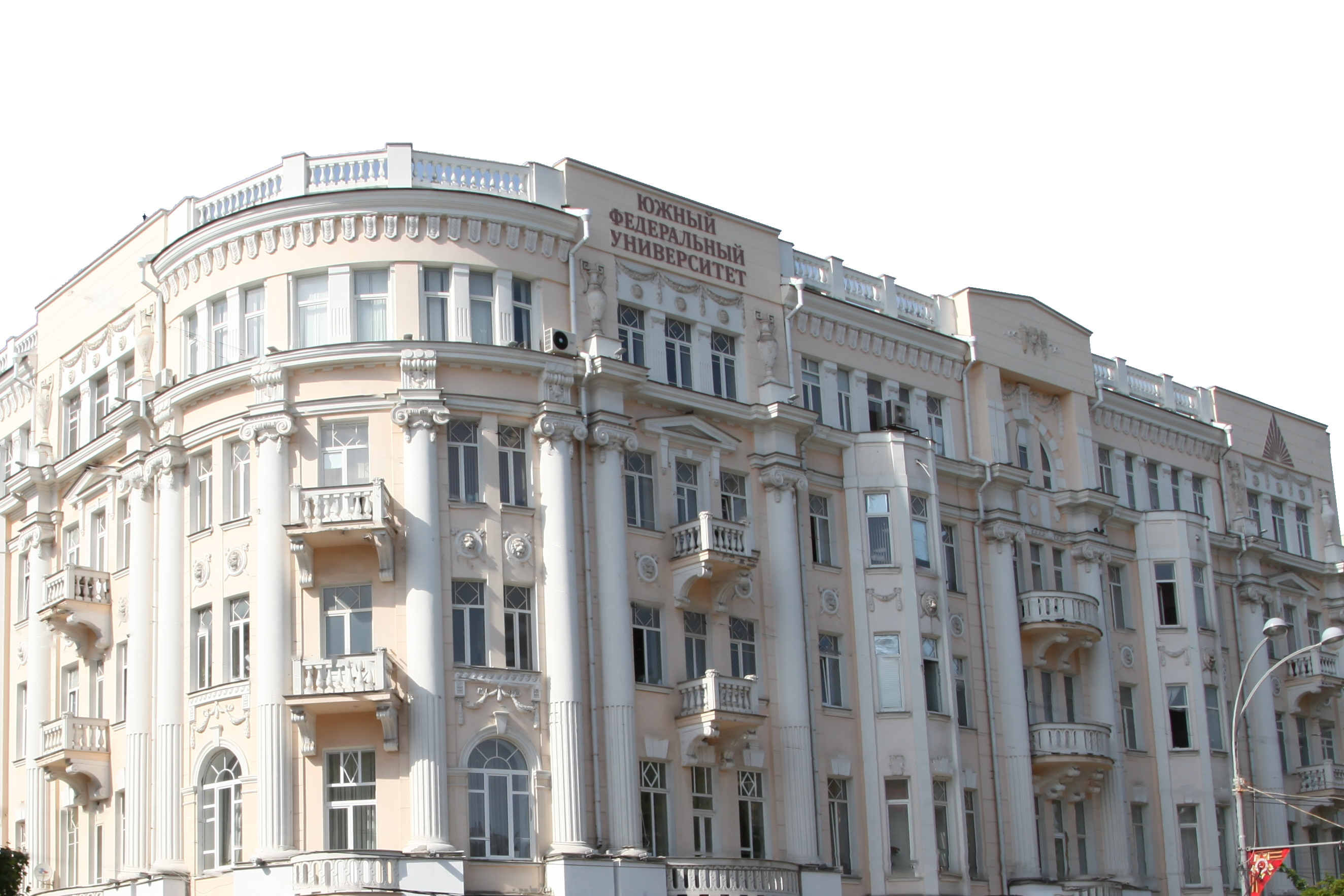 МОДЕРНИЗАЦИИ СИСТЕМЫ УПРАВЛЕНИЯ УНИВЕРСИТЕТА
Интегрирование образовательной и научно-исследовательской деятельности, создание основы для проведения междисциплинарных исследований, увеличение объёмов и масштабов НИОКР
Обеспечение открытости данных
Укрупнение структурных подразделений
 посредством объединения факультетов и научно-исследовательских институтов
Совершенствование системы управления
посредством создания единых порядков и регламентов
Развитие и масштабирование автоматизированной системы управления
Формирование  системы ключевых департаментов, интегрирующих наиболее взаимосвязанные сферы деятельности
Повышение автономии
28
4. Совершенствование организационной, управленческой и материально-технической инфраструктуры
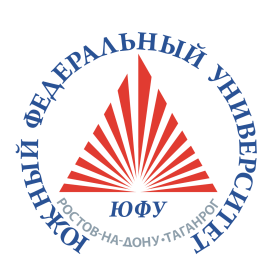 Документооборот в 2015/2016 гг.
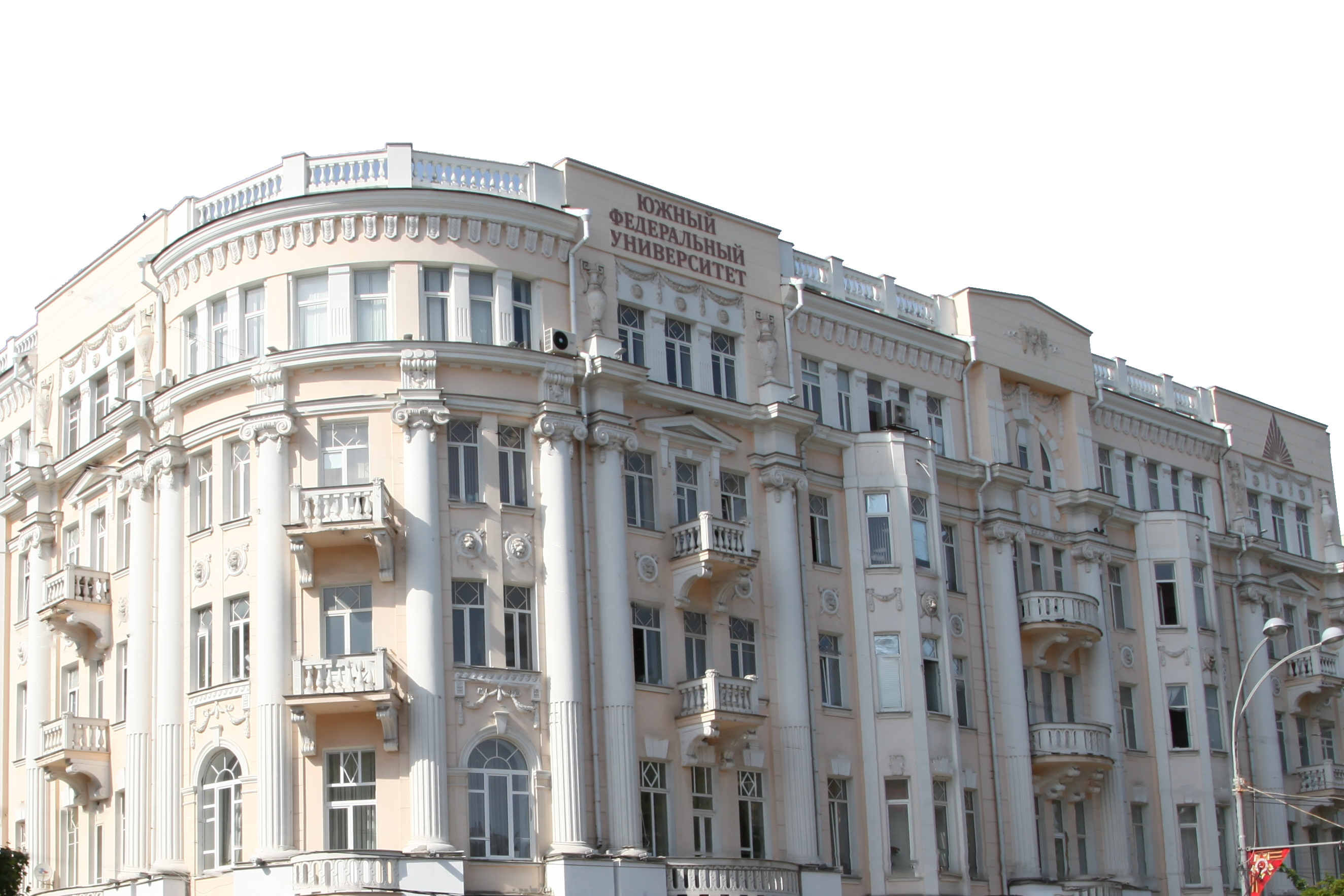 В процессе оптимизации работы электронного документооборота учтены требования исключения дублирования функций и неразрывности бизнес-процессов, что позволило:
повысить персональную ответственность;
усовершенствовать информационно-инструментарную систему организационно-методического, правового и информационного обеспечения систем управления и взаимодействия;
расширить полномочия руководителей структурных подразделений в части согласования нормативно-распорядительной документации в системе электронного документооборота(СЭД); 
автоматизировать механизмы взаимодействия структурных подразделений;
обеспечить доступность и прозрачность процессов согласования документа для всех участников.
29
4. Совершенствование организационной, управленческой и материально-технической инфраструктуры
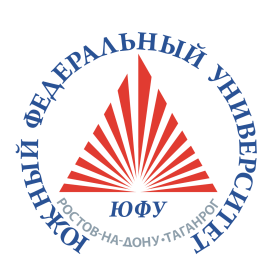 Модернизация инфраструктуры университета
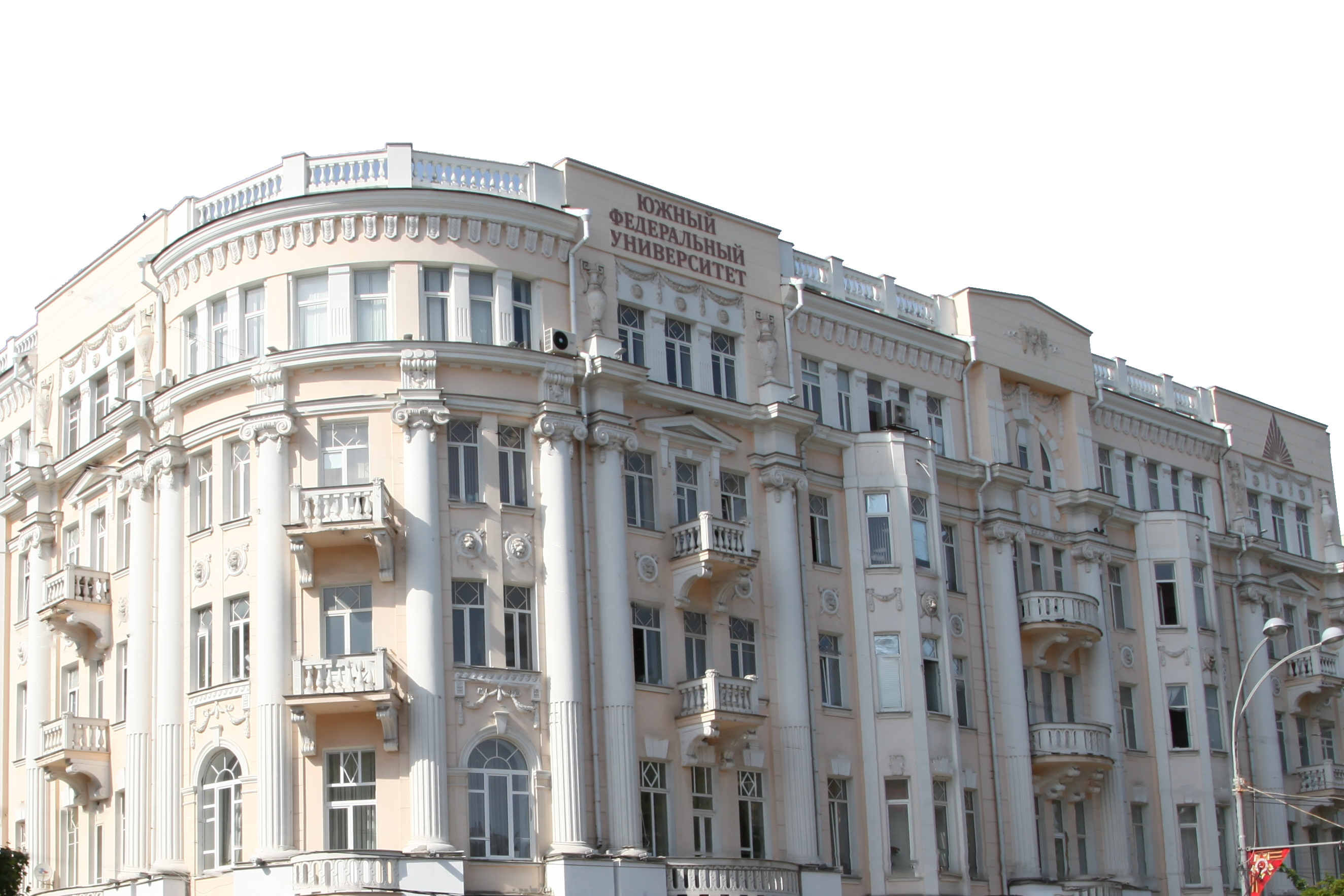 30
4. Совершенствование организационной, управленческой и материально-технической инфраструктуры
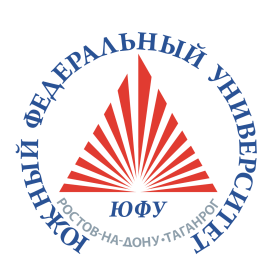 4
3
11
1
Международное сотрудничество 2016
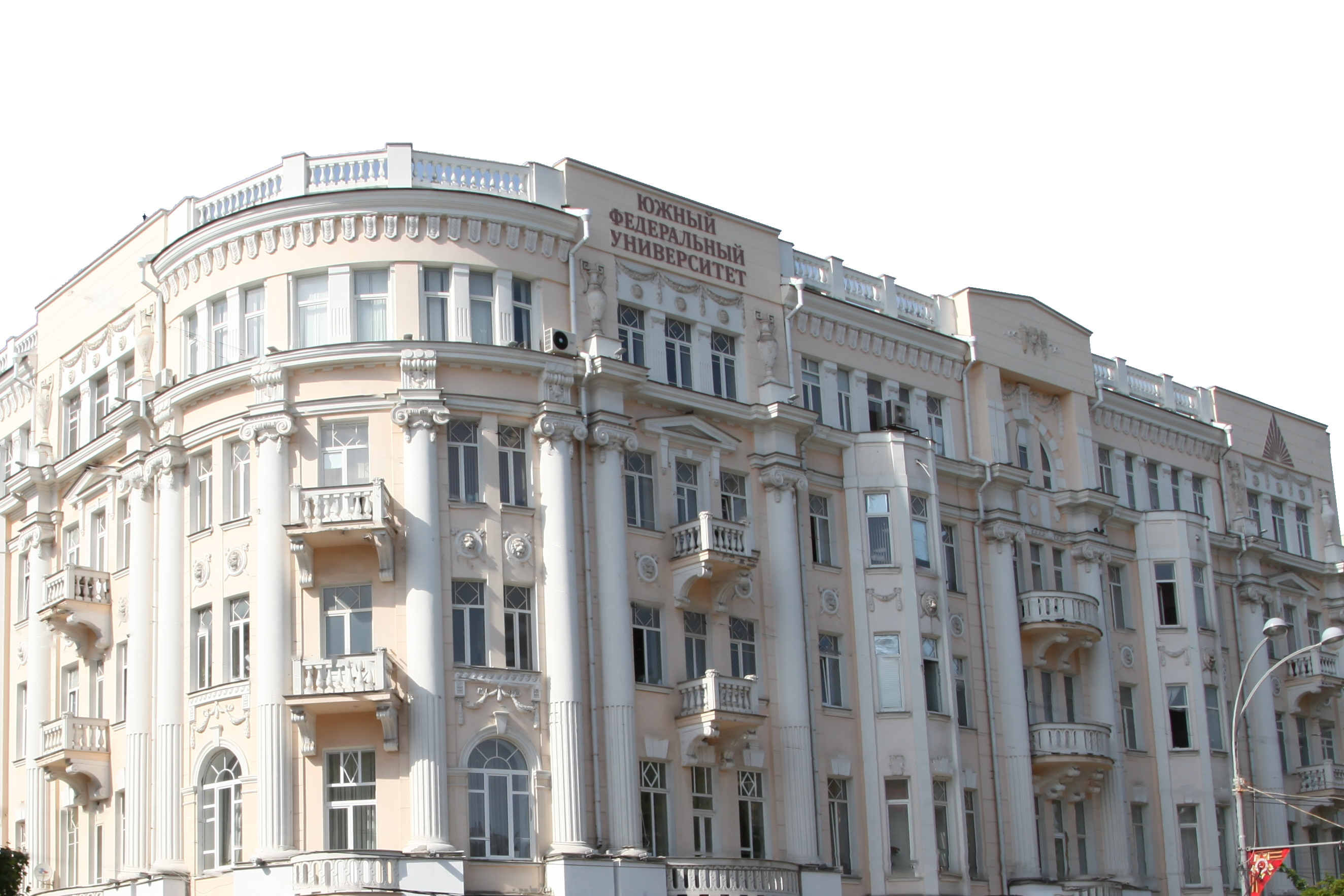 Латинская Америка
33
76
2
9
19
6
2
156
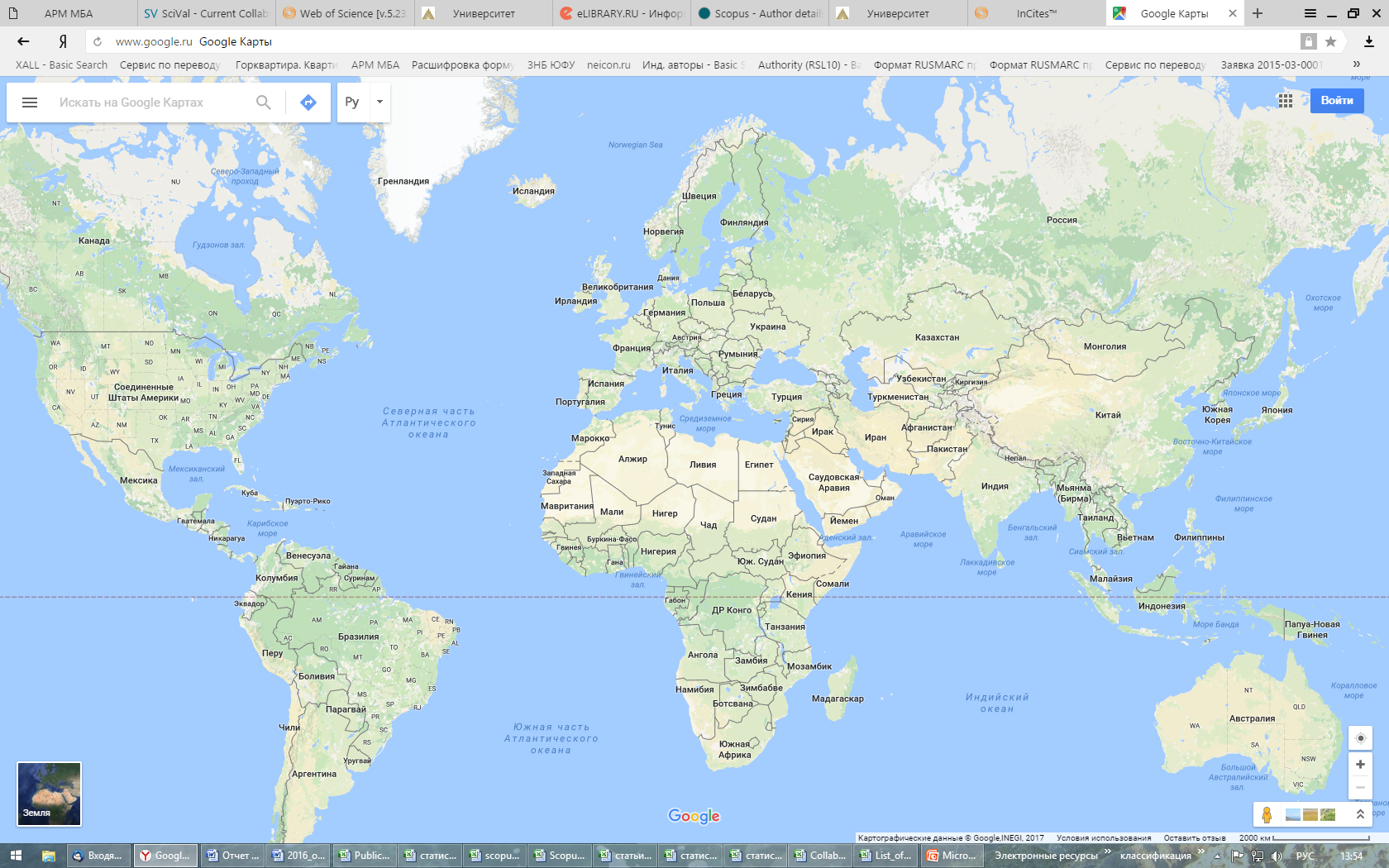 4
31
5. Партнерство и взаимодействие с бизнесом, властью и обществом
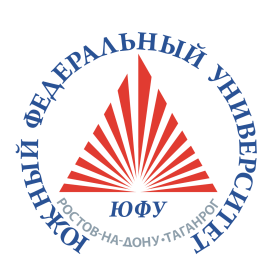 Ассоциация выпускников, Фонд целевого капитала
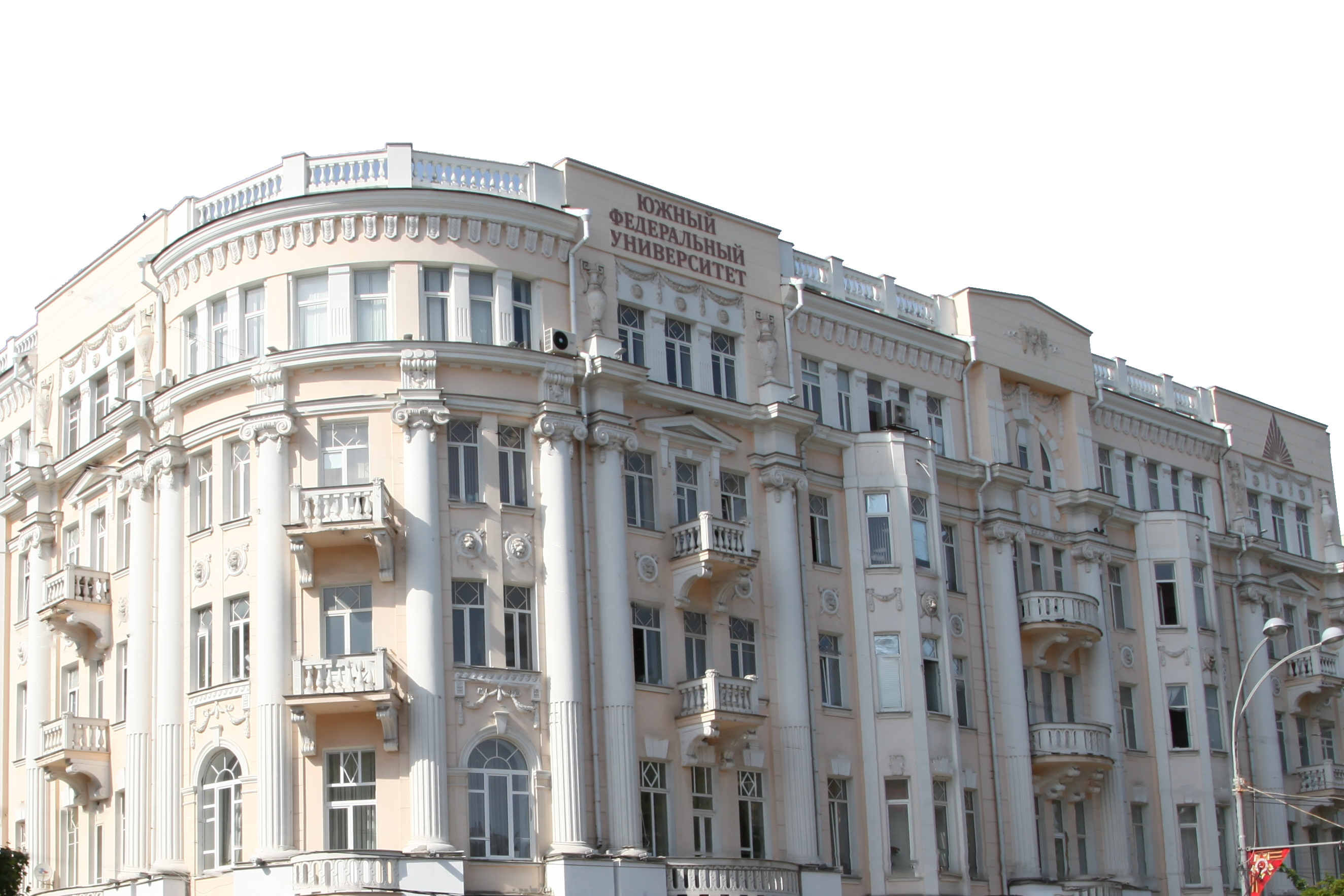 Поступление денежных средств жертвователей в 2016 году
14.12.2007 – официальная регистрация Фонда целевого капитала 
На 01.01.2017 г. объем ФЦК – 21 814 180 руб.

Ежегодные традиционные конкурсы ФЦК  «Проект года» и «Прорыв года»: поддержано  39 проектов, выделены 54 стипендии ФЦК студентам и аспирантам
Ассоциация выпускников Южного федерального университета  
(создана в 2014 году)

Около 200 материалов в СМИ, популяризирующих университет
Массовые культурные и спортивные мероприятия
Встречи выпускников
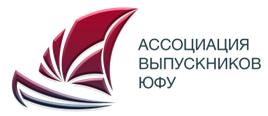 32
5. Партнерство и взаимодействие с бизнесом, властью и обществом
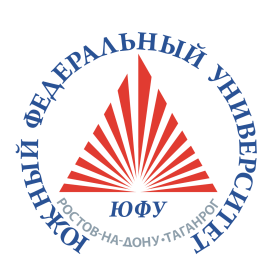 Социальное  партнерство
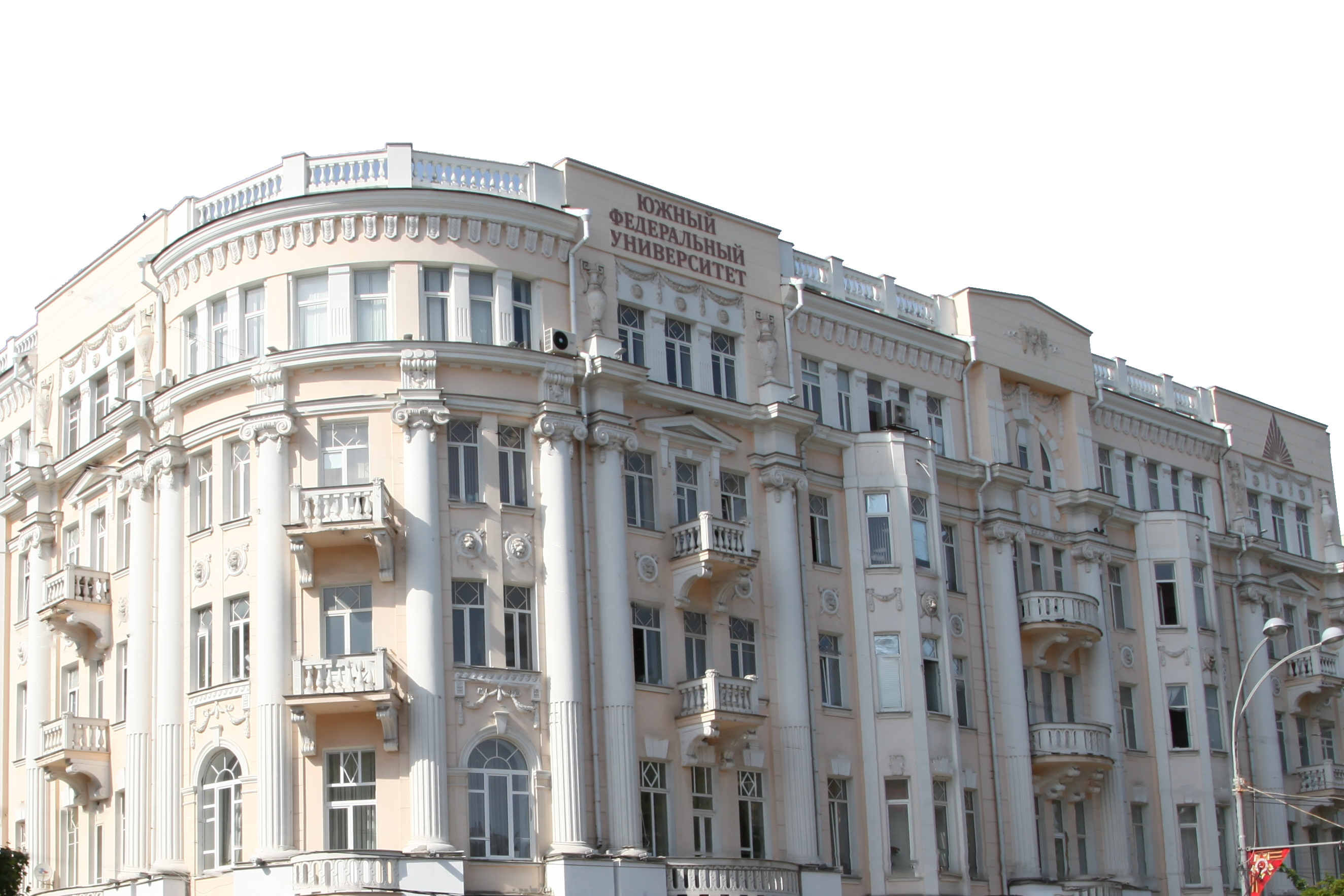 ОБРАЗОВАНИЕ
НАУКА
ВОСПИТАНИЕ
Развитие научно-инновационной инфраструктуры
Научные проекты
Популяризация результатов научной деятельности
Конференции, круглые столы
Экспертная деятельность
Трудоустройство, организация практик
Базовые кафедры
Развитие академической мобильности
Открытые лекции
Формирование образовательных программ
Развитие различных форм академического сотрудничества
Спортивные соревнования
Организация выставок
Организация творческих мероприятий
Профсоюзная организация и иные социальные институты
ПРОЕКТЫ
Ассоциация выпускников,
Фонд целевого капитала
РАБОТОДАТЕЛИ, ВЫПУСКНИКИ, ПАРТНЕРЫ
33
5. Партнерство и взаимодействие с бизнесом, властью и обществом
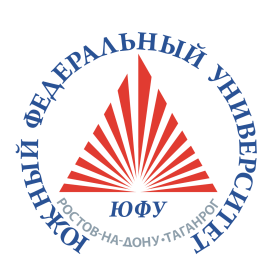 Социальная политика
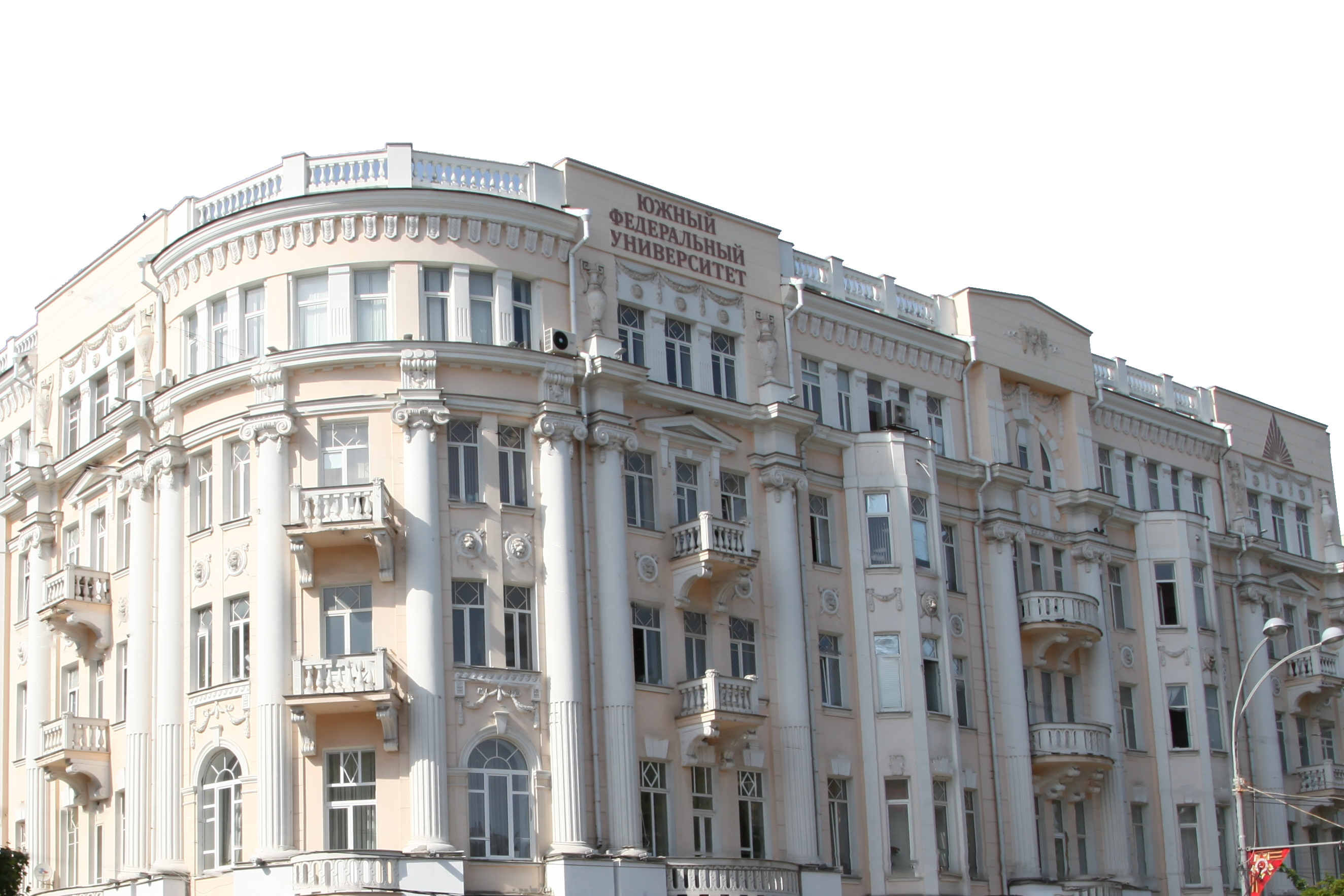 34
5. Партнерство и взаимодействие с бизнесом, властью и обществом
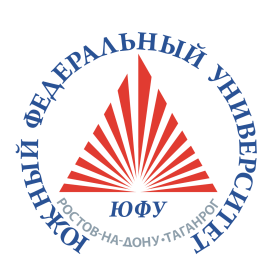 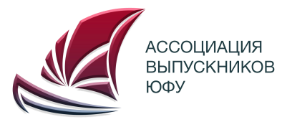 Направления совершенствования форм партнерства
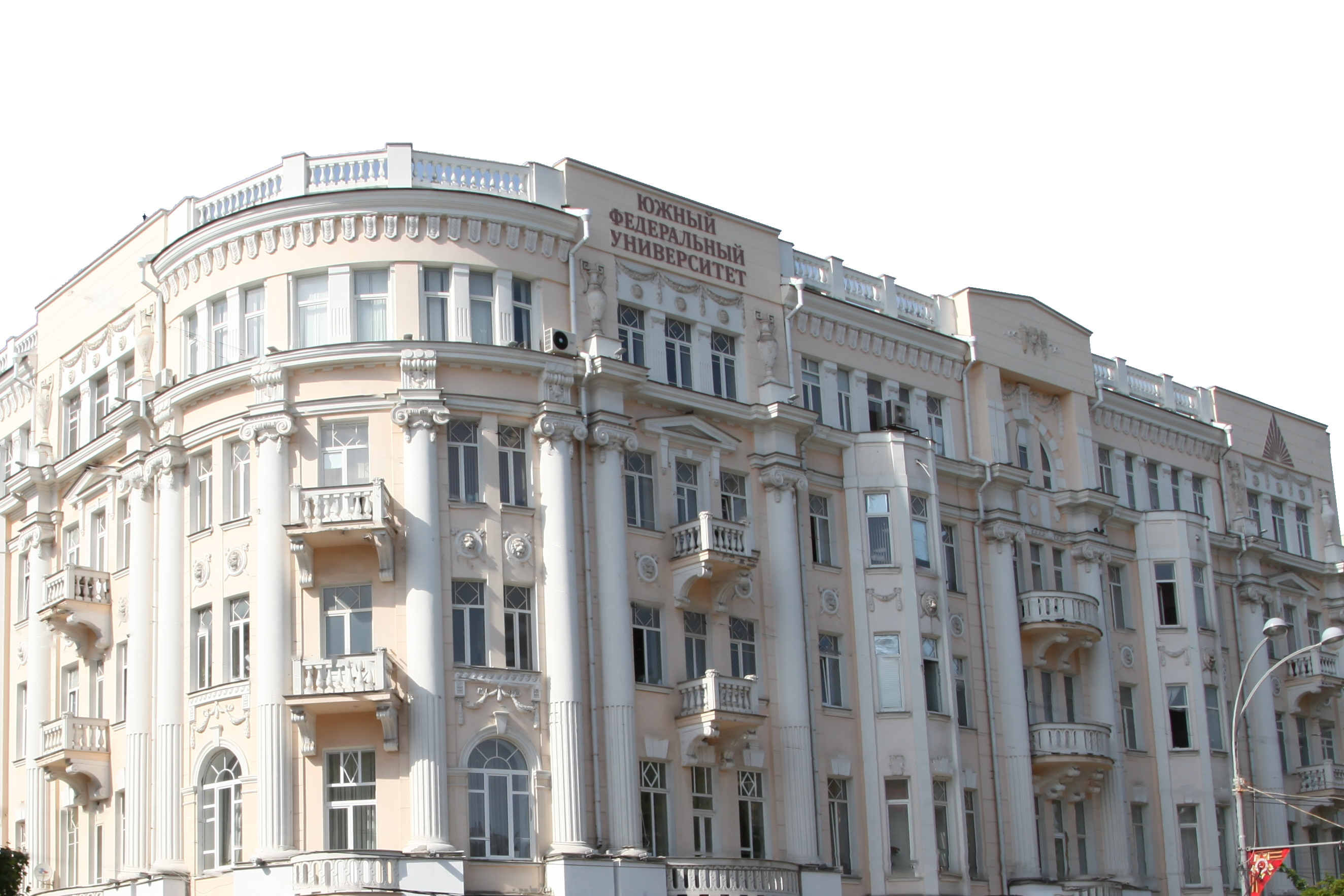 35
5. Партнерство и взаимодействие с бизнесом, властью и обществом
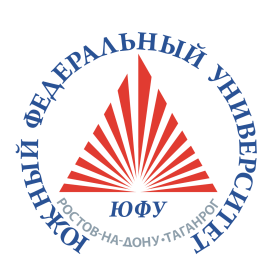 Финансовое обеспечение по источникам финансирования в 2012  и 2016 гг., млн ₽
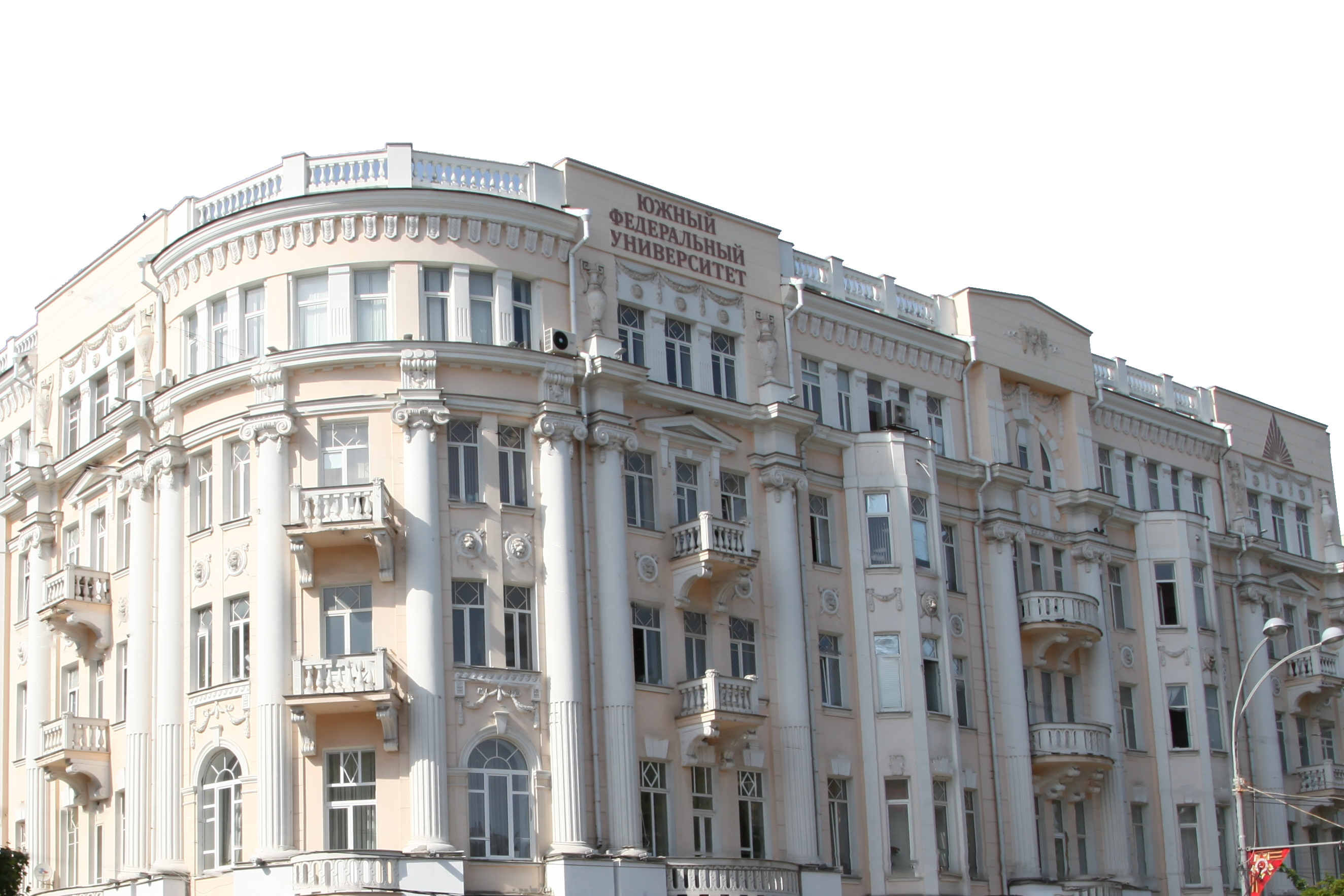 36
6. Финансово-экономическая деятельность
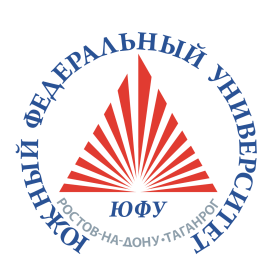 Финансовое обеспечение по видам деятельности в 2015 - 2016 гг., млн ₽
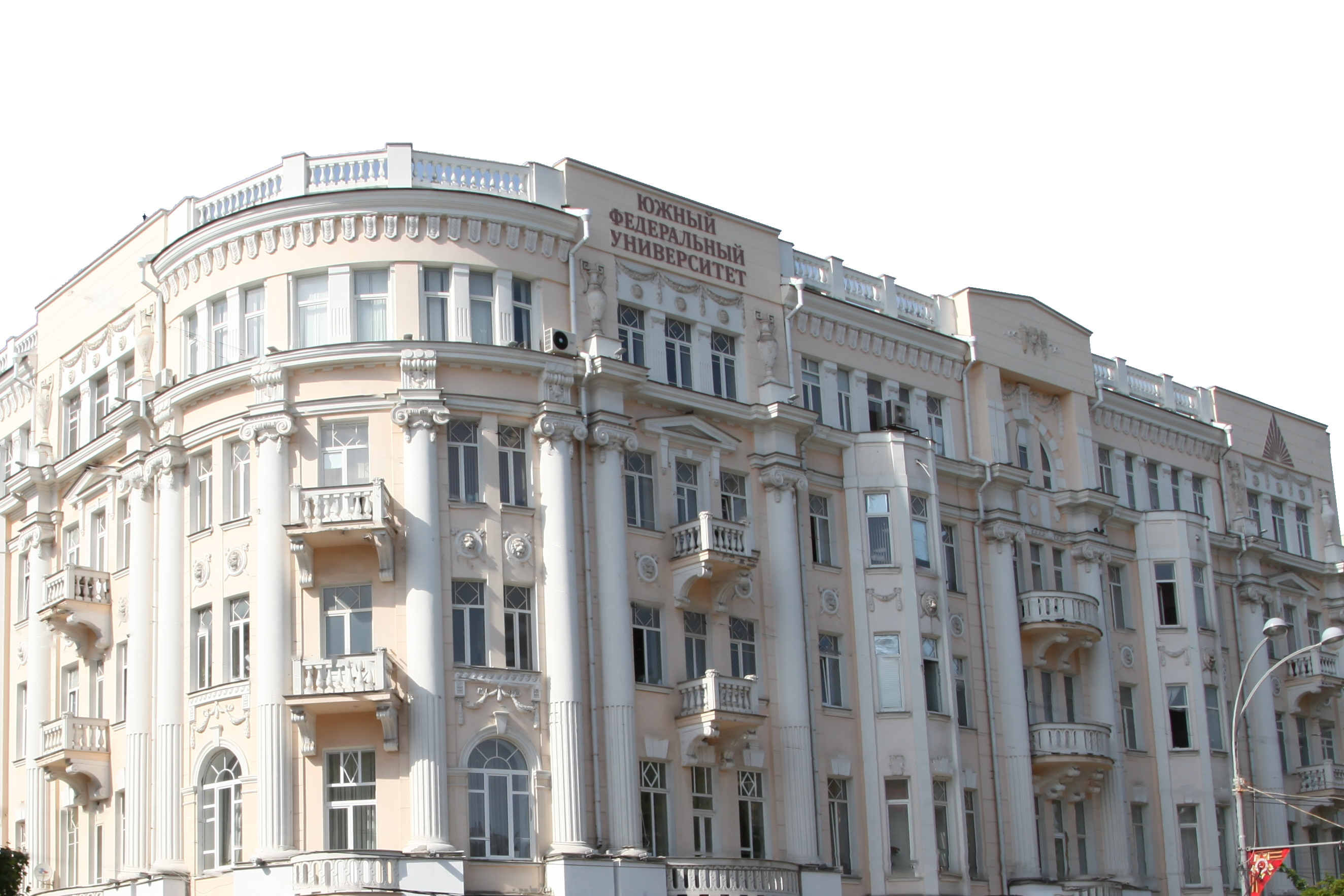 37
6. Финансово-экономическая деятельность
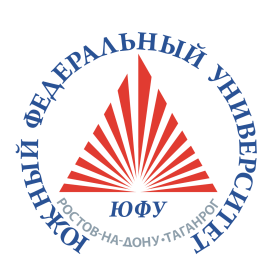 Направления расходования средств 
в 2012 и 2016 гг., млн ₽
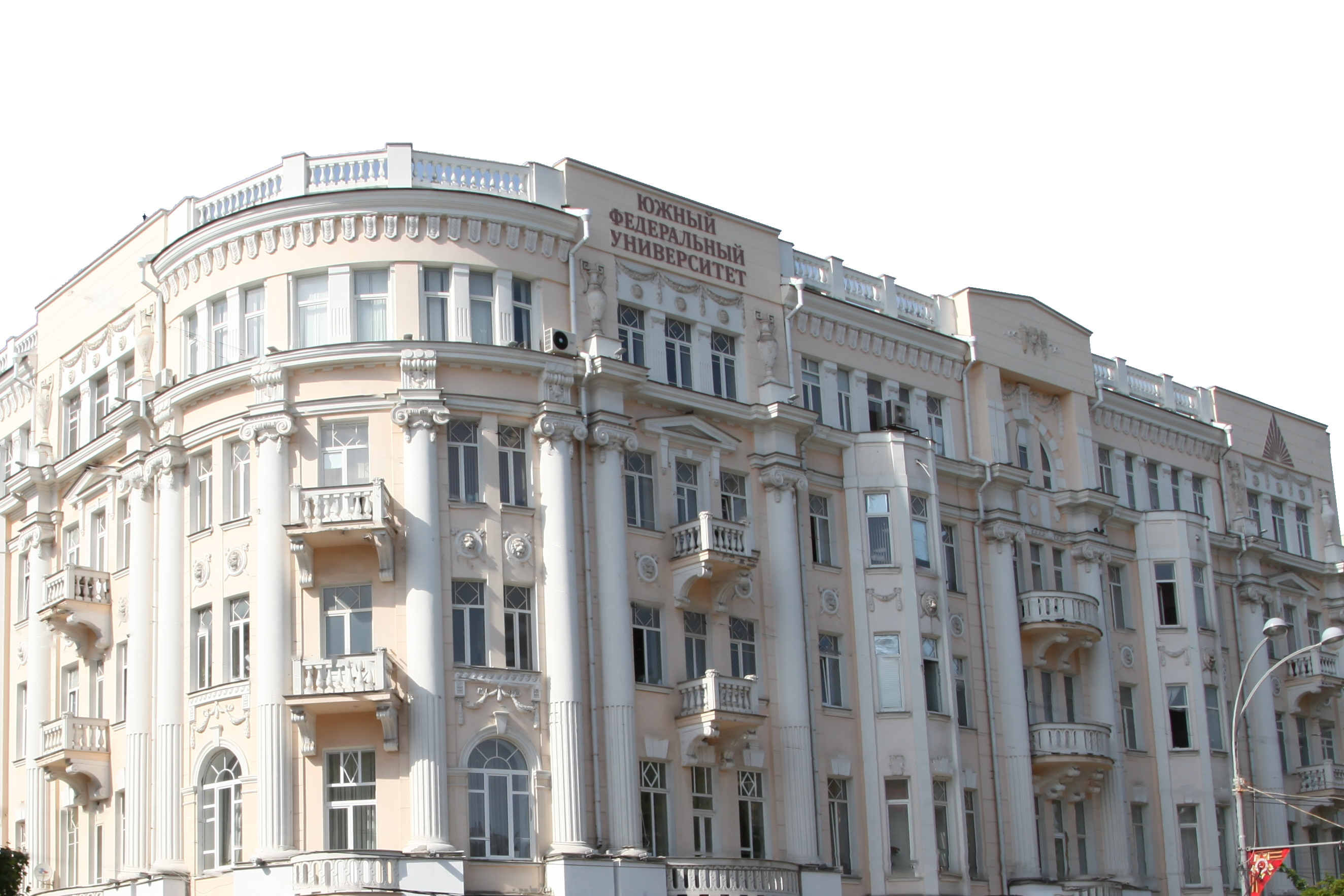 38
6. Финансово-экономическая деятельность
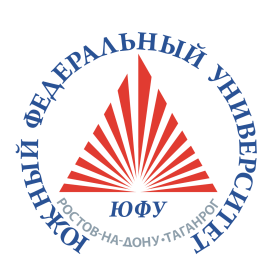 Заработная плата за 2012 и 2016 гг., ₽
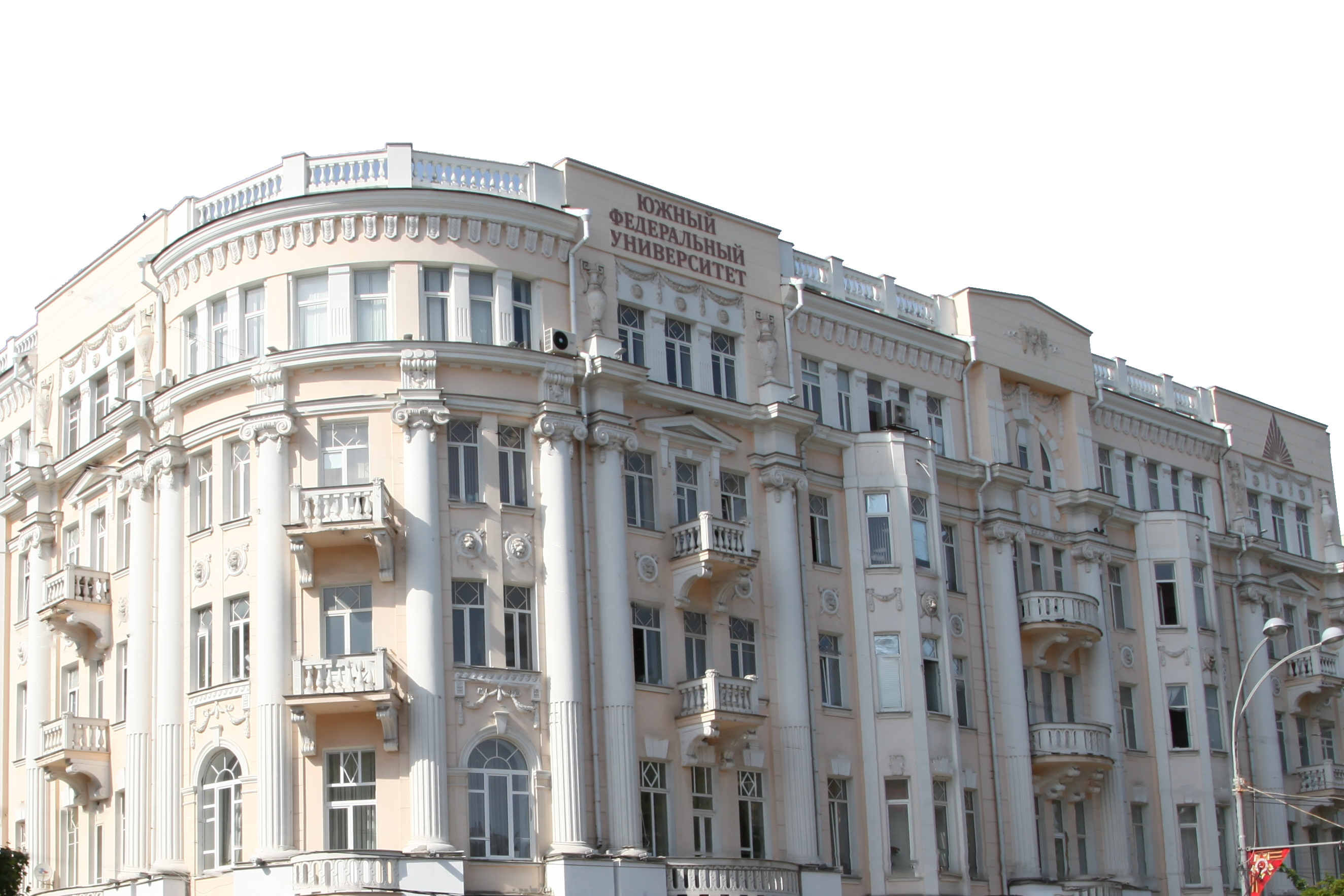 39
6. Финансово-экономическая деятельность
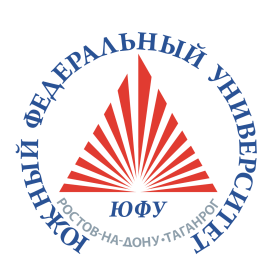 Среднемесячная заработная плата НПР университета в разрезе направлений науки и образования 
в 2015 - 2016 гг.,  ₽
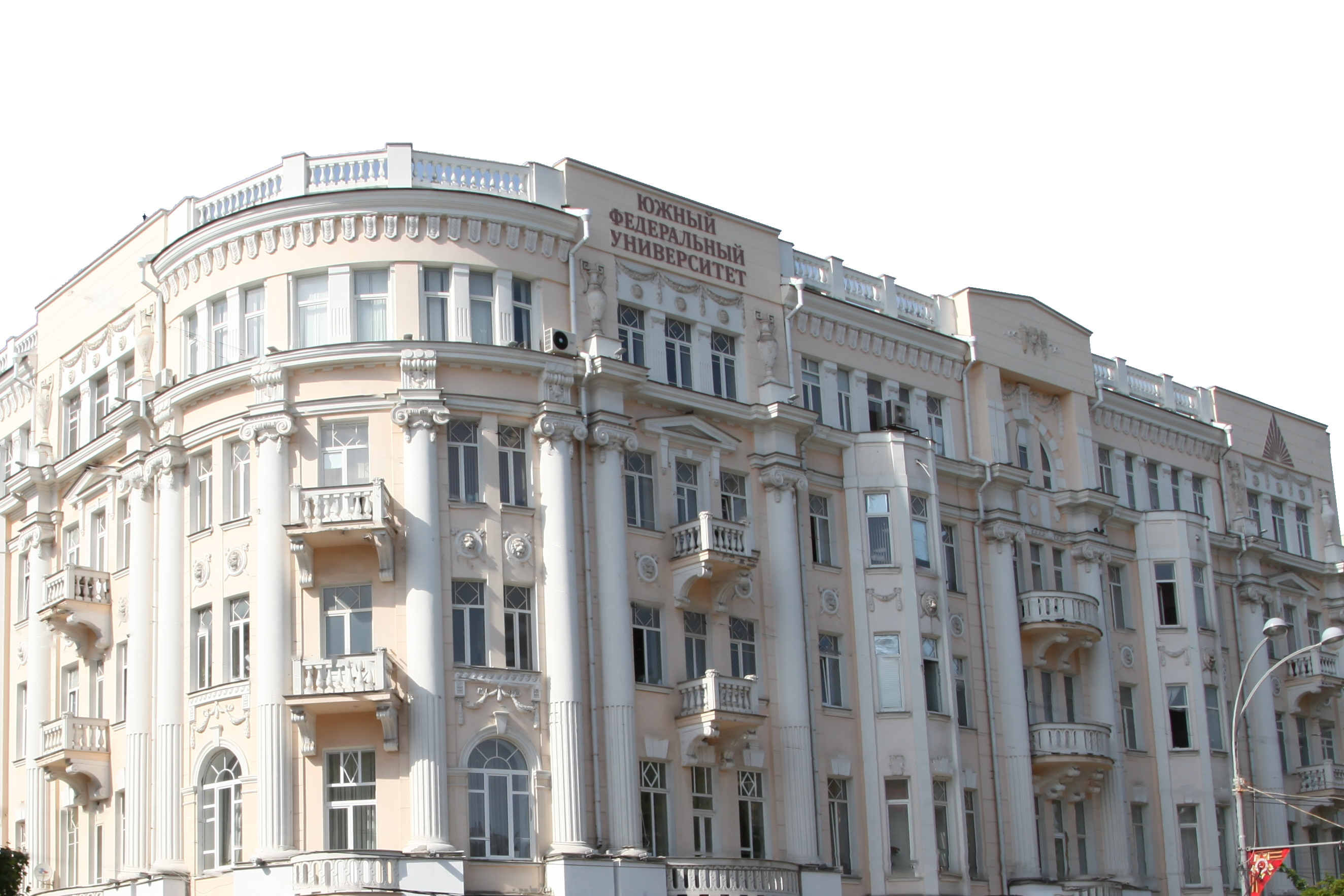 40
6. Финансово-экономическая деятельность
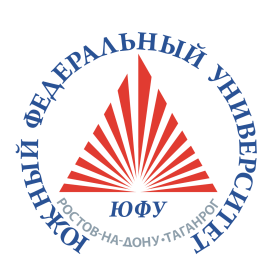 Структура доходов в разрезе направлений науки и образования в 2016 г.
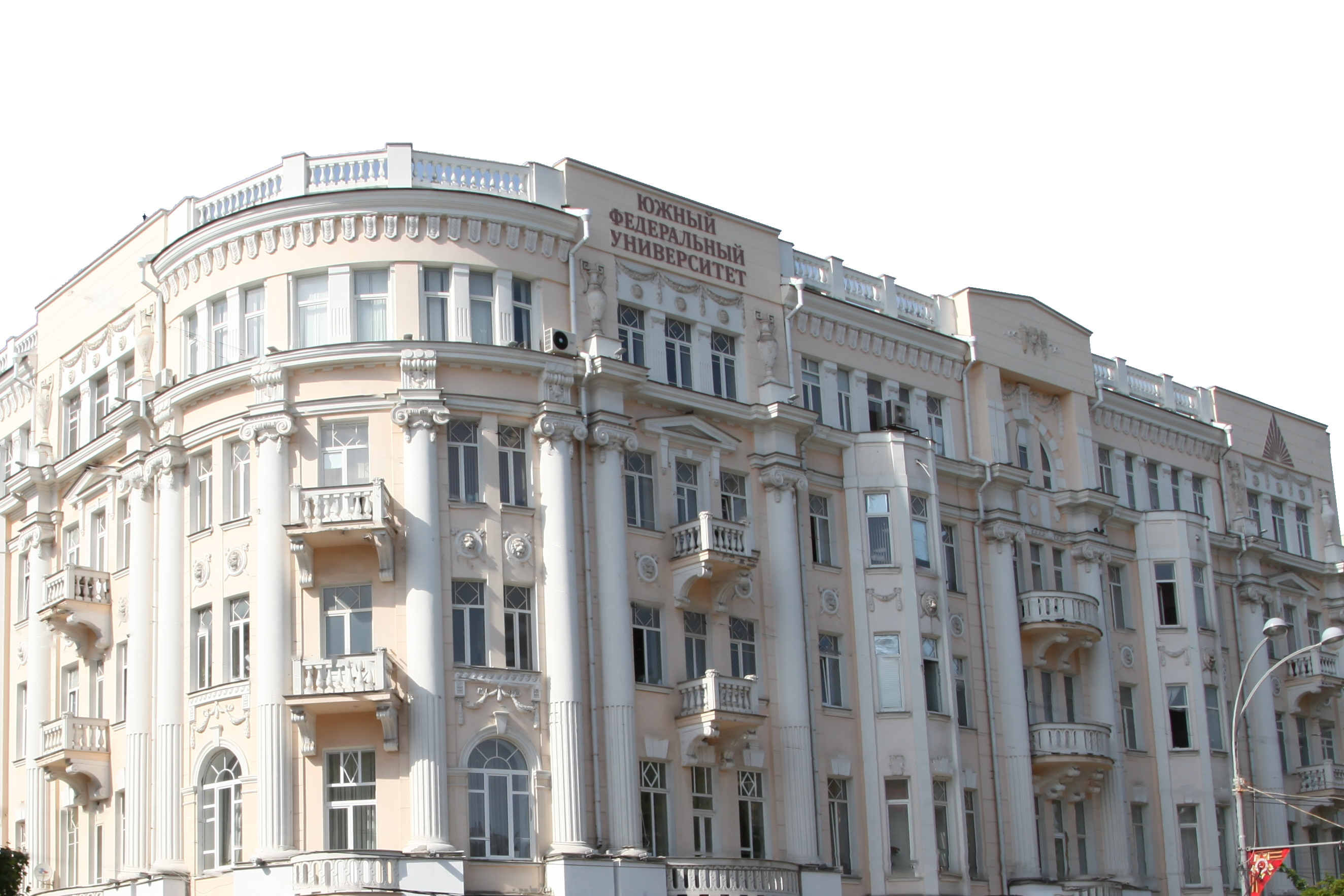 Естественнонаучное и физико-математическое
Гуманитарное и социально-экономическое
Инженерное
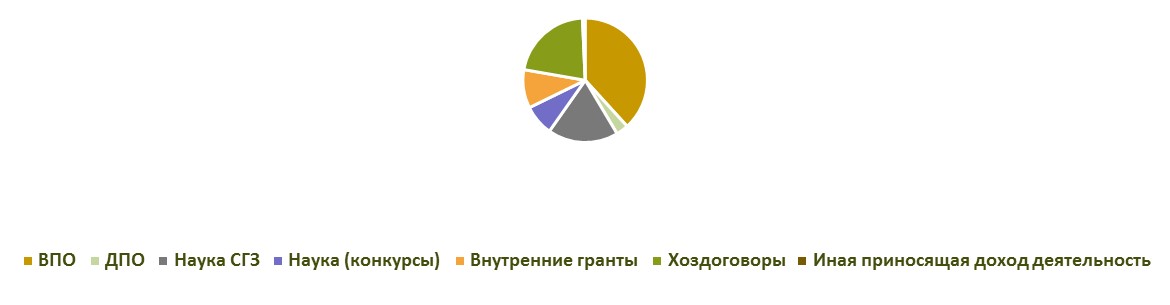 В области архитектуры и искусств
В области психологии и педагогики
Филиалы
41
6. Финансово-экономическая деятельность
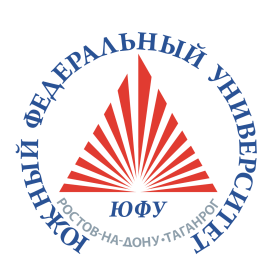 Структура расходов в разрезе направлений науки и образования в 2016 г.
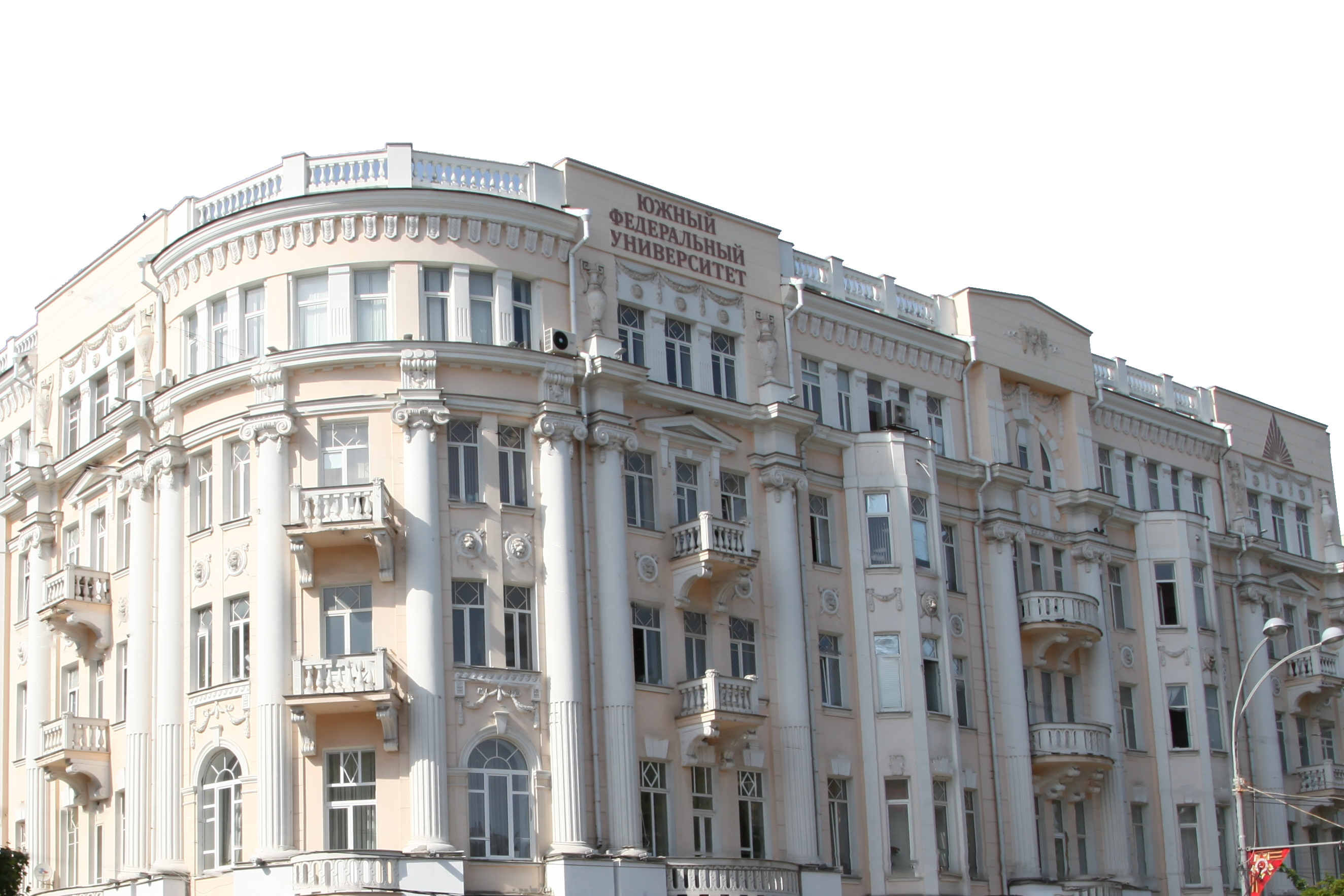 Инженерное
Гуманитарное и социально-экономическое
Естественнонаучное и физико-математическое
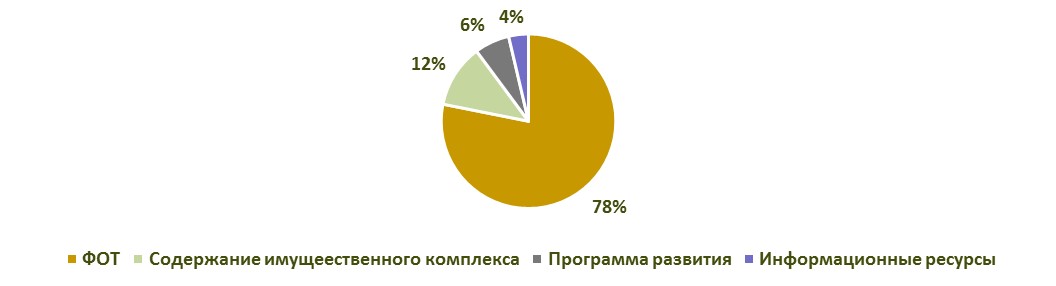 имущественного
В области психологии и педагогики
В области архитектуры и искусств
Филиалы
42
6. Финансово-экономическая деятельность
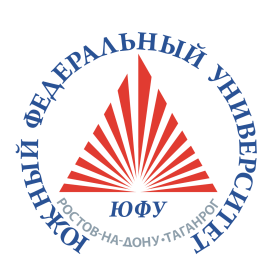 Обеспечение устойчивого финансово-экономического развития
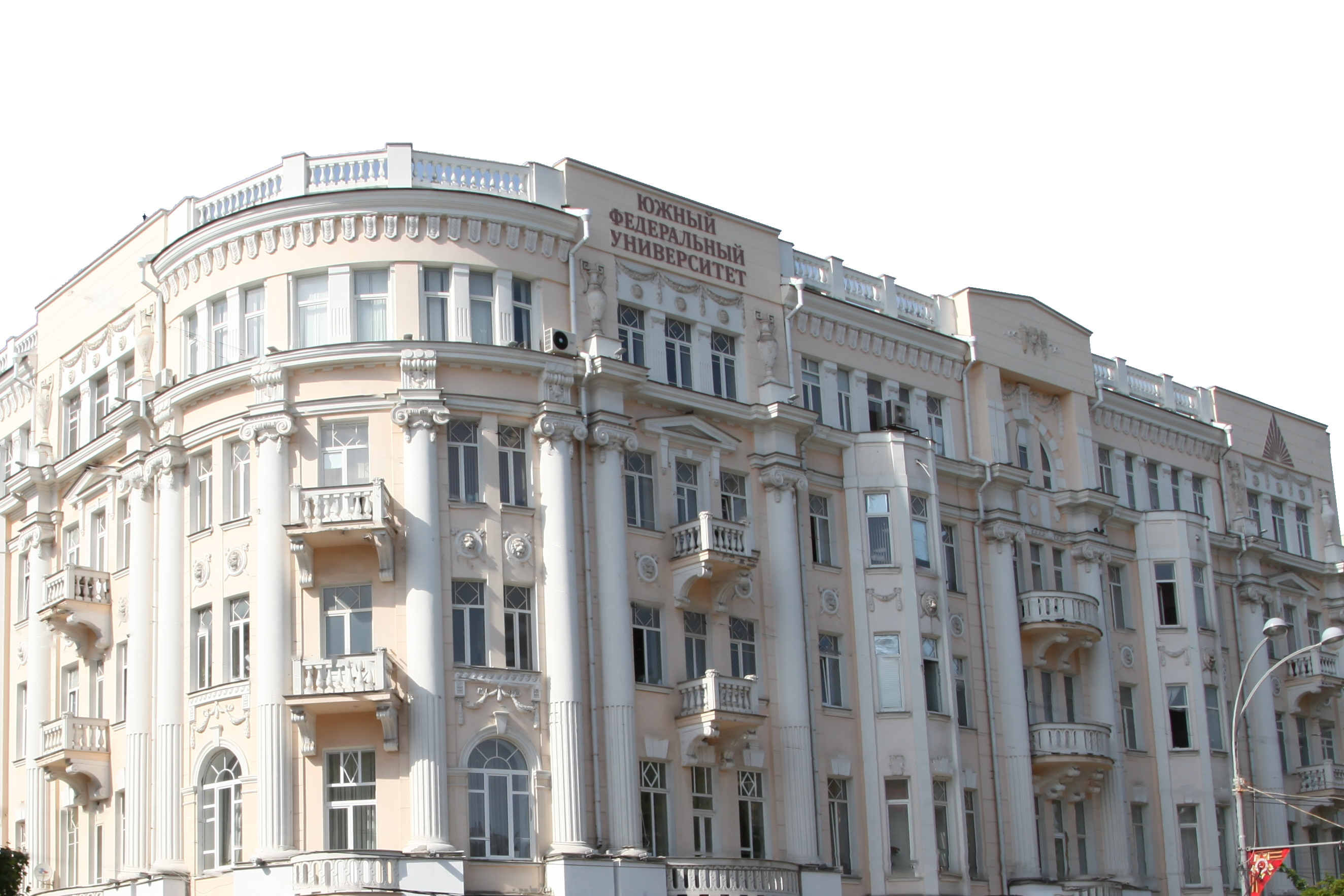 43
6. Финансово-экономическая деятельность
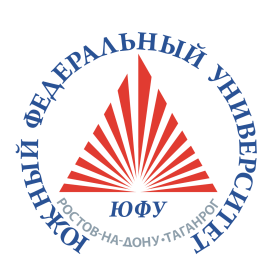 Сетевые проекты федеральных университетов
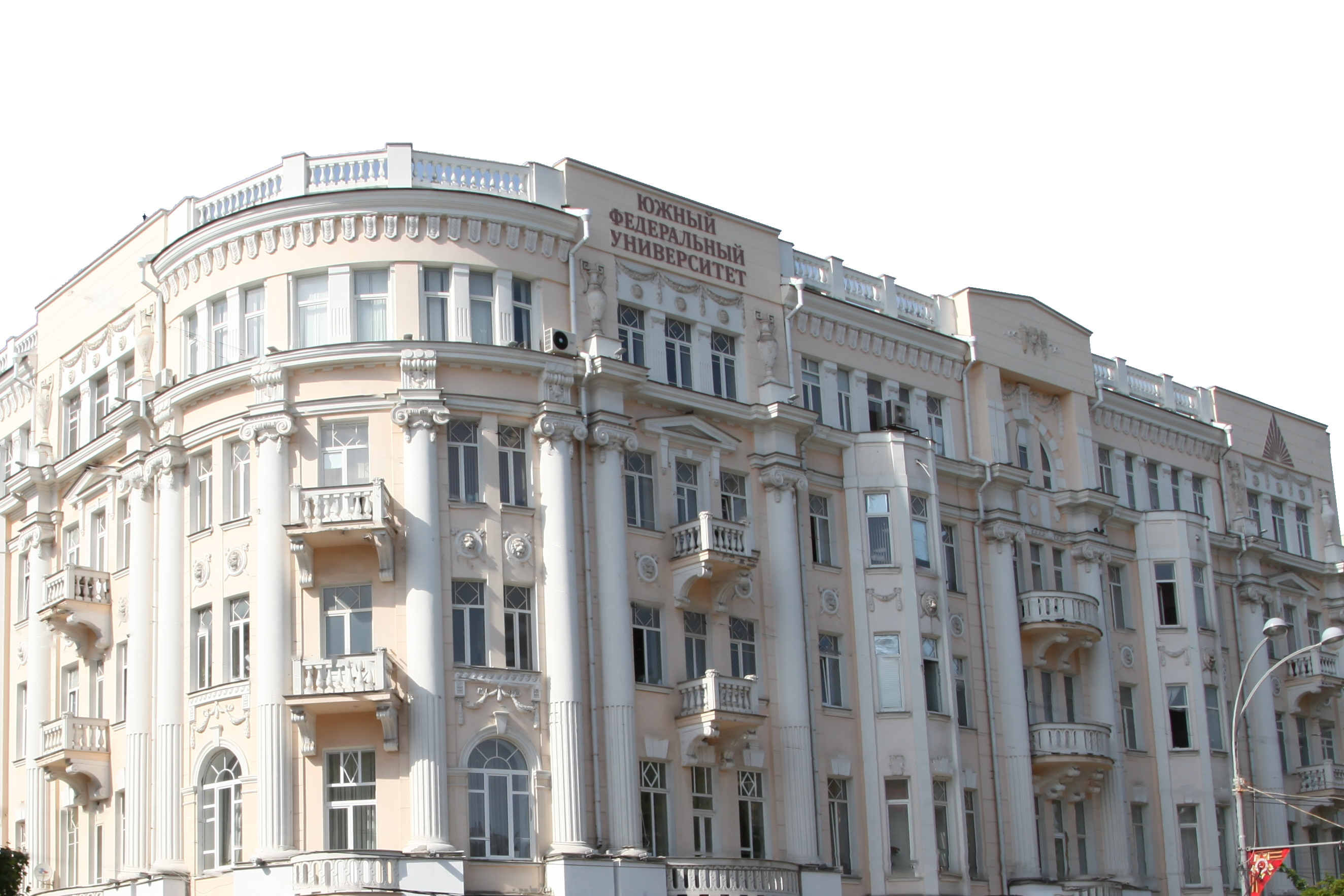 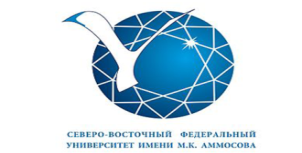 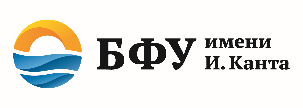 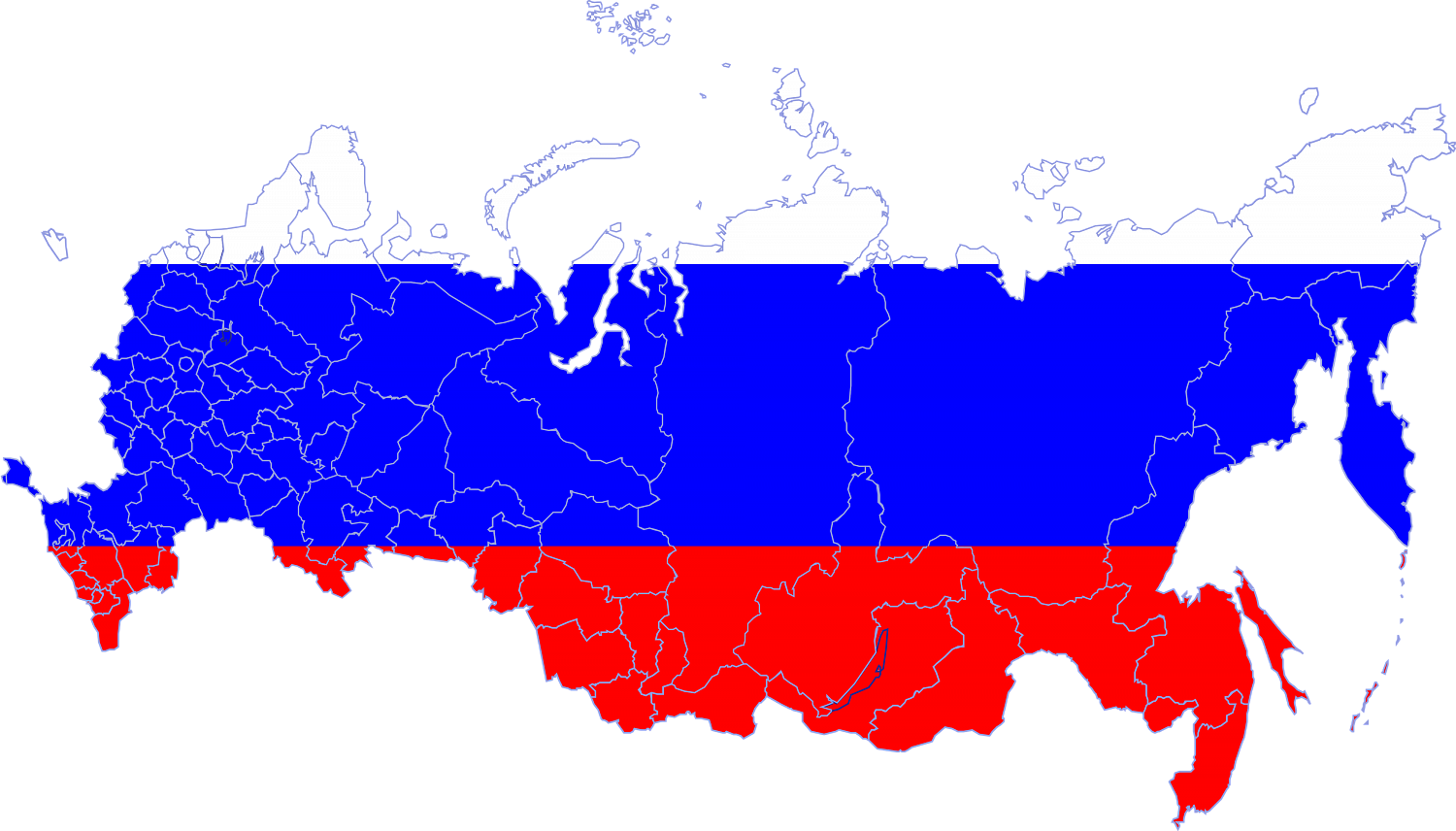 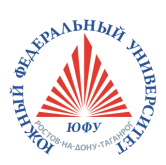 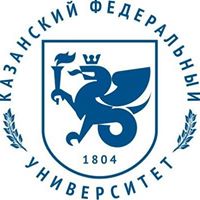 Сетевые образовательные программы (6 ОП) 
Интернет платформа академической мобильности ППС
Сетевая модель объединенных диссоветов
Нострификация
Студенческое самоуправление
Эндаумент фонд
ЦКП
Организация сетевых НИР
Сетевые образовательные программы (4 ОП)
Эффективный контракт
Нормативно-подушевое финансирование
Сетевые образовательные программы (14 ОП)
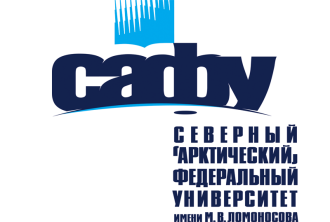 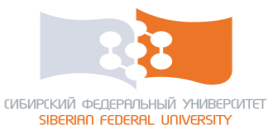 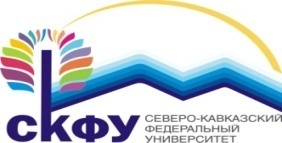 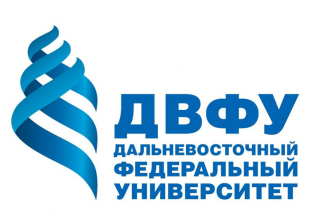 Сетевая электронная библиотека
Сетевые образовательные программы (2 ОП)
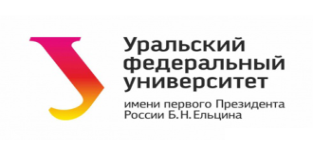 Сетевые механизмы организации внеучебной деятельности
Сетевые образовательные программы (4 ОП)
Сетевые образовательные программы (10 ОП)
Развитие общегражданской идентичности
Обучение и привлечение в сеть ФУ иностранных студентов
Летние школы студентов сети ФУ
Сетевые образовательные программы (1 ОП)
Открытый университет
Международное сотрудничество
Сетевые образовательные программы (2 ОП)
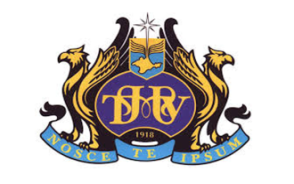 Крымский федеральный университет им. В.И. Вернадского
Сетевые образовательные программы (4 ОП)
44
7. Стратегические ориентиры развития университета
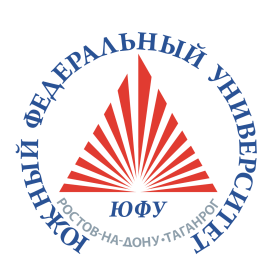 Инновационный кластер биотехнологий, биомедицины и рационального природопользования
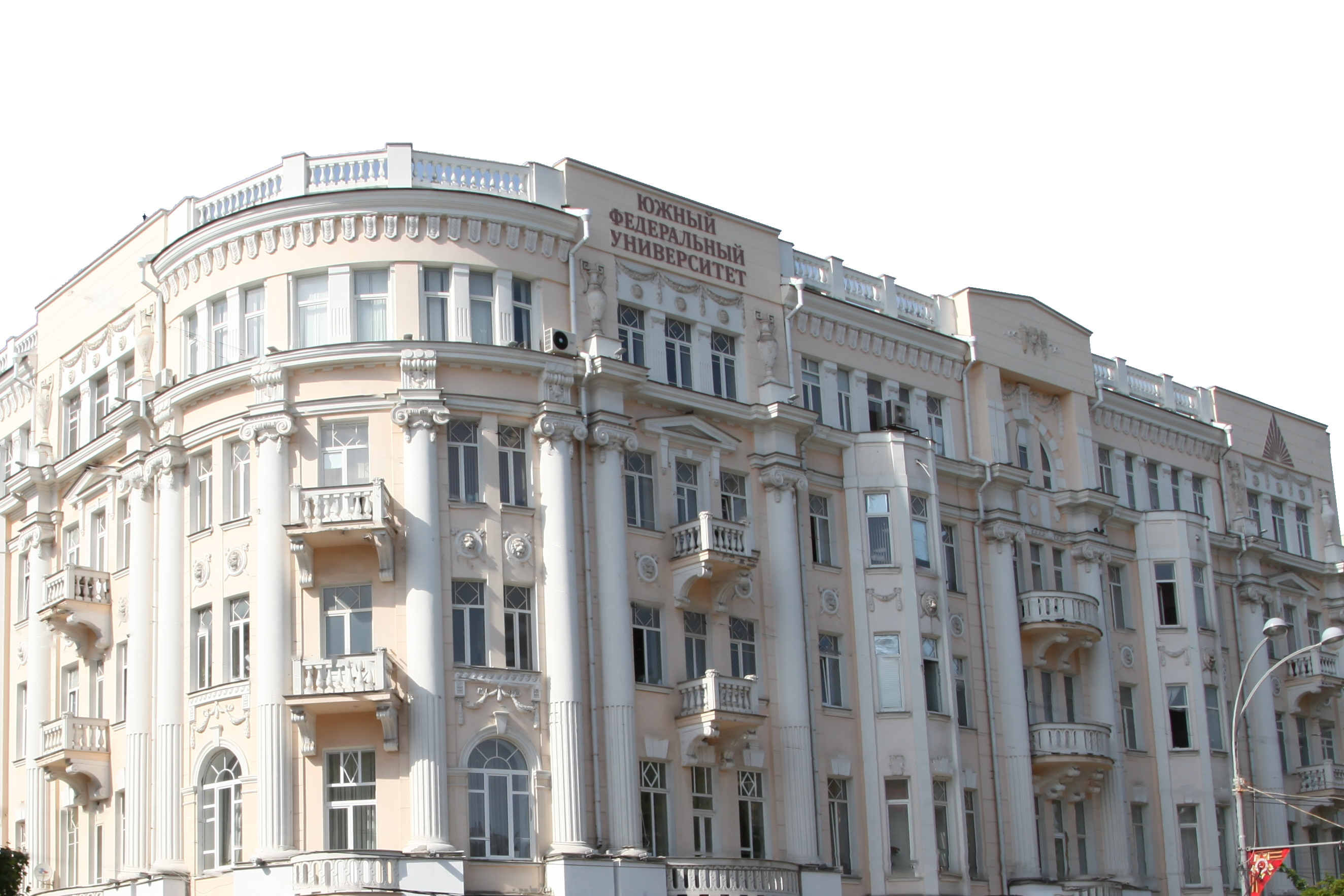 Базовые и корпоративные кафедры
НОЦы и лаборатории
ЦКП
Инженерные центры
Участники
Перспективные проекты
Информационные ресурсы
Инфраструктурные ресурсы
Проектные решения
ЮФУ, крупные агрохолдинги, 
научно-исследовательские и научно-образовательные организации, предприятия «инновационного пояса» ЮФУ и других вузов
Биотехнологии в сельском хозяйстве: пищевая биотехнология, диагностика заболеваний животных и растений, производство кормовых добавок, разработка технологий устойчивых агроэкосистем и ландшафтов;
Разработка и производство тест-систем, иммуносенсоров, медицинских приборов и косметической аппаратуры;
Разработка и внедрение фармсубстанций (обезболивающие препараты без наркогенного эффекта);
Разработка биопрепаратов очистки почв и воды от токсичных соединений и нефтепродуктов, технологии восстановления окружающей среды
Направления
Биомедтехнологии
Промышленные биотехнологии
Фармацевтика
Разработка медицинской аппаратуры
Биотехнологии в сельском хозяйстве
Защита окружающей среды
Пилотные проекты ГЧП
Строительство учебно-лабораторного корпуса для естественнонаучного направления
Создание ЦКП «Центр ядерной медицины» на базе Отдельной лаборатории ядерной физики
Создание Центра биотехнологического инжиниринга 
Создание высокотехнологичного производства (фармсубстанции, медицинская аппаратура, «зеленые» и биотехнологии)
Программа развития Ботанического сада
Интеграция стандартов, проектов, фондов развития в рамках кластера
45
7. Стратегические ориентиры развития университета
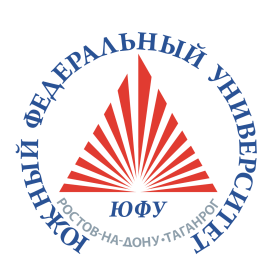 Инновационно-технологический кластер «Южное созвездие»
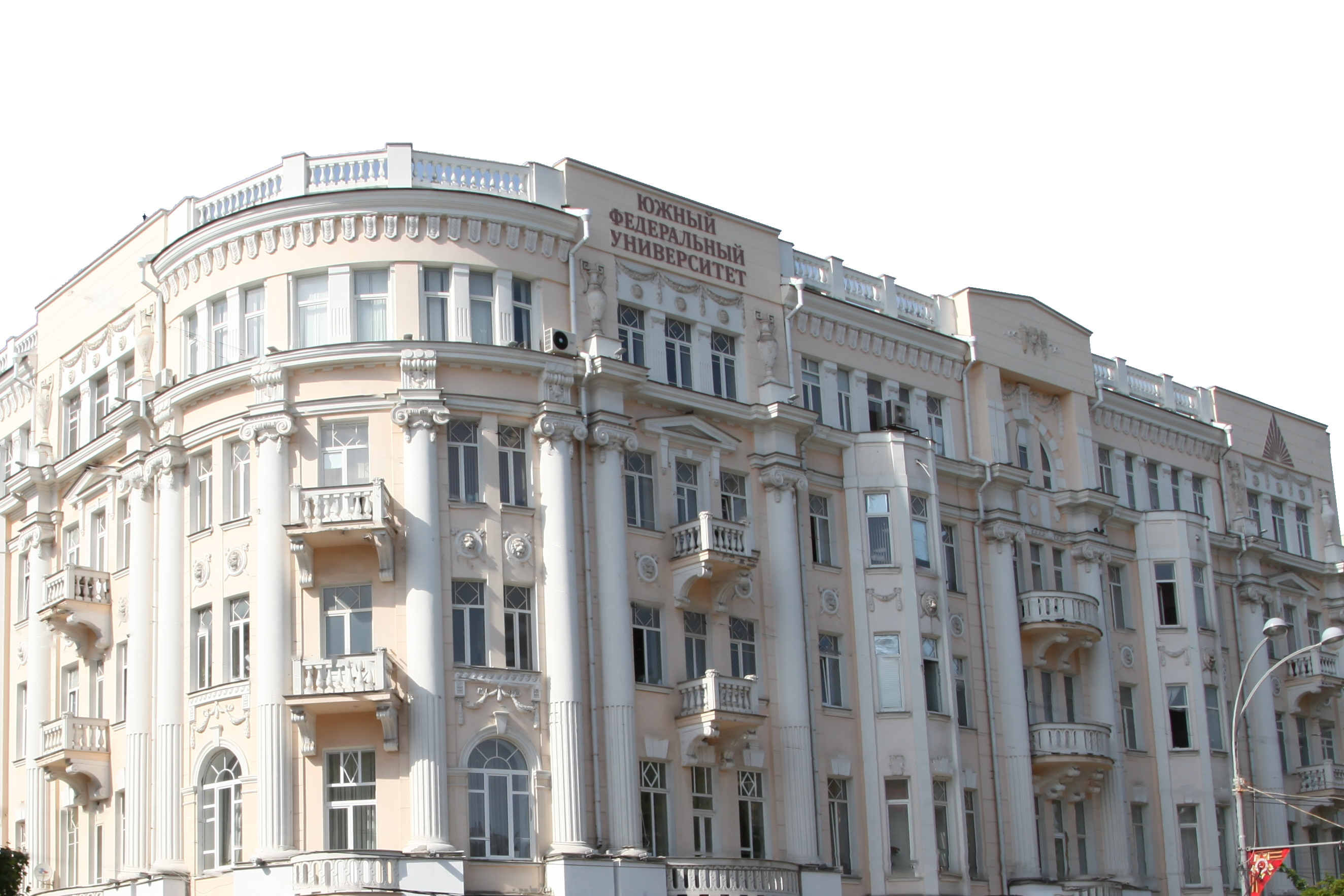 Оборот участников
 более 20 млрд. руб.
Количество работников – 
более 17 тыс. чел.
Включен в Реестр кластеров, 
кластерных проектов и инициатив Ростовской области 
за №1
Авиакосмические технологии,
радиоэлектроника и приборостроение,
системы управления, навигации и связи, новые материалы, робототехника, ИКТ
Участники:
ЮФУ, ЮРГПУ (НПИ), ДГТУ
ТАНТК им. Г.М. Бериева,
ОАО «НПП КП «Квант», ОАО «Азовский оптико-механический завод», ПАО «Гранит», ОАО «Алмаз», МИП ЮФУ и др.
Кластерные проекты


Создание цельнокомпозитного многоцелевого легкого самолета-амфибии Бе-101
Глубокая модернизация самолета местных воздушных линий Бе-32К
Производство самолета-амфибии Бе-112
Проекты военного, специального и двойного назначения
Подготовка специалистов в интересах участников кластера
Пилотные проекты ГЧП
 Развитие Инжиниринговых центров ЮРГТУ, ЮФУ
Создание (строительство) совместных объектов образовательной и инновационной инфраструктуры
Создание высокотехнологичного производства
Общий объем затрат на технологии и инфраструктуру – 1,7 млрд. руб.
Общий объем дохода участников кластера – 4,8 млрд. руб.
Интеграция стандартов, проектов, фондов развития в рамках кластера
46
7. Стратегические ориентиры развития университета
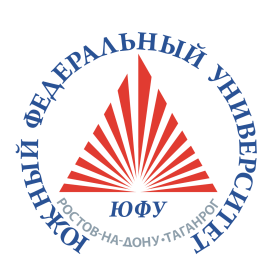 Консорциум «Научно-исследовательская деятельность вузов Юга России»
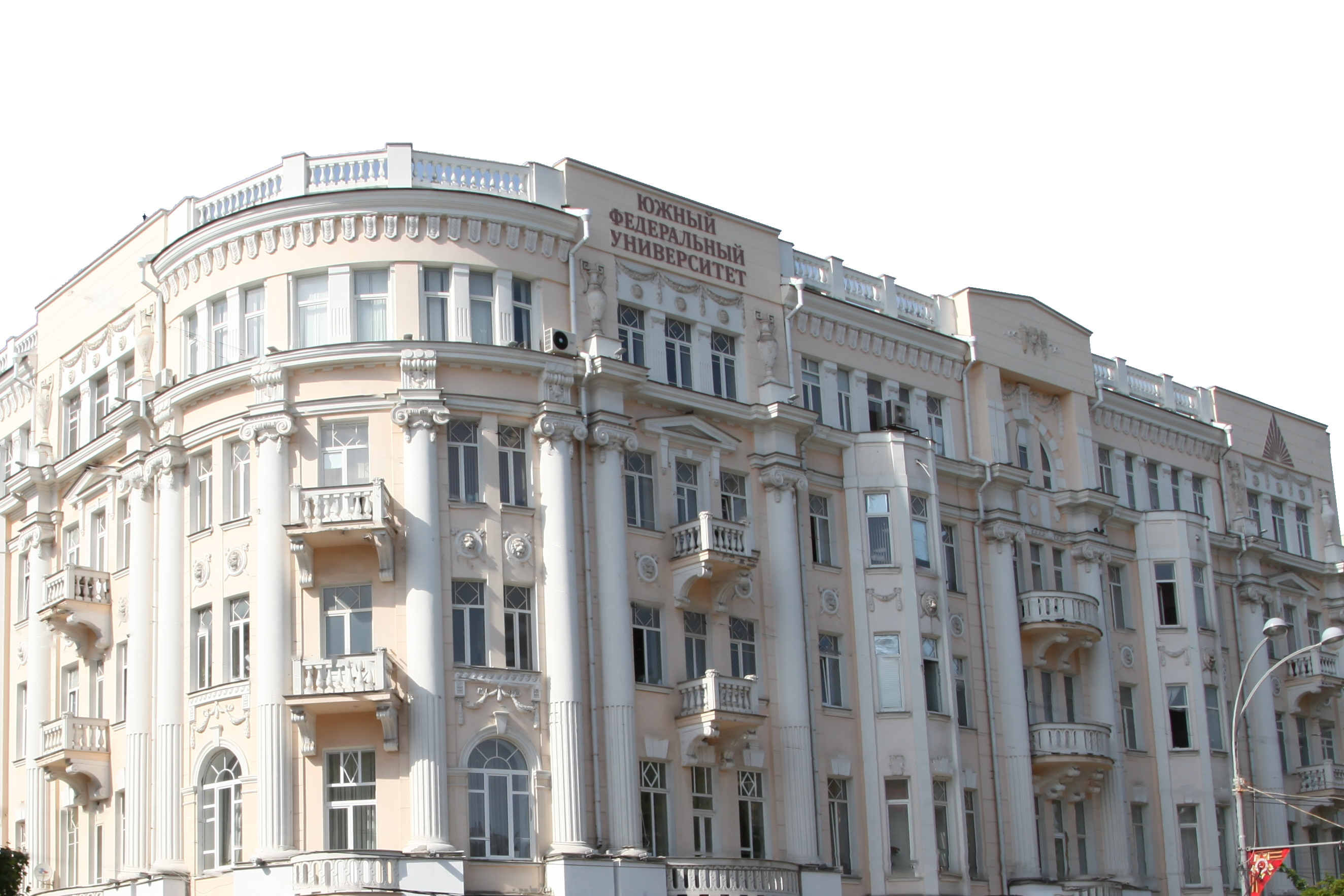 Организационные ресурсы
Информационные ресурсы
Инфраструктурные ресурсы
Научные стажировки, сетевая аспирантура, программы ДПО
Центры коллективного пользования
Системы единого поиска информации 
Технологии снижения трудоемкости работыс информацией
Проектные сессии и летние школы
Профили вузов и авторы
Инжиниринговые 
центры
Обучение и экспертное сопровождение публикационной активности
Создание совестных молодежных команд и проектных лабораторий
Интегрированные платформы журналов
Экспертные площадки
Диссертационные советы
Создание и развитие региональных центров по ключевым компетенциям вузов ЮФО
Докторантура
Совместное тематическое планирование,  комплексные проекты, развитие сетевых образовательных программ
Объем вложений Университета в деятельность кластера  около 25 млн руб.
47
7. Стратегические ориентиры развития университета
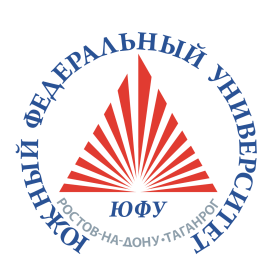 Сетевые проекты в макрорегиональном научно-образовательном пространстве
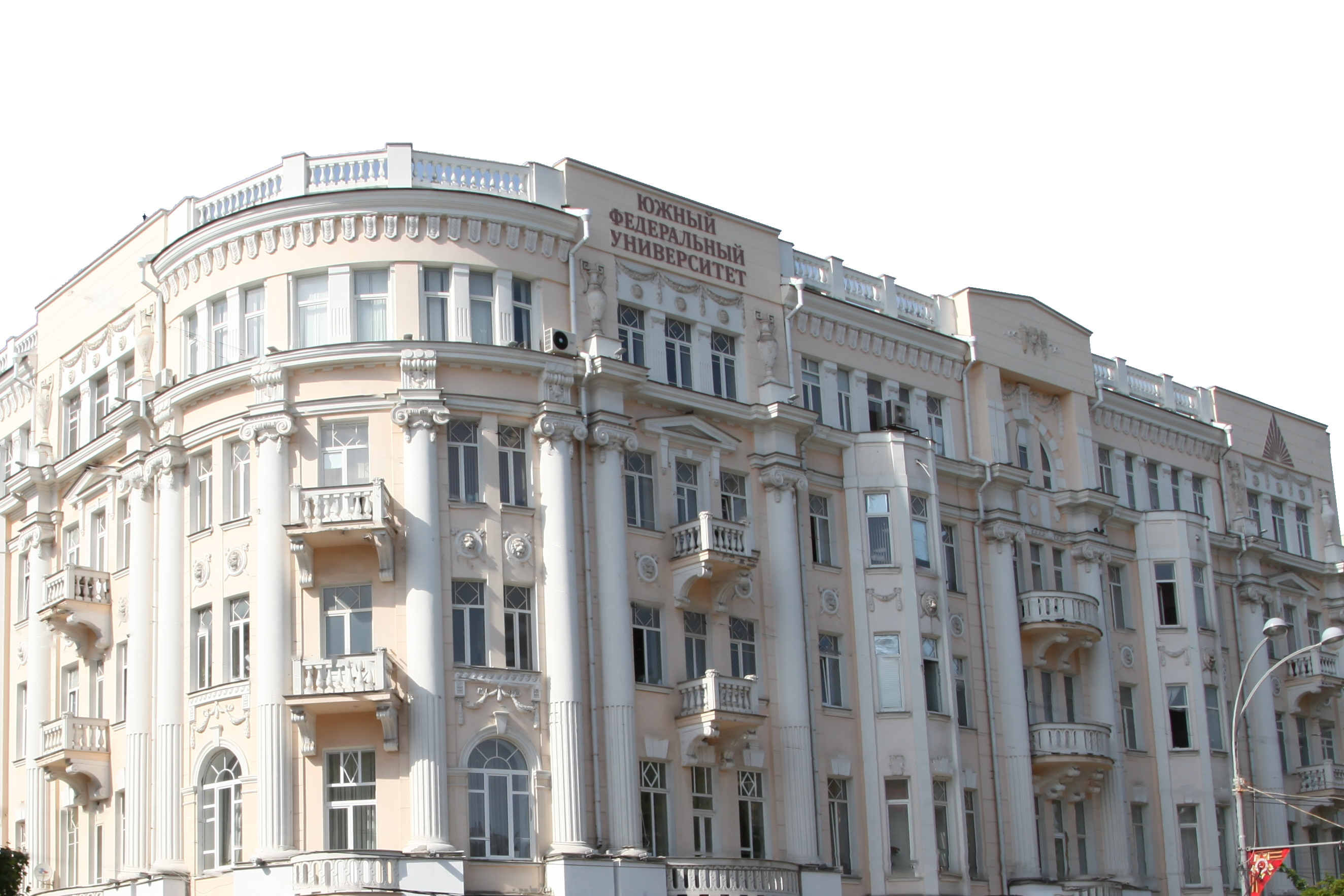 Федеральный университет 1
Опорный вуз 1
3 УНУ, 21 ЦКП
Инфраструктурные проекты 6
Инжиниринговые центры 2
Опорный вуз 1
3 ЦКП
Инжиниринговый центр 1
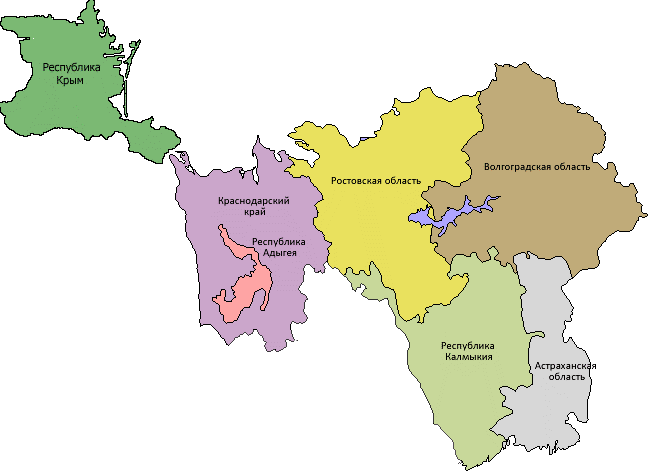 Федеральный университет 1
Инфраструктурные проекты 1
Инжиниринговый центр 1
8 ЦКП
Инфраструктурный проект: 1
Инжиниринговый центр: 1
2  ЦКП
Инфраструктурный проект 1
7. Стратегические ориентиры развития университета
48
Результаты коммерциализации интеллектуальной деятельности, 2016 г.
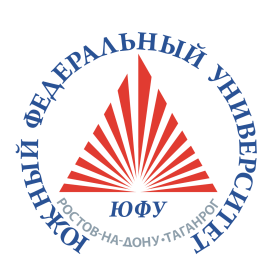 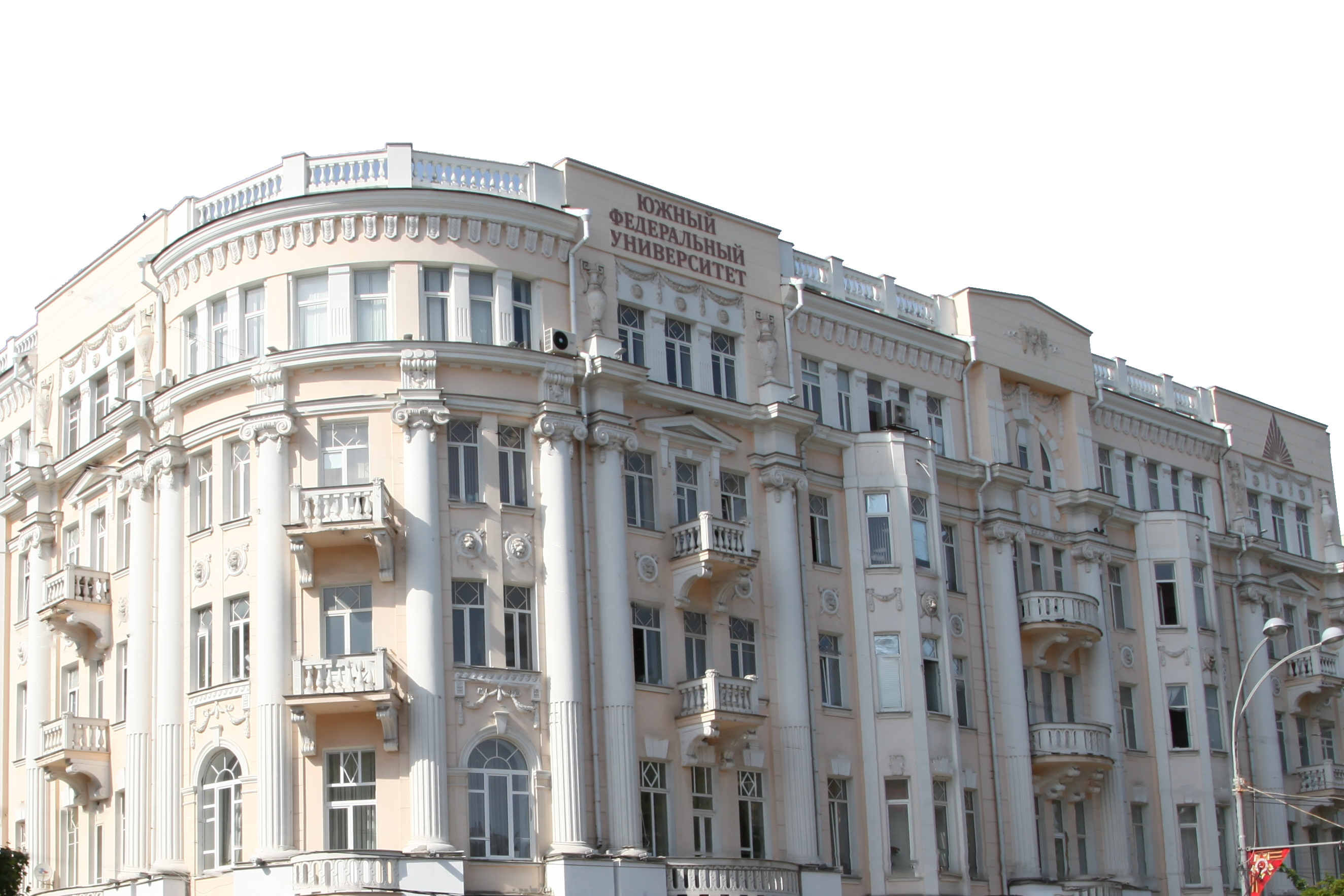 Поступления и выплаты
Стоимость интеллектуального капитала
Увеличение дохода в денежной форме
Увеличение стоимости капитала
Компенсация стоимости использования ресурсов
49
7. Стратегические ориентиры развития университета
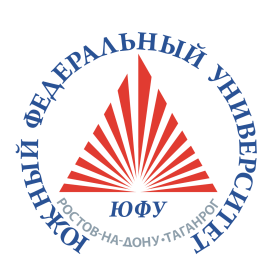 Модель капитализации университета
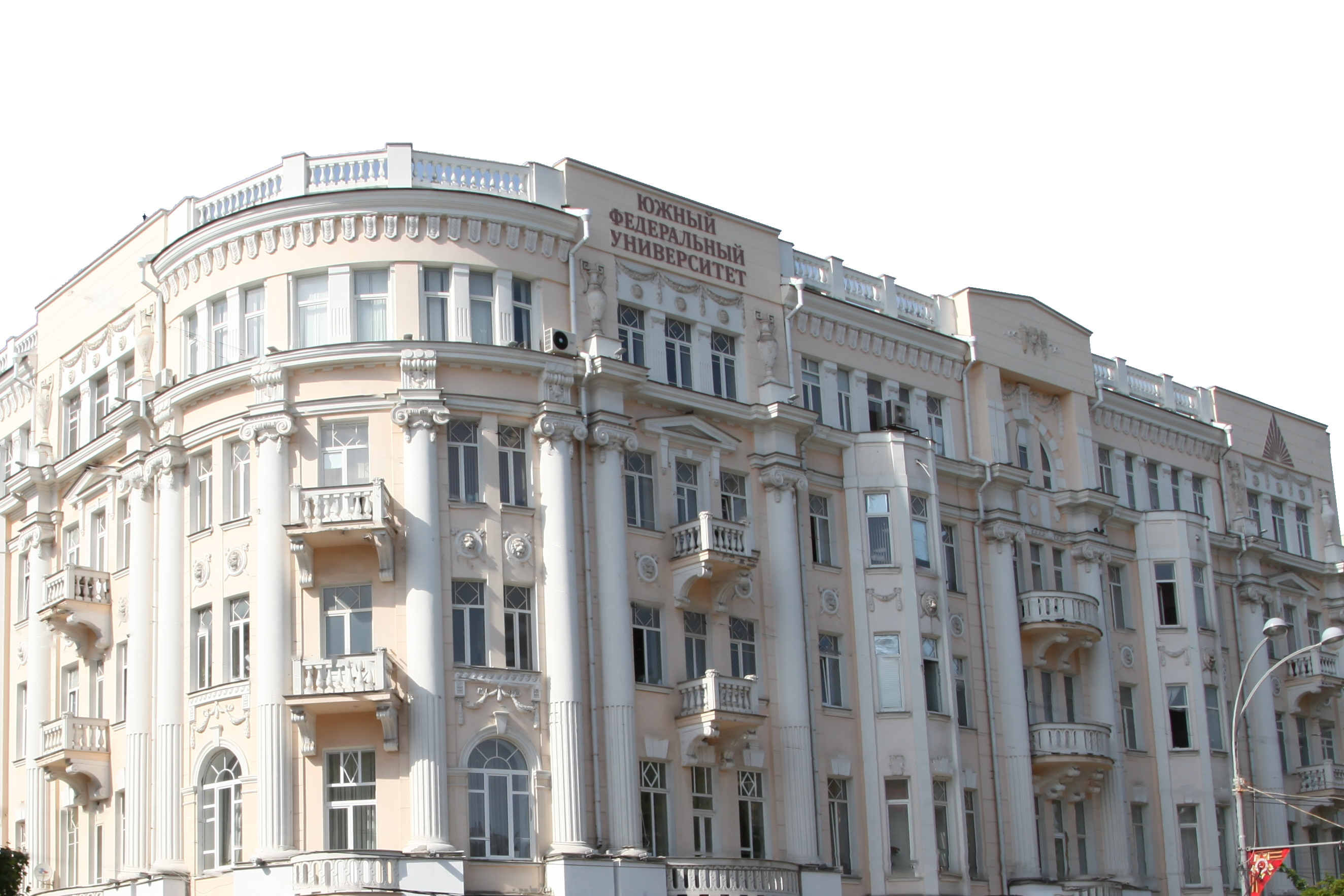 Прямые инвестиции ресурсов в программы и проекты
Софинансирование проектов и программ через использование ресурсов
50
7. Стратегические ориентиры развития университета
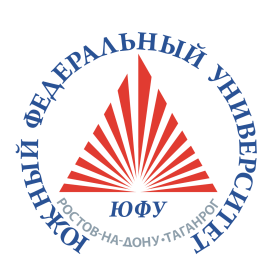 Экономическая модель университета
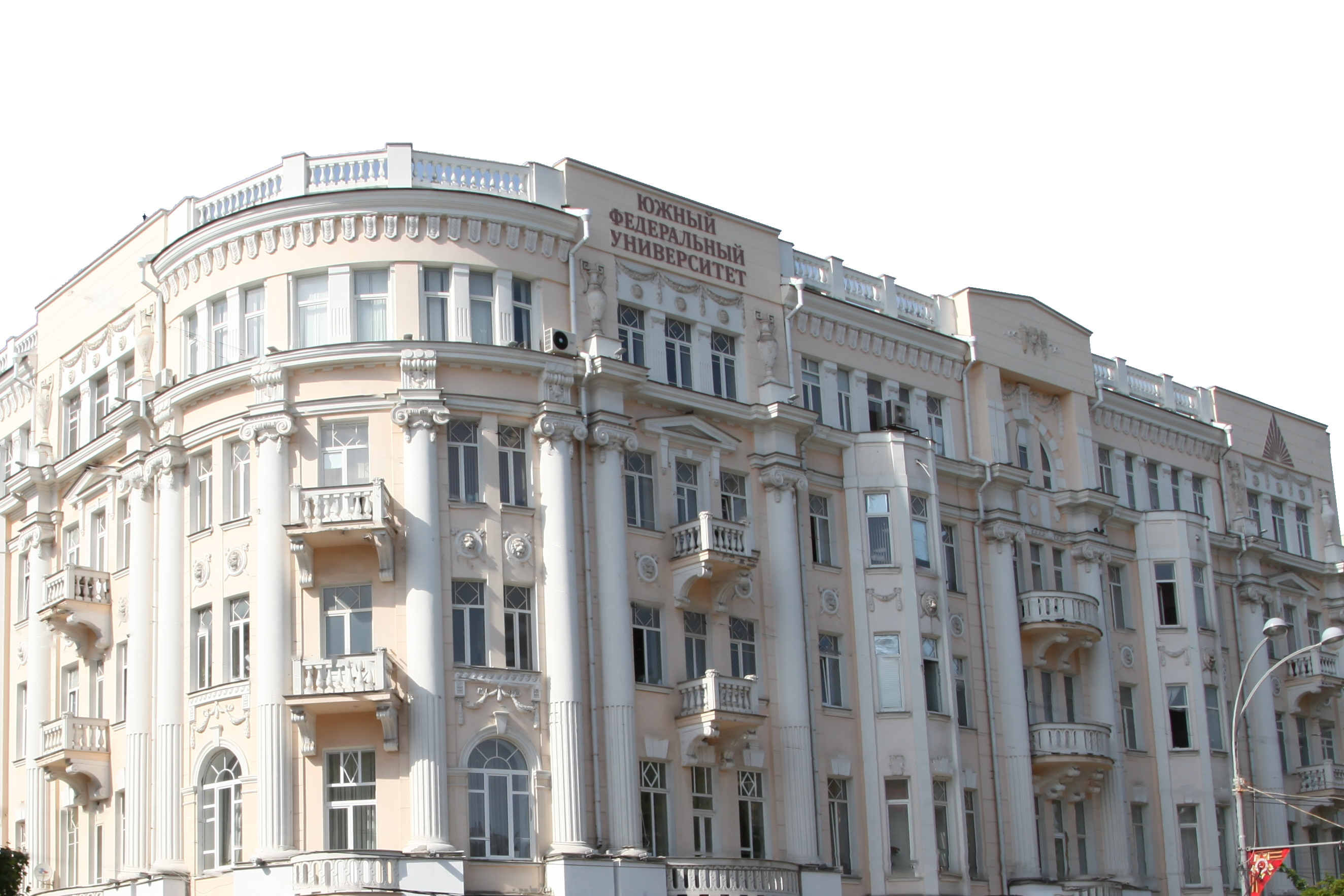 Консорциумы вузов и научных организаций
Консолидированный бюджет 
(стандарт МСФО)
Средства 
софинансирования – 30 %
Средства привлеченные по конкурсной процедуре
Средства фондов –  30 %
Средства партнеров
Софинансирование программ и грантов –  25 %
Прямое 
бюджетное финансирование
Территориально-отраслевые кластеры
Технологические платформы
Кадровые ресурсы
Финансовые ресурсы
Информационные ресурсы
Материально-технические ресурсы
Национальные
технологические инициативы
КАПИТАЛ  УНИВЕРСИТЕТА
7. Стратегические ориентиры развития университета
51
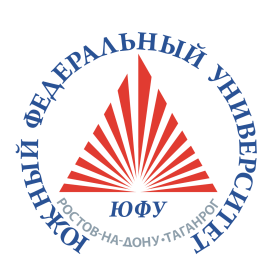 Стратегические ориентиры университета
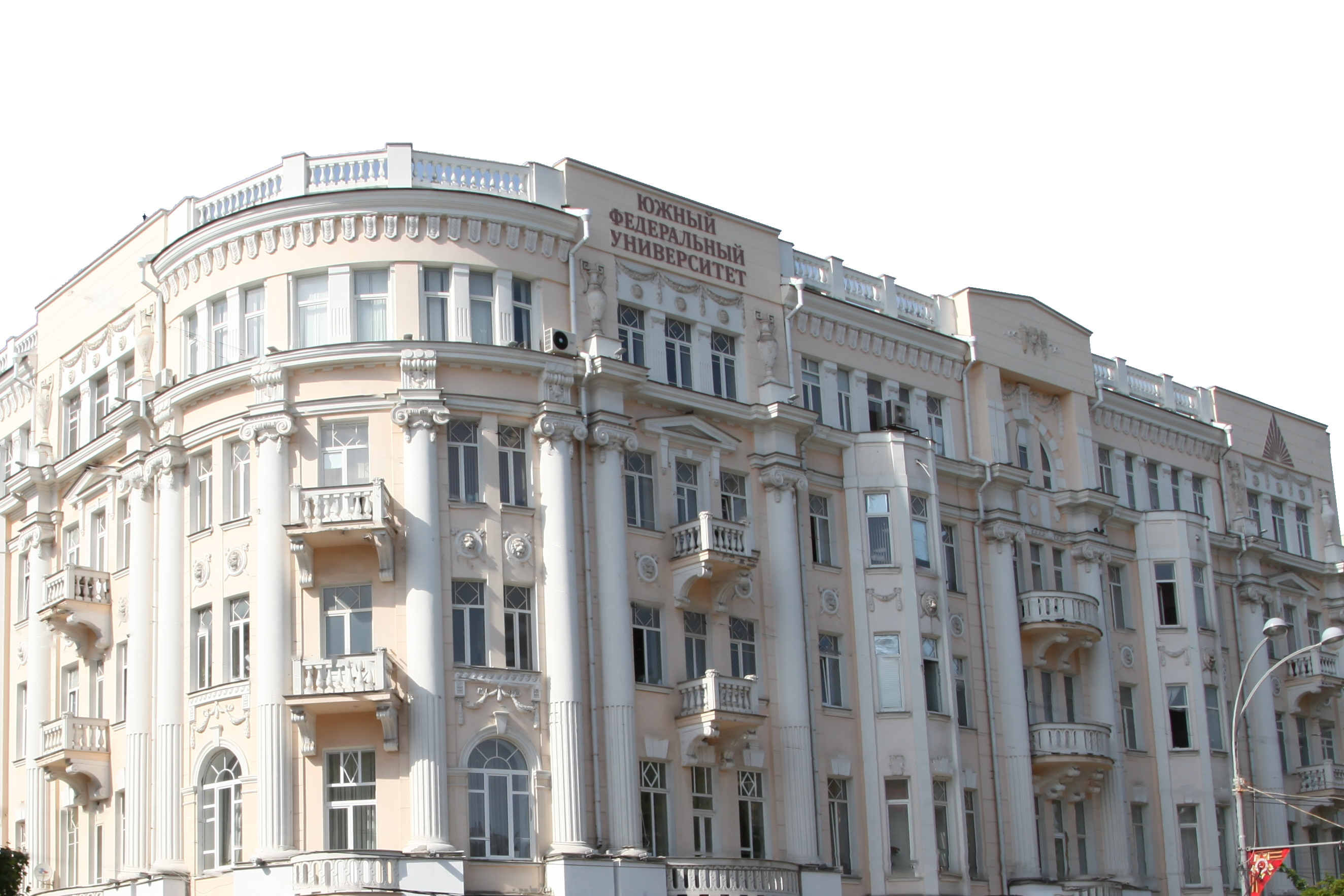 МОДЕРНИЗАЦИЯ СОДЕРЖАНИЯ И ОРГАНИЗАЦИЯ ОБРАЗОВАТЕЛЬНОГО ПРОЦЕССА
НАУЧНО-ИССЛЕДОВАТЕЛЬСКИЙ ПРОЦЕСС И ИННОВАЦИОННАЯ ДЕЯТЕЛЬНОСТЬ
КАДРОВАЯ ПОЛИТИКА И РАЗВИТИЕ КАДРОВОГО ПОТЕНЦИАЛА
ОРГАНИЗАЦИОННАЯ СТРУКТУРА И ПОВЫШЕНИЕ ЭФФЕКТИВНОСТИ УПРАВЛЕНИЯ
МОДЕРНИЗАЦИЯ ИНФРАСТРУКТУРЫ
персонификация трудовых отношений
привлечение и закрепление НПР, имеющих опыт работы в ведущих университетах, научных организациях и предприятиях, 
развитие международной и российской мобильности НПР, в том числе в рамках реализации сетевых проектов в партнерстве с ведущими организациями
развитие учебно-лабораторного комплекса
 поддержание действующей инфраструктуры
развитие научно-инновационной инфраструктуры
мероприятия, посвященных году экологии
развитие спортивной инфраструктуры
конвергенция проводимых исследований
оценка и продвижение на международном рынка исследований
формирование системы отбора и продвижения комплексных научно-технических проектов
 развитие института постдоков
повышение эффективности механизмов управления: проектно-процессный подход
повышение квалификационных требований к руководителям образовательных программ и научно-исследовательских проектов
совершенствование процессов управления интеллектуальной собственностью
реализация программы наполнения Фонда целевого капитала 
развитие механизмов многоканального финансирования
комплексный подход к качественному отбору контингента обучающихся

Совершенствование механизмов повышения качества реализации образовательных программ

выстраивание тесного взаимодействия с работодателями
52
7. Стратегические ориентиры развития университета
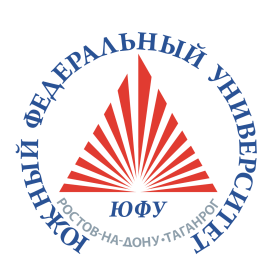 Целевые показатели Программы развития университета
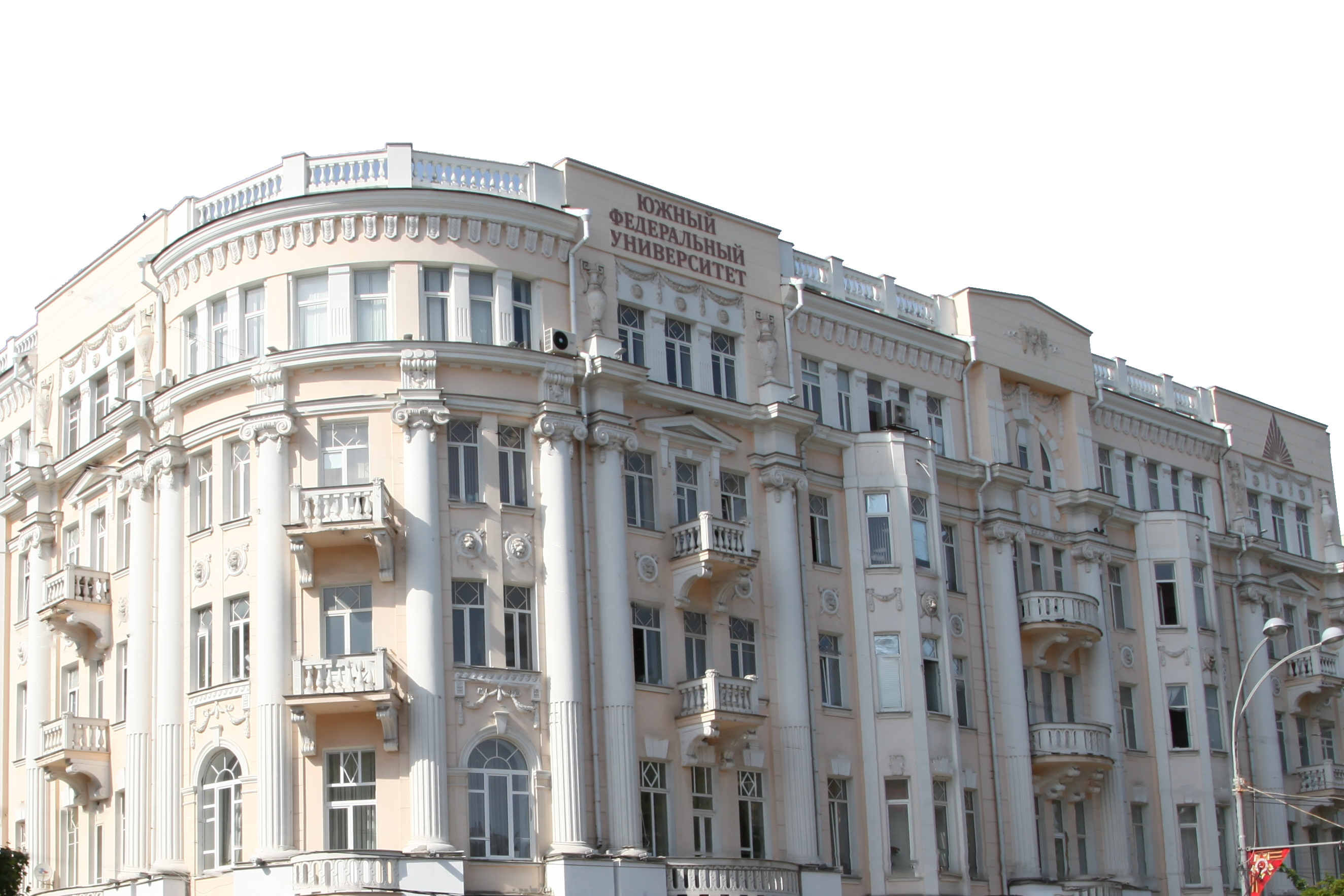 26,3
73,37
27
682
28
36
228
270
45
1658
171
265,11
53
7. Стратегические ориентиры развития университета
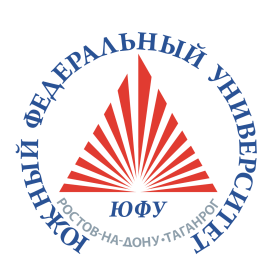 СПАСИБО ЗА ВНИМАНИЕ!
г. Ростов-на-Дону, ул. Большая Садовая, 105/42
г. Таганрог, пер. Некрасовский, 44
Тел.  +7 (863) 305 19 90
www.sfedu.ru